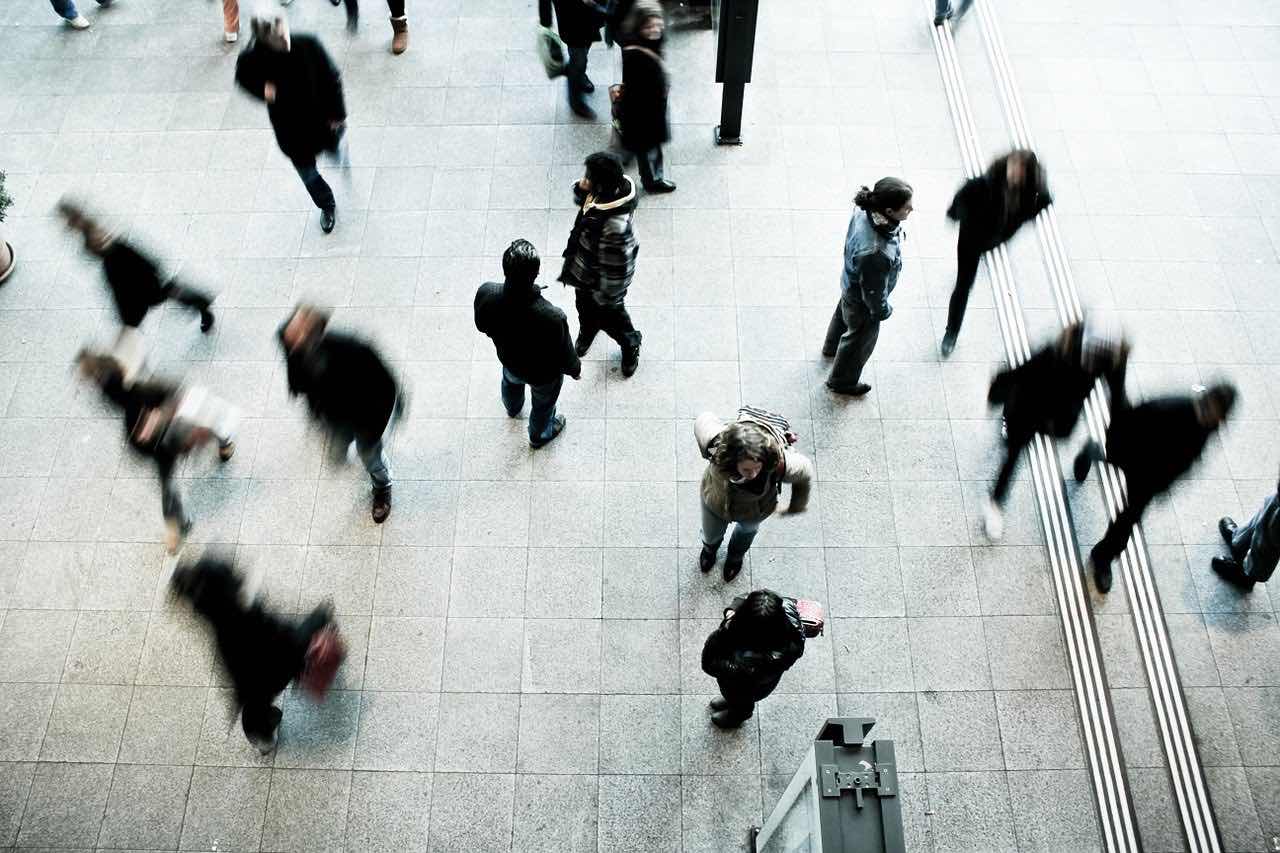 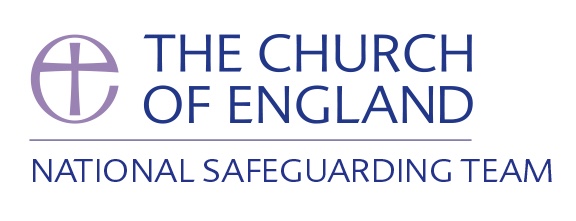 Safeguarding Basic Awareness
Aims:

This course aims to provide learners with a basic awareness of safeguarding and enable them to integrate this into their Christian faith and the Church’s ministry.

On completion, participants will be able to: 

Connect the core principles and practices of safeguarding to the Christian faith. 

Recognise issues of power and abuse as they present themselves in a range of contexts, including the church. 

Identify the barriers (emotional, psychological & theological) that can prevent the promotion of healthy church communities.

- Apply a clear process in the handling of concerns/safeguarding information whilst recognising the boundaries of their own role.
Aims and Outcomes
Edition 02. AUGUST 2021
Introduction
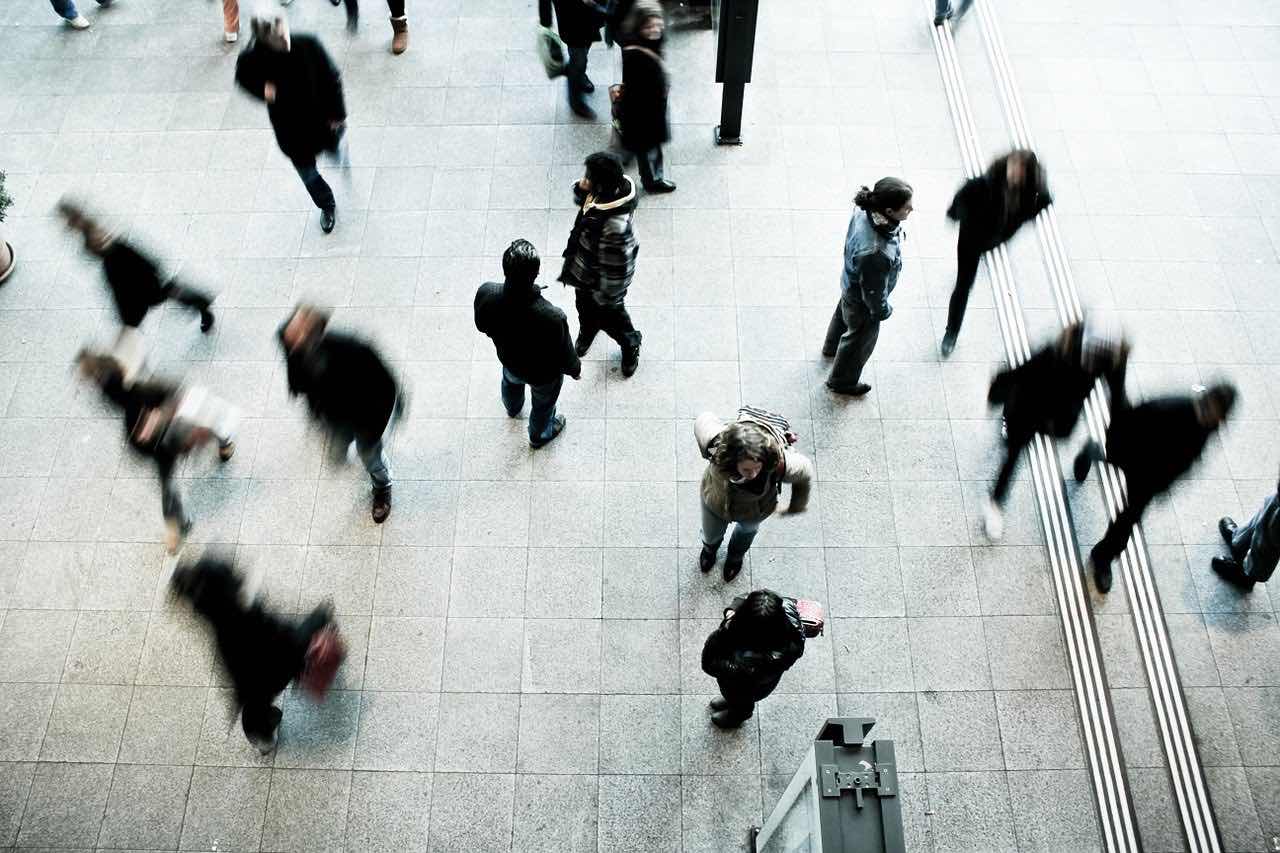 Safeguarding Basic Awareness
Course Overview
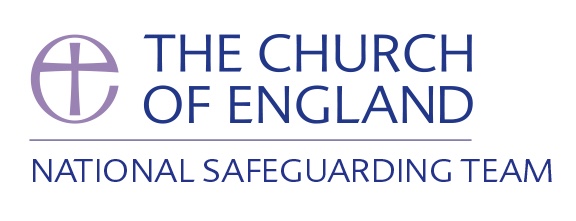 1
4
2
3
5
Safeguarding 
Scenarios
Assessed
Scenario
Safeguarding 
and the 
Christian 
faith
Safeguarding 
Abuse 
And
Grooming
Responding
individually 
and
collectively
Introduction
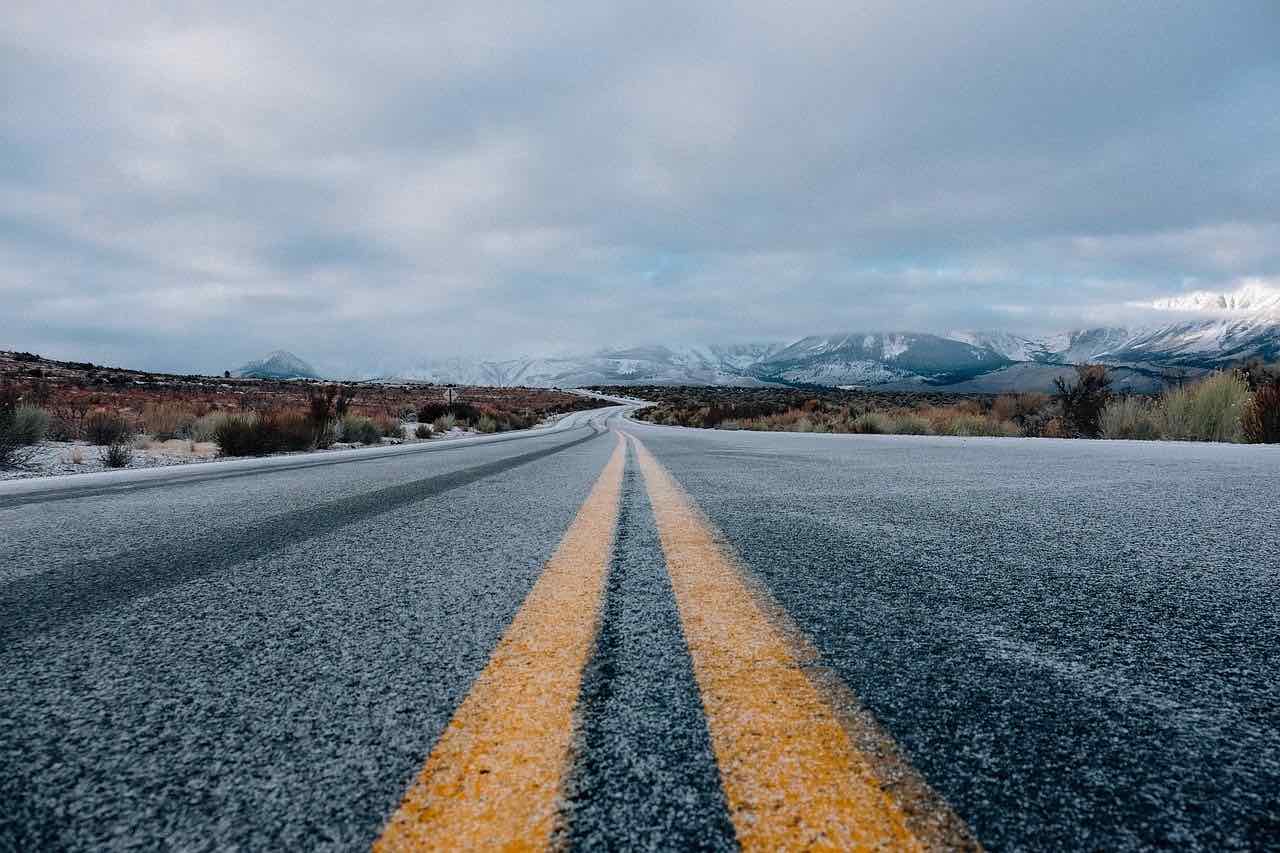 Warning : This course may 
provoke strong feelings, 
reactions or concerns...
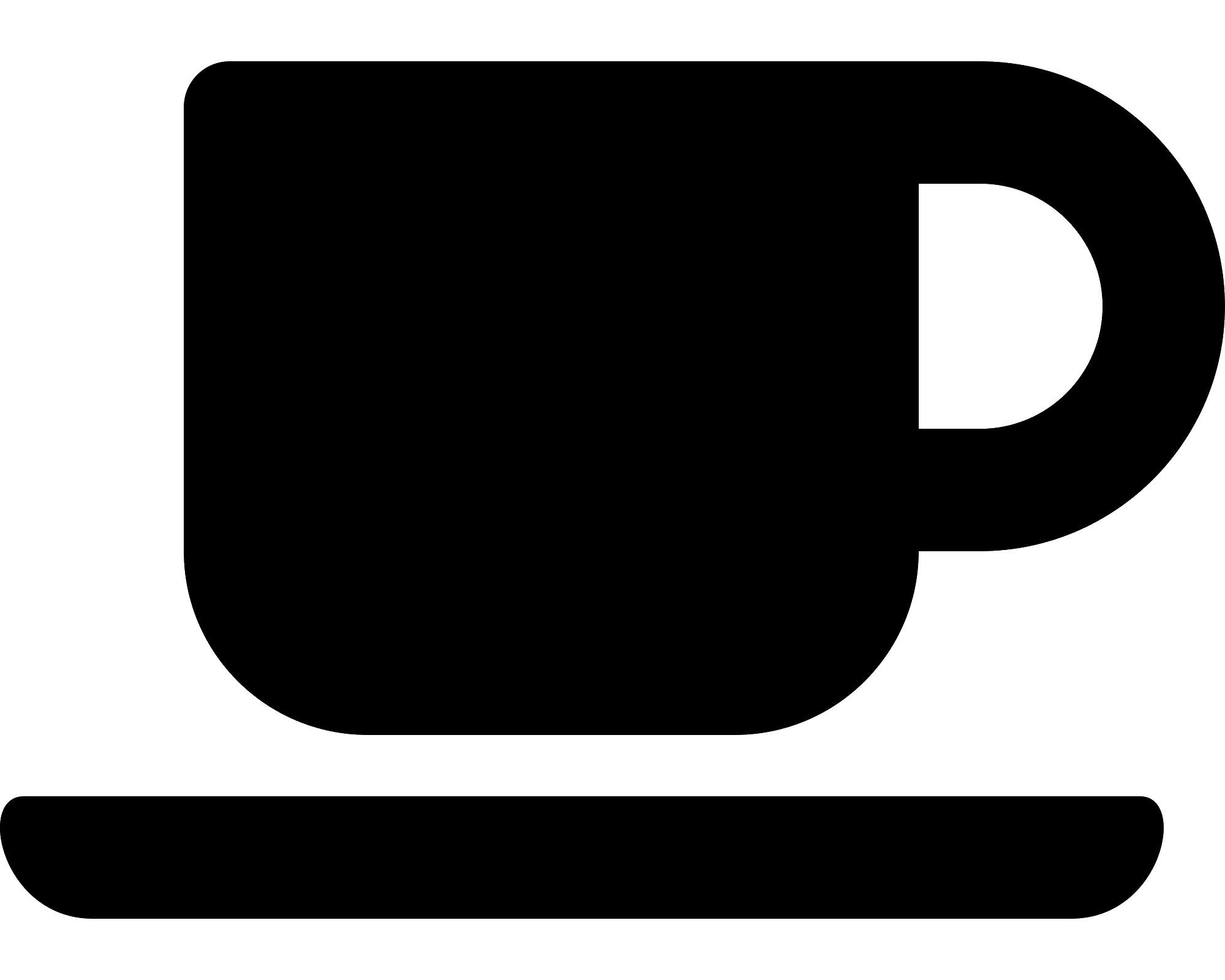 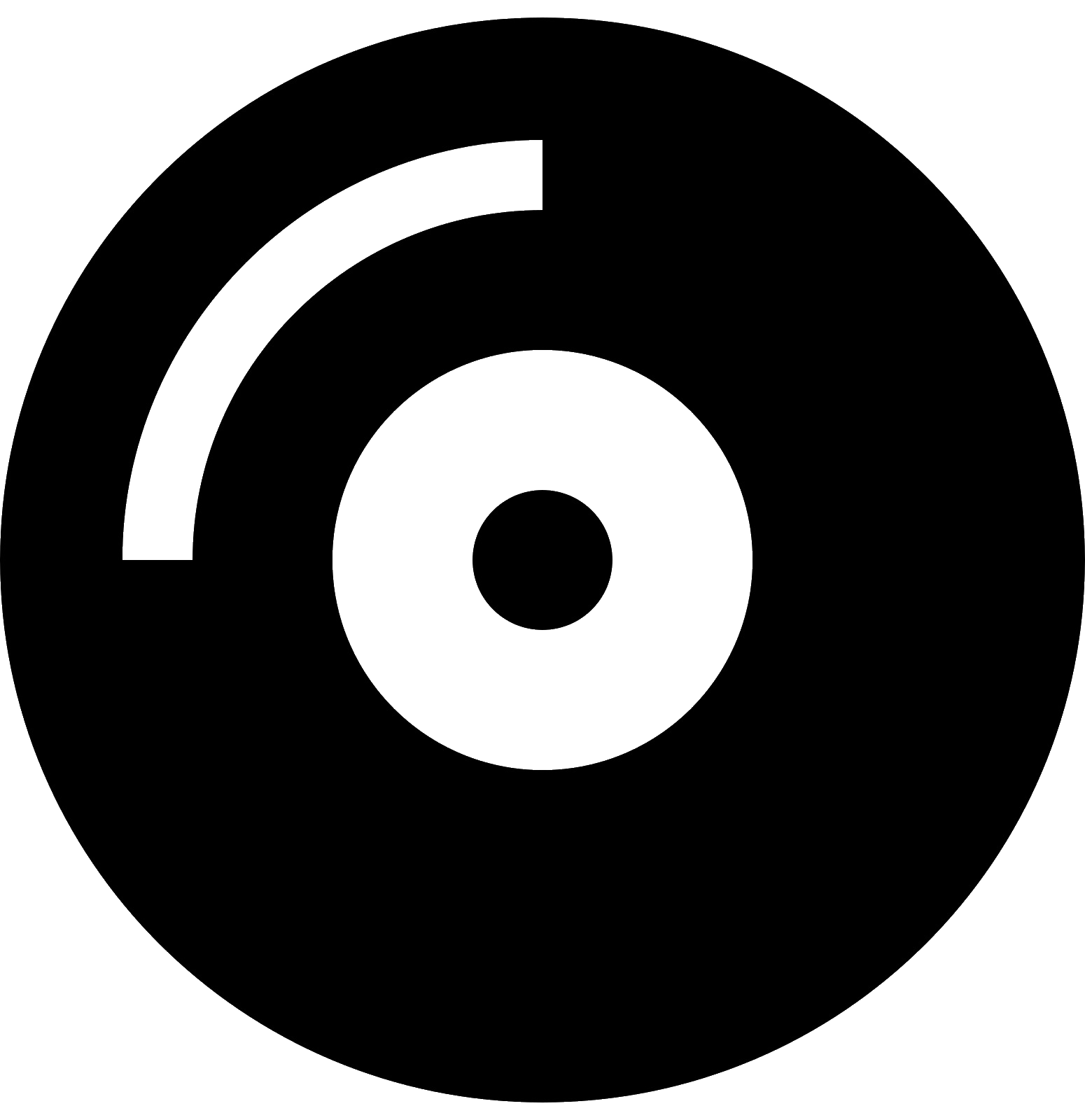 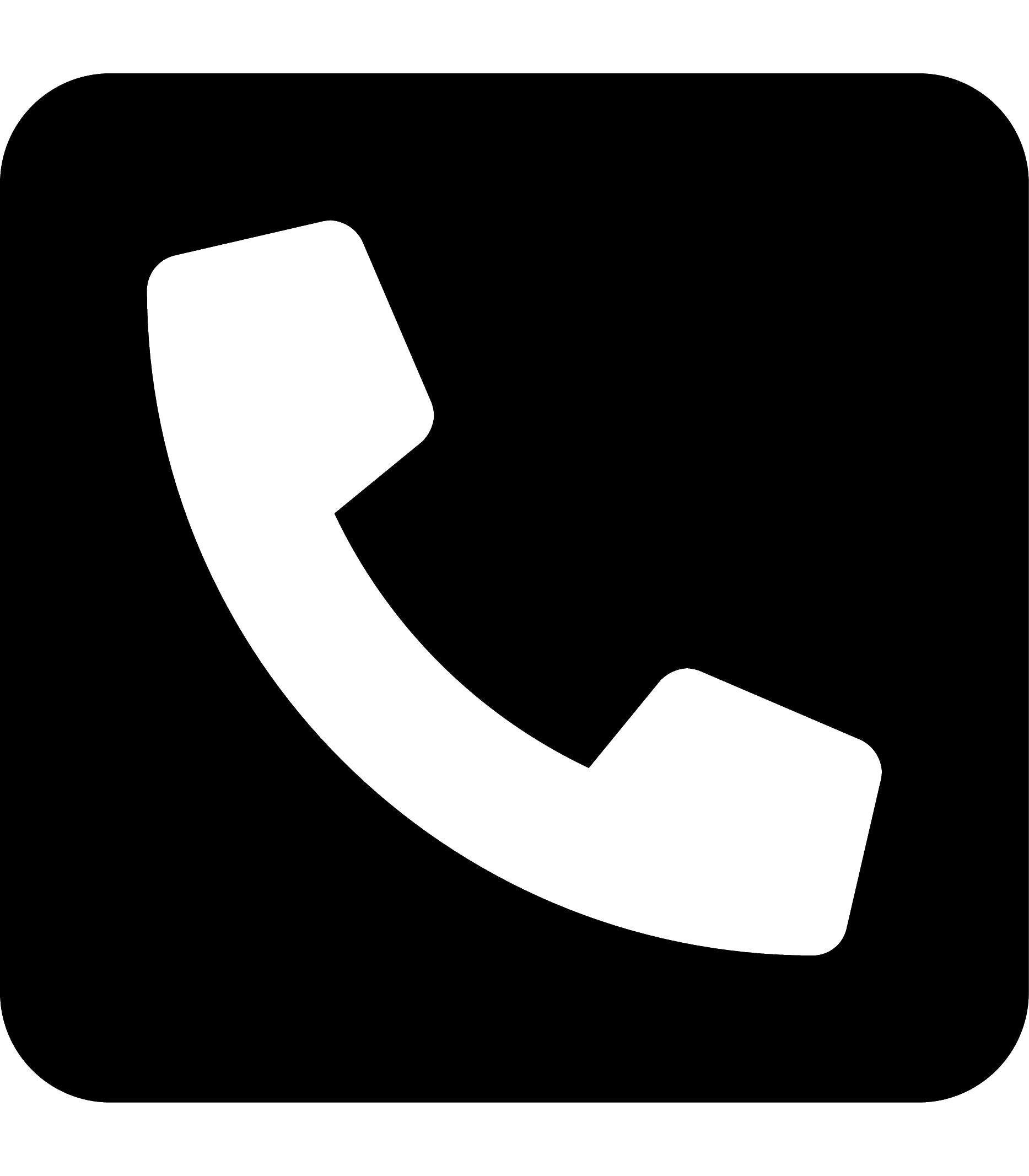 Safeguarding Basic Awareness
Advance Warning and Guidance
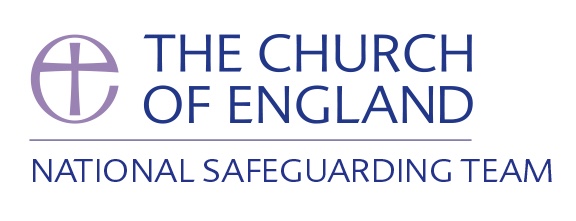 Make use of 
help and
support
Report any 
concerns 
you may have
Take a break if you need to
Introduction
Safeguarding Basic Awareness
Safeguarding and the Christian faith
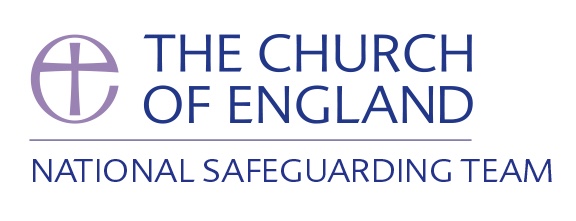 https://youtu.be/6ShAoncWoyY
Part 1 - Safeguarding and the Christian Faith
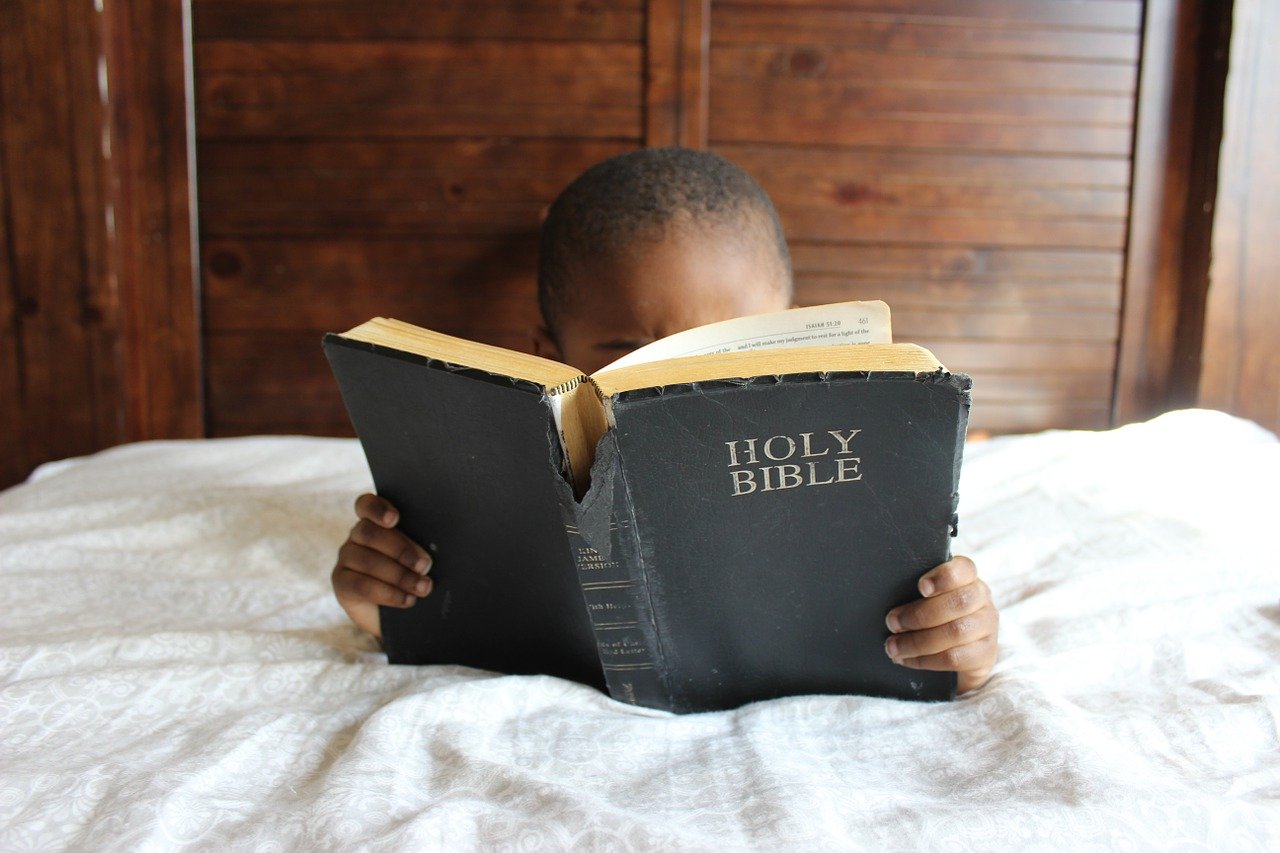 Safeguarding Basic Awareness
Recognising our responsibility
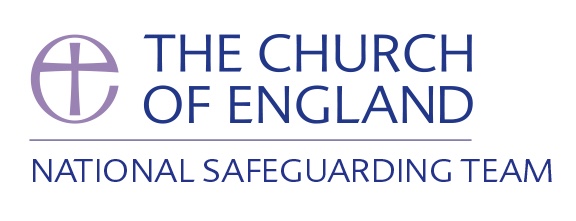 The vulnerable
"The Church is intended to be a place where men, women and children, including those who are vulnerable, find healing and wholeness." 
( Protecting All God’s Children, 2010 )
Survivors
"As a survivor I need to see the church understand what happened, to remember it correctly, to discern where responsibilities lay, and to integrate it into their history. It is a really brave church community that decides to face such abuse head-on.”
Part 1 - Safeguarding and the Christian Faith
Safeguarding Basic Awareness
The Church of England’s response
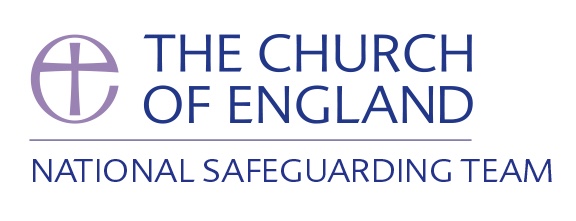 1st Child Protection Policy 1997

Diocesan Safeguarding Advisors

Diocesan Safeguarding Teams

National Training Framework
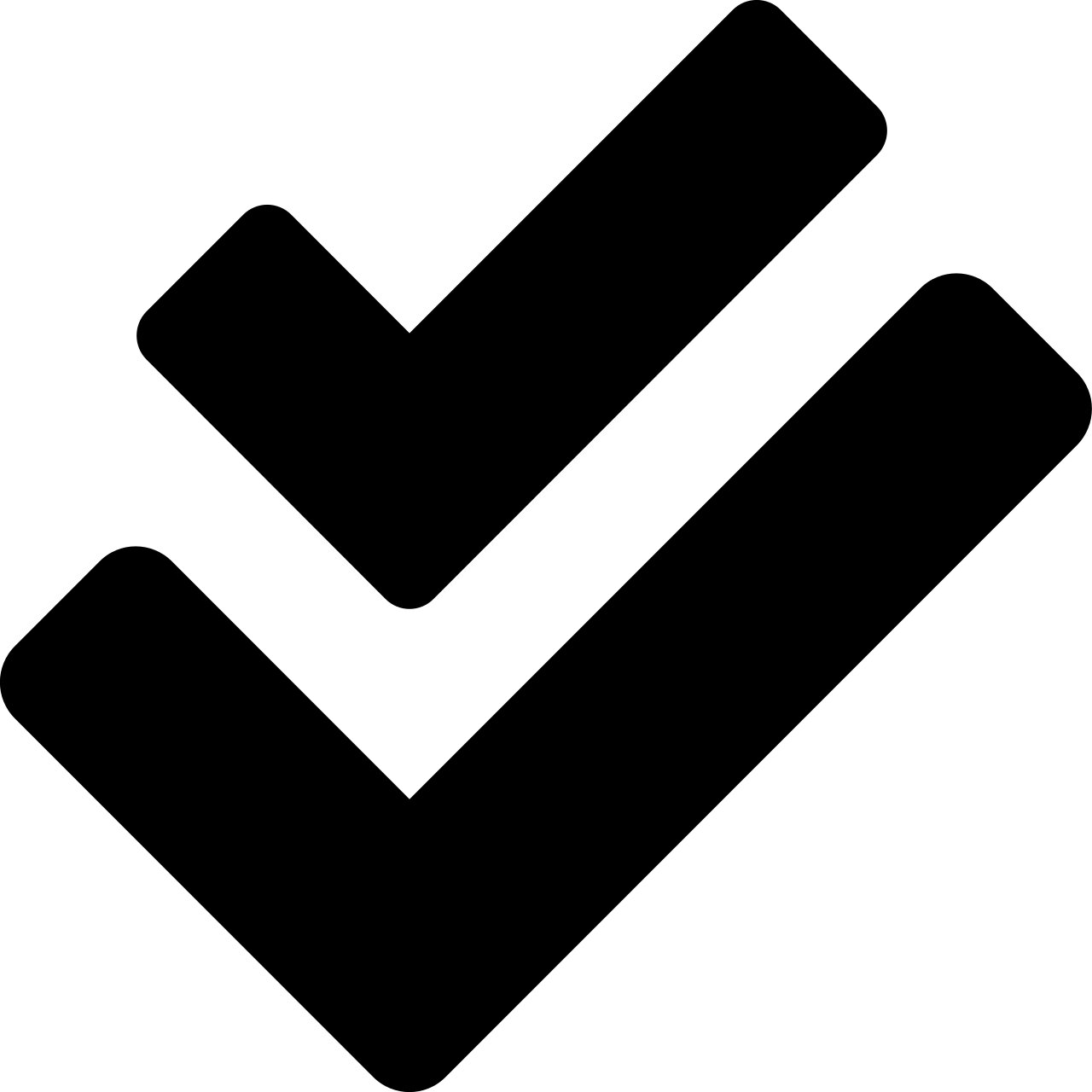 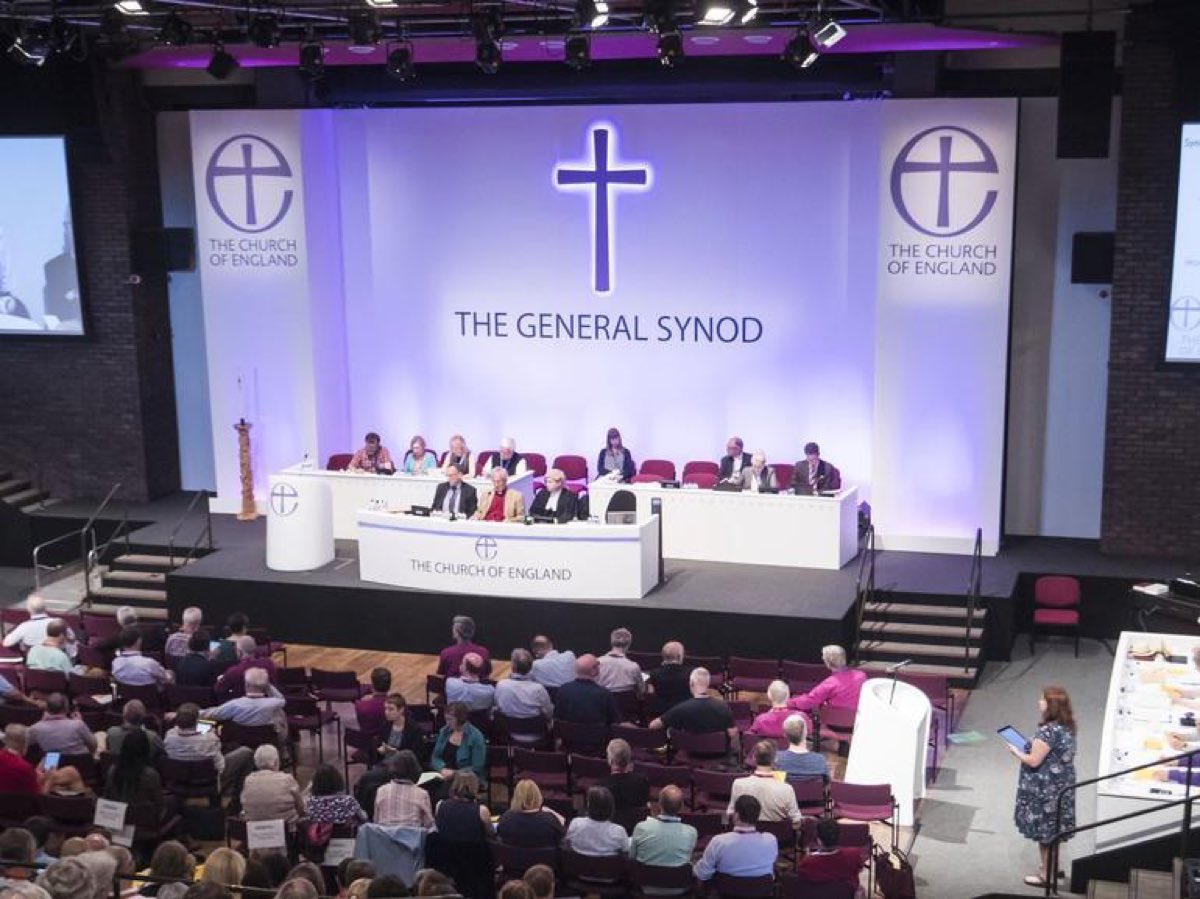 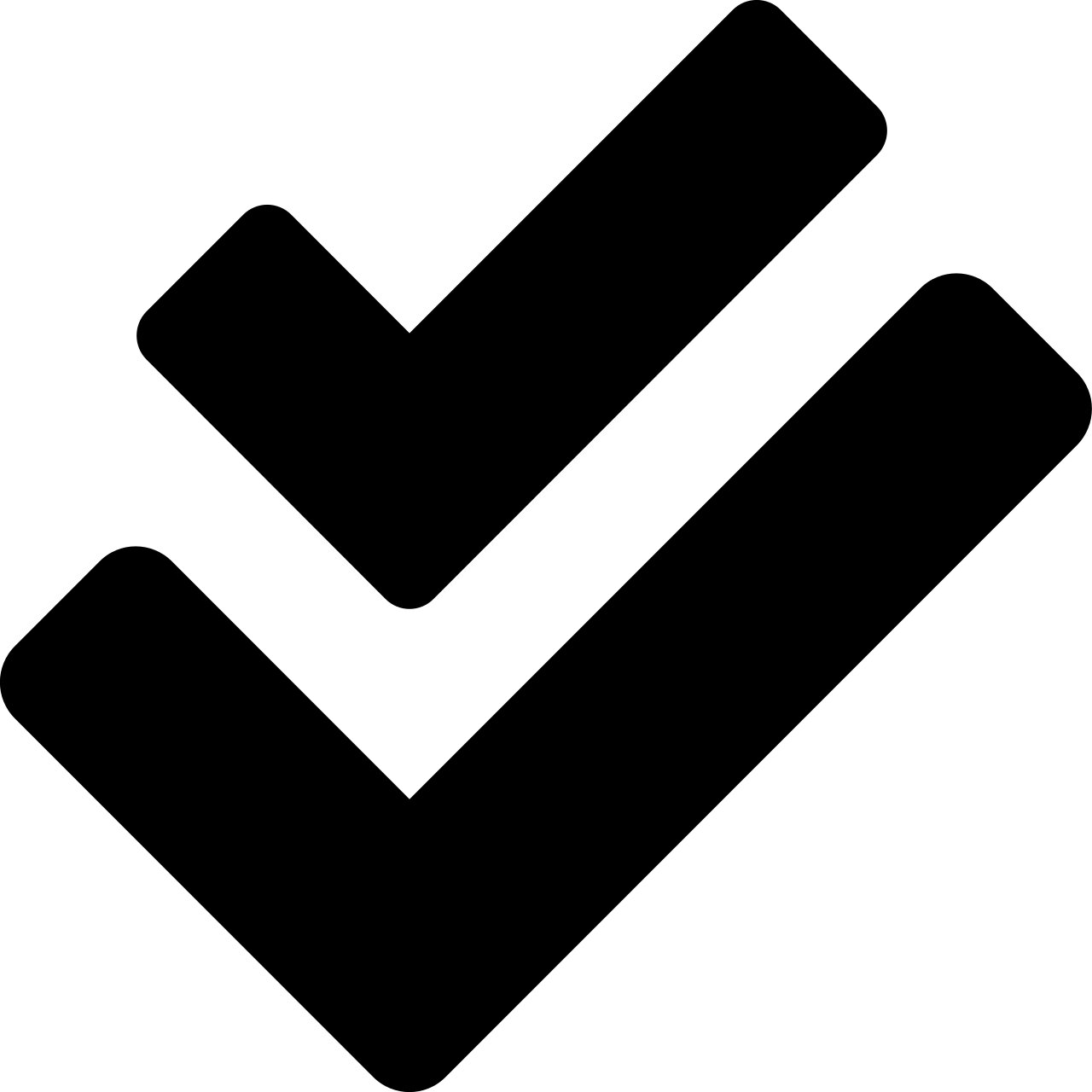 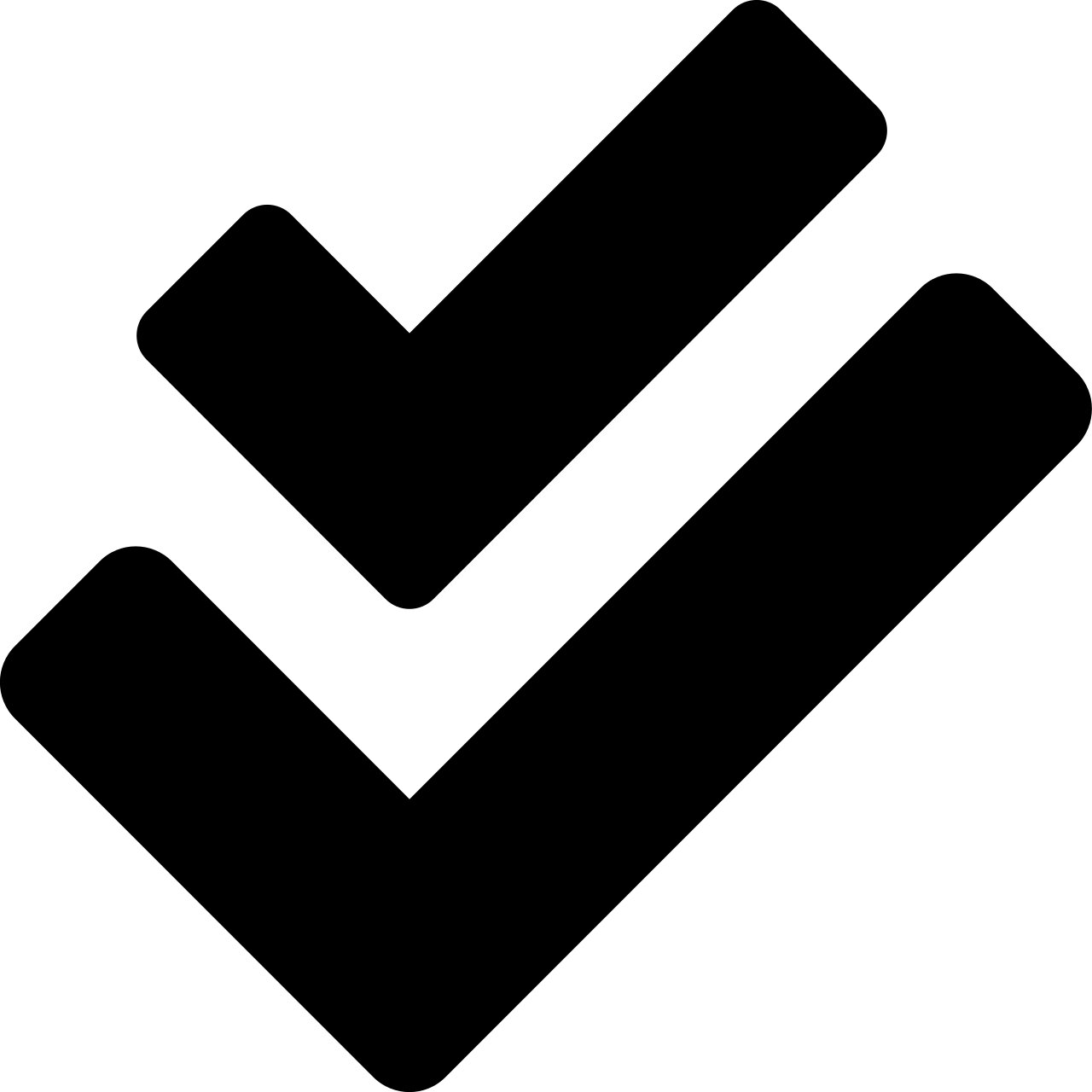 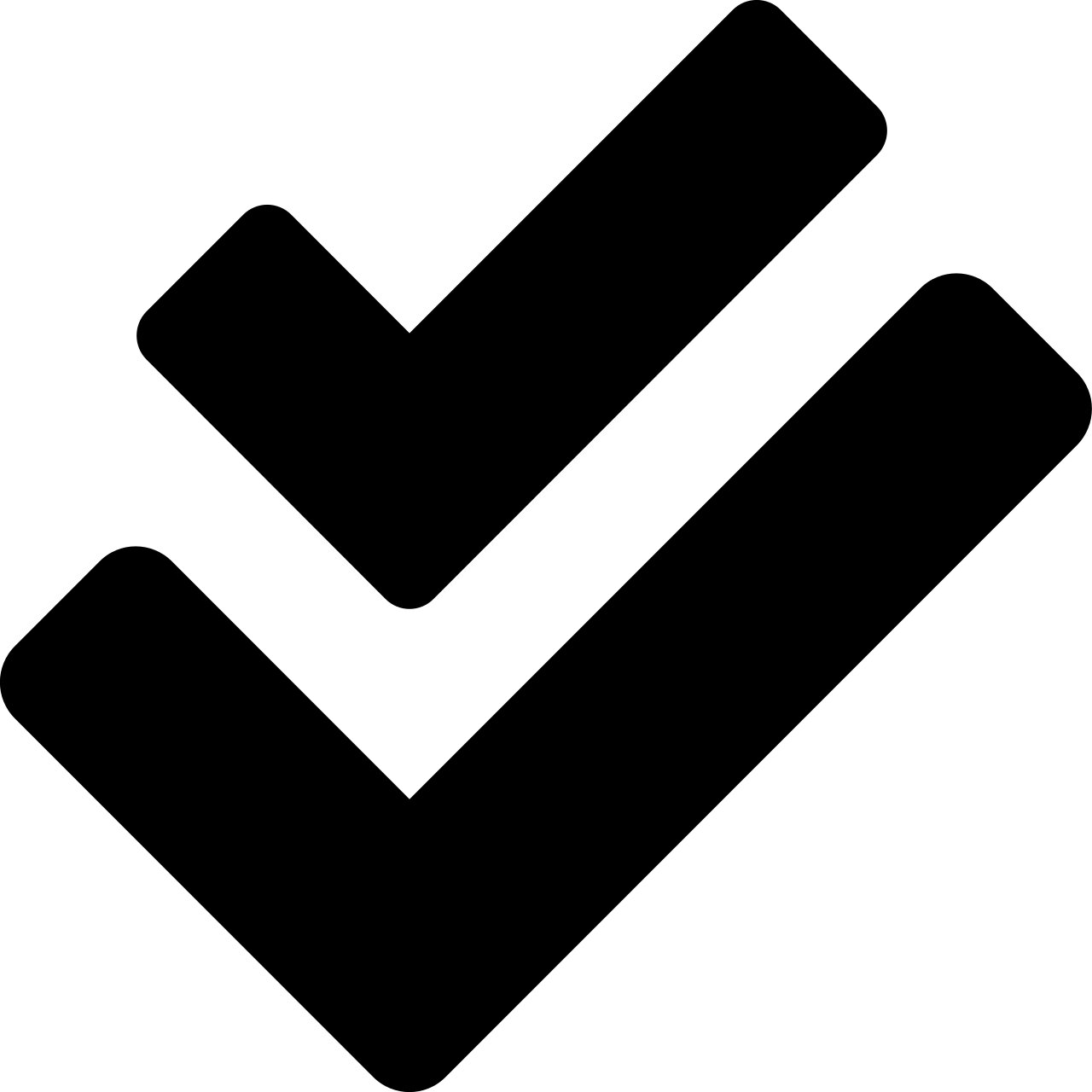 https://www.churchofengland.org/more/safeguarding
Part 1 - Safeguarding and the Christian Faith
Safeguarding Basic Awareness
Promoting a safer church
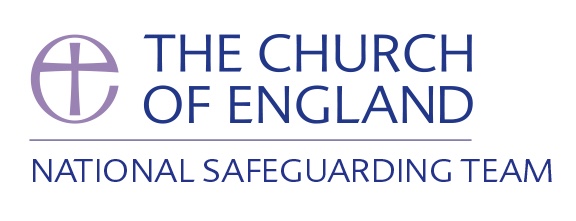 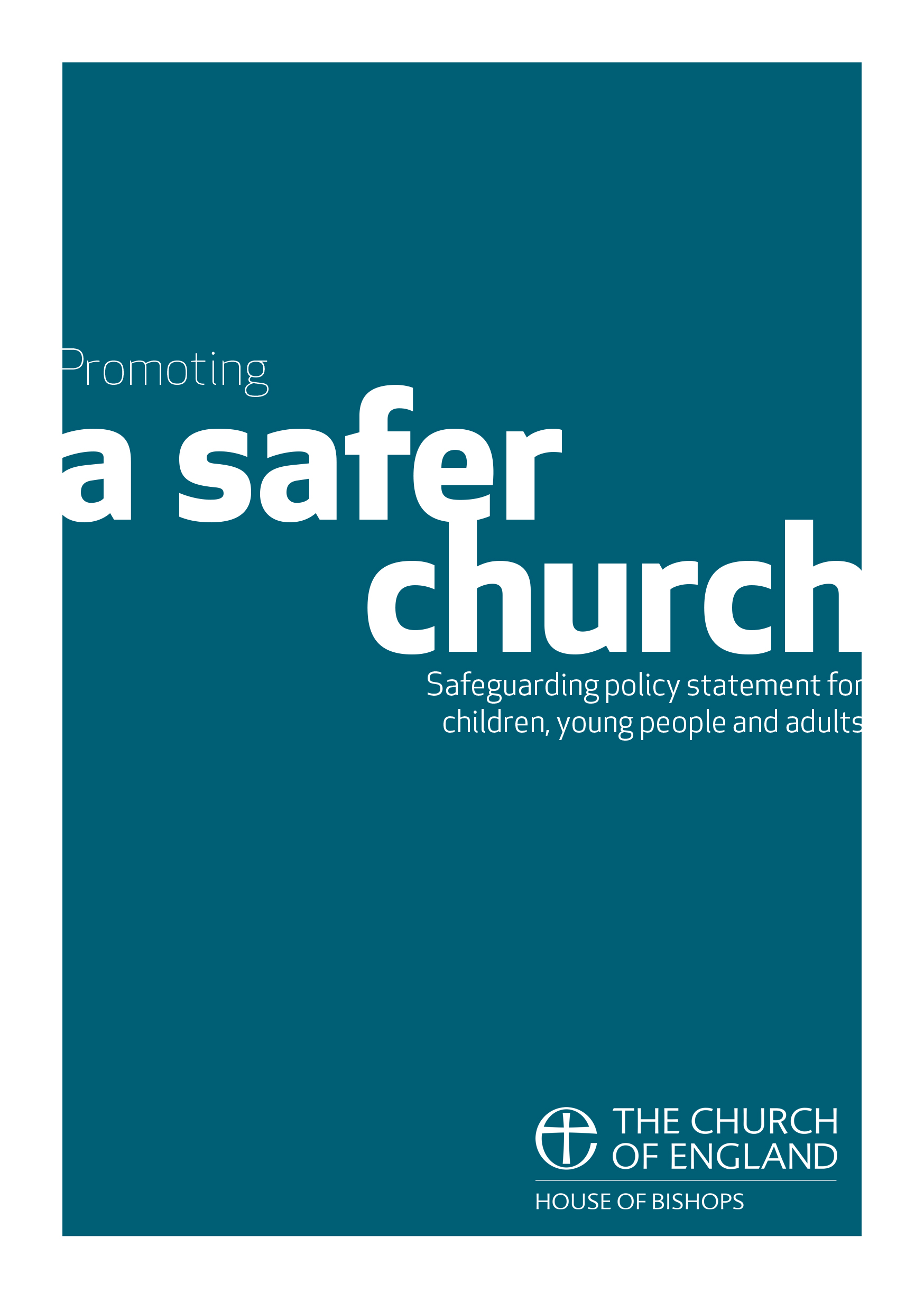 6 overarching commitments
 Promoting a safe environment and culture.

 Safely recruiting and supporting all those with safeguarding responsibilities.

 Responding promptly to every safeguarding concern or allegation.

 Caring pastorally for victims/ survivors of abuse.

 Caring pastorally for those who are the subject of concerns or allegations of abuse.

 Responding to those that may present a risk to others.
Part 1 - Safeguarding and the Christian Faith
Safeguarding Basic Awareness
Where do I fit in?
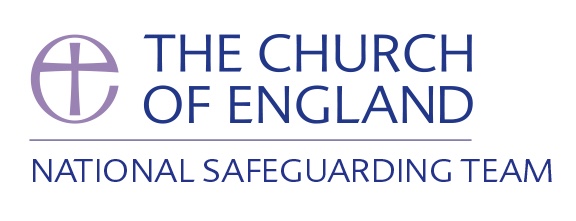 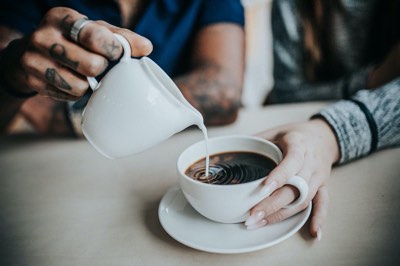 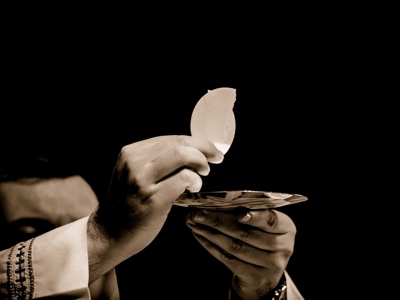 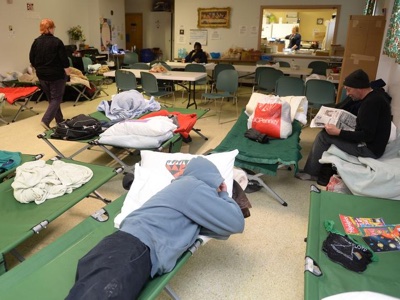 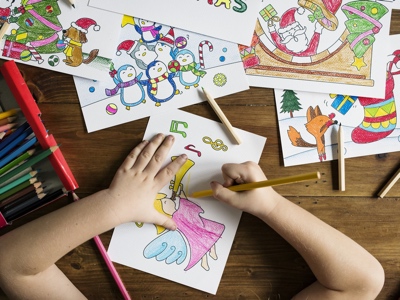 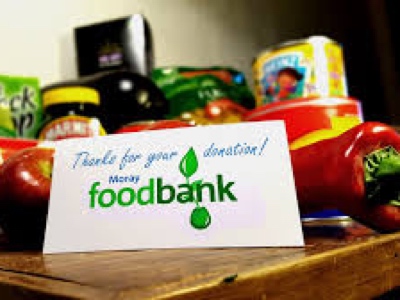 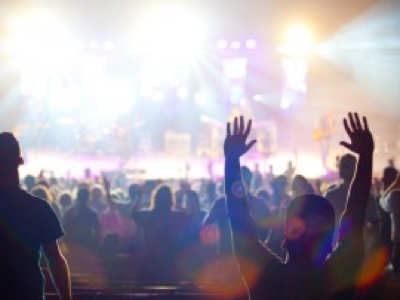 Part 1 - Safeguarding and the Christian Faith
Safeguarding Basic Awareness
Review your learning (1a)
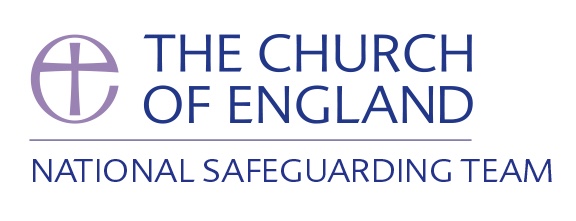 Upsetting stories about abuse within church contexts have come to light across the globe. Some of these were referred to in the opening video.

What insights from the Christian faith can enable us to engage with these issues constructively? 
Please choose TWO EXAMPLES from the options provided below.


That the church is made-up of individuals that are both following Christ and yet sin through their own failure and/or deliberate fault.

The Kingdom of God is not of this world. Therefore the church should not be subject to the same law, policy and regulation as other contexts.

The suffering of the vulnerable is inevitable in this fallen world; there is little we can do to prevent it.

That we are ultimately accountable to God for the extent to which we enable all people to flourish and grow within our faith communities.
Part 1 - Safeguarding and the Christian Faith
Safeguarding Basic Awareness
Review your learning (1b)
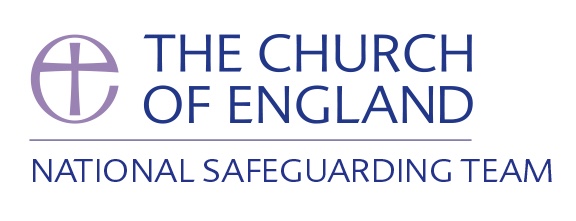 So far on this course, we have mentioned two specific groups of people that particularly call for the church's care 
and attention.  Who are they?


Minority Groups & Children

Employees and Volunteers

Clergy and Churchwardens

Survivors and the Vulnerable
Part 1 - Safeguarding and the Christian Faith
Safeguarding Basic Awareness
Review your learning (1c)
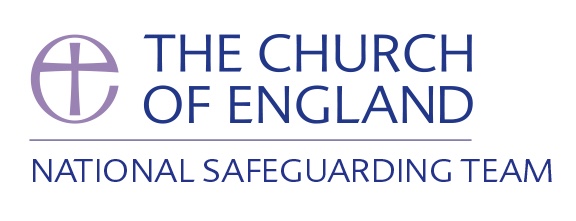 Finally, before moving on to start Part 2 of this course, complete the following statements using the options provided:
 Choose from -      
            …each of which need careful reflection in order to improve safety and wellbeing.
            …and help to embed safeguarding in the life of the church.
            …those at risk and those who present a risk worship alongside one another.
        
Safeguarding in a church environment is often a challenge because…
Guidance and policy responses are an expression of the gospel,…
Church officers serve in a number of complex contexts,…
Part 1 - Safeguarding and the Christian Faith
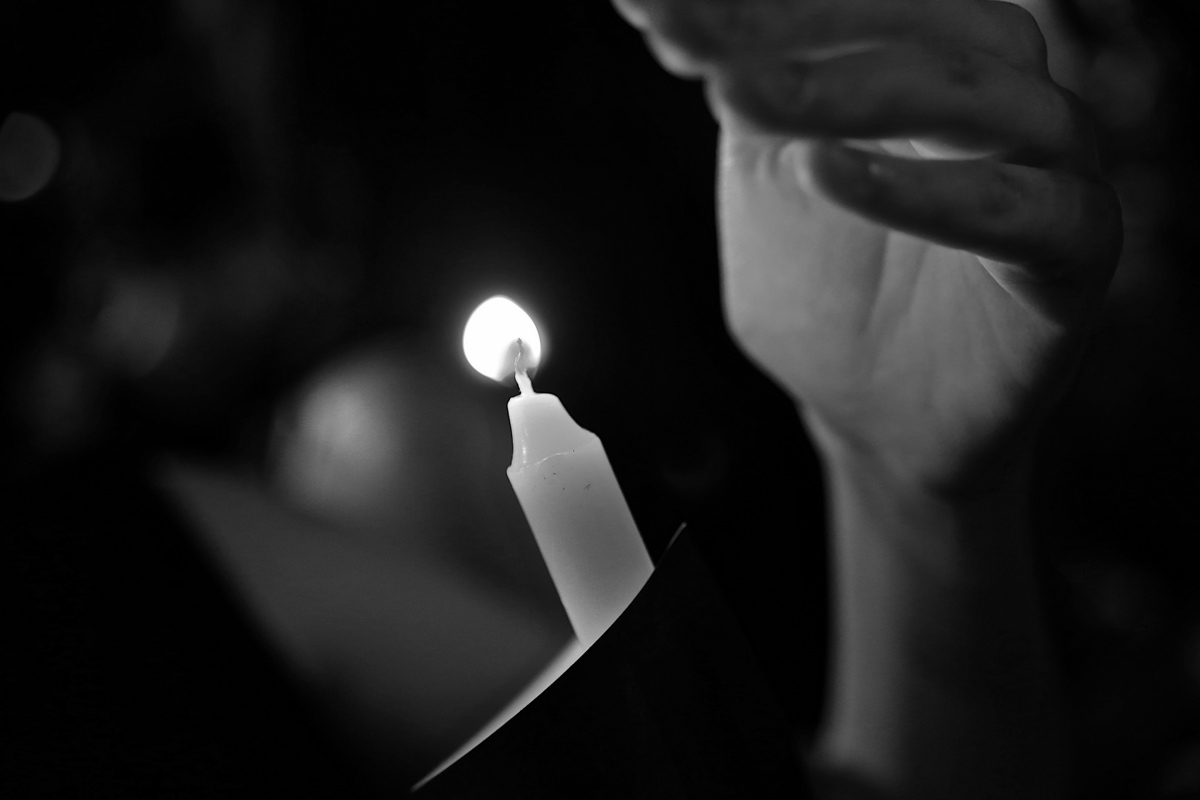 Safeguarding Basic Awareness
What is Safeguarding?
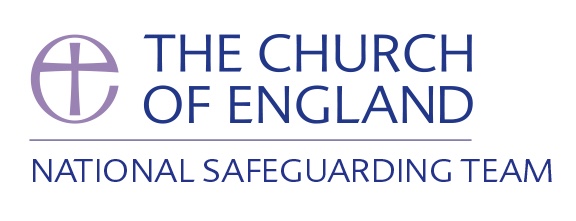 Protection
Promotion
Collaboration
HEALTH, WELLBEING AND HUMAN RIGHTS
Part 2 - Safeguarding, Abuse and Grooming
Safeguarding Basic Awareness
‘acting in ways that mitigate any risk of harm’
The scope of Safeguarding
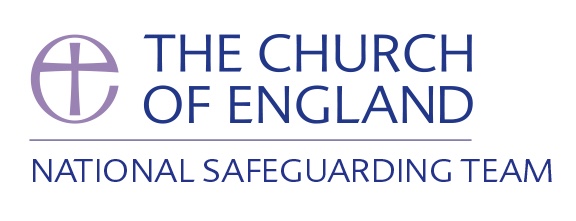 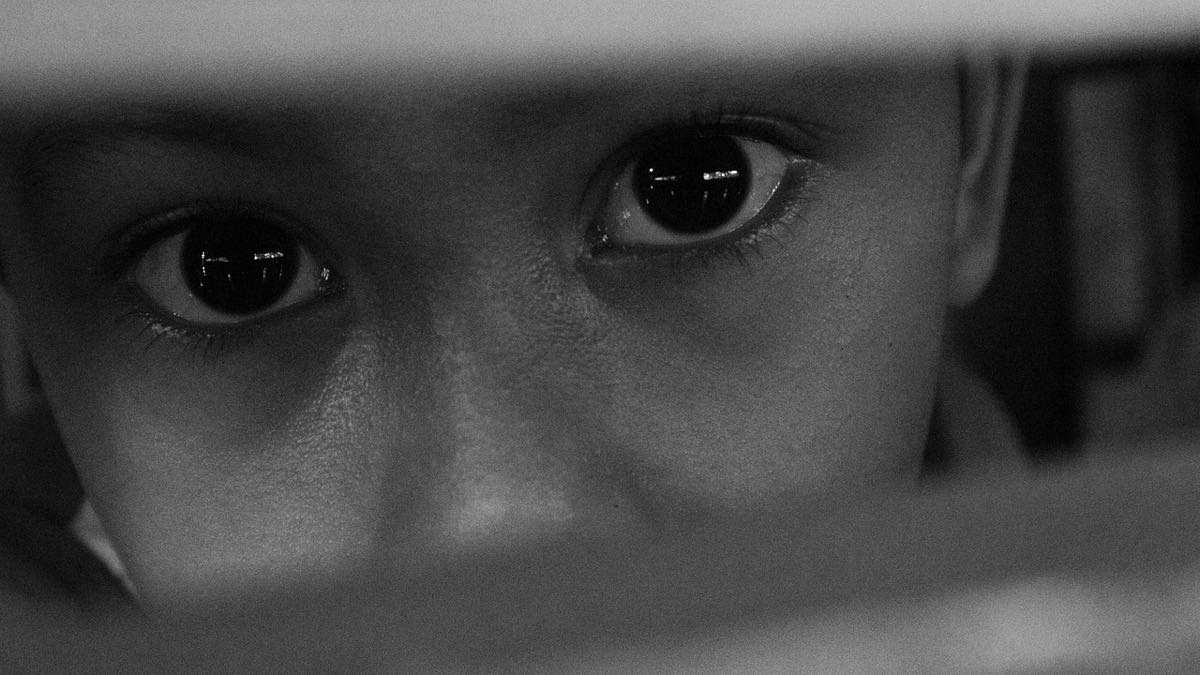 POOR MENTAL
 HEALTH ?
DEMENTIA?
HOMELESSNESS?
BEYOND ABUSE AND RELATED CONCERNS
Part 2 - Safeguarding, Abuse and Grooming
Safeguarding Basic Awareness
Who is responsible for safeguarding?
WE NEED AN 
AWARENESS OF
 THE ISSUES,
 AND NEED TO 
KNOW 
HOW TO ACT IF 
THERE ARE 
CONCERNS
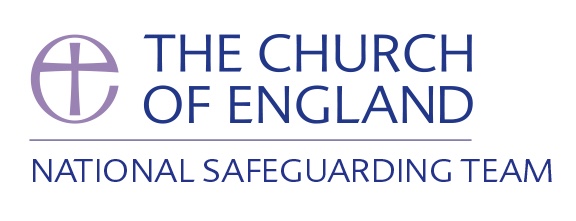 WE ALL PLAY
 AN INTEGRAL 
ROLE IN 
DEVELOPING 
HEALTHY 
CHURCHES
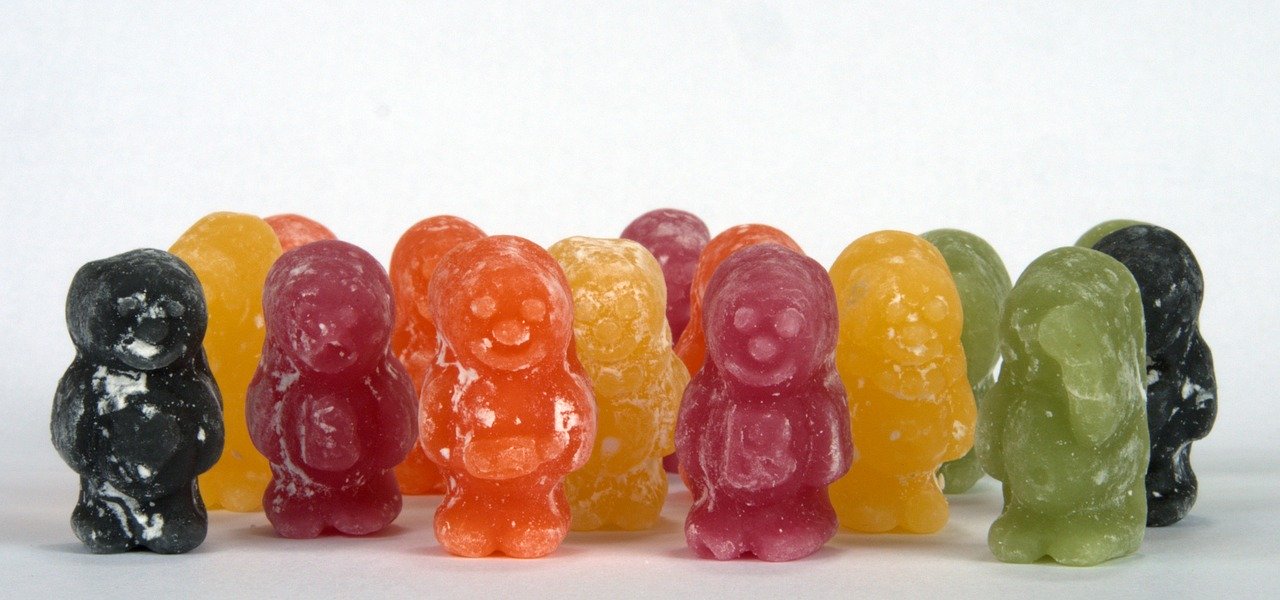 !! SAFEGUARDING 
IS 
EVERYONE'S 
RESPONSIBILITY !!
Part 2 - Safeguarding, Abuse and Grooming
Advise within the parish on all safeguarding matters.
Receive any concerns about children or adults.
Make referrals.
Record keeping.
Promoting safe practice.
Seek advice from the Diocese and/or statutory bodies.
Undertaking parish safeguarding assessments.
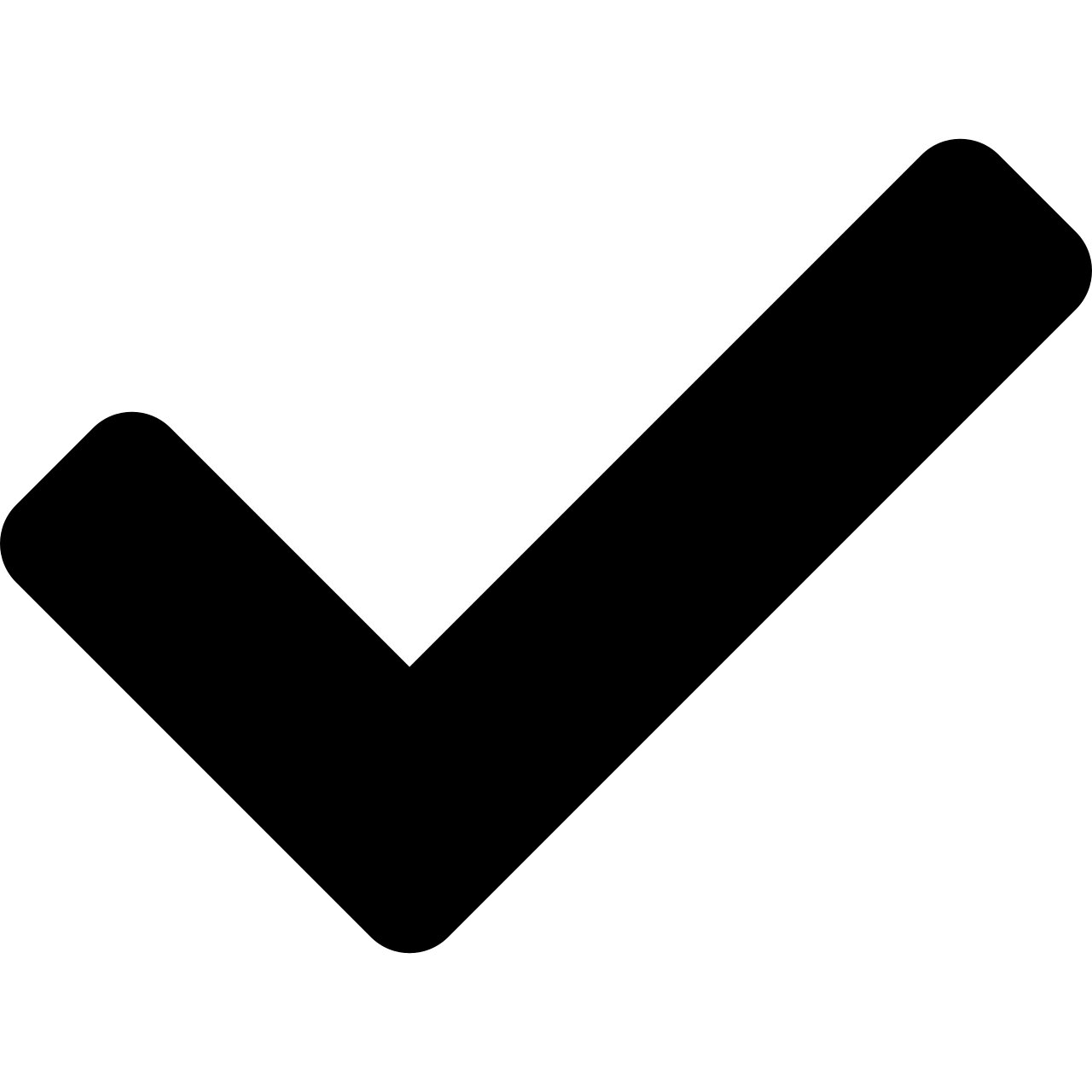 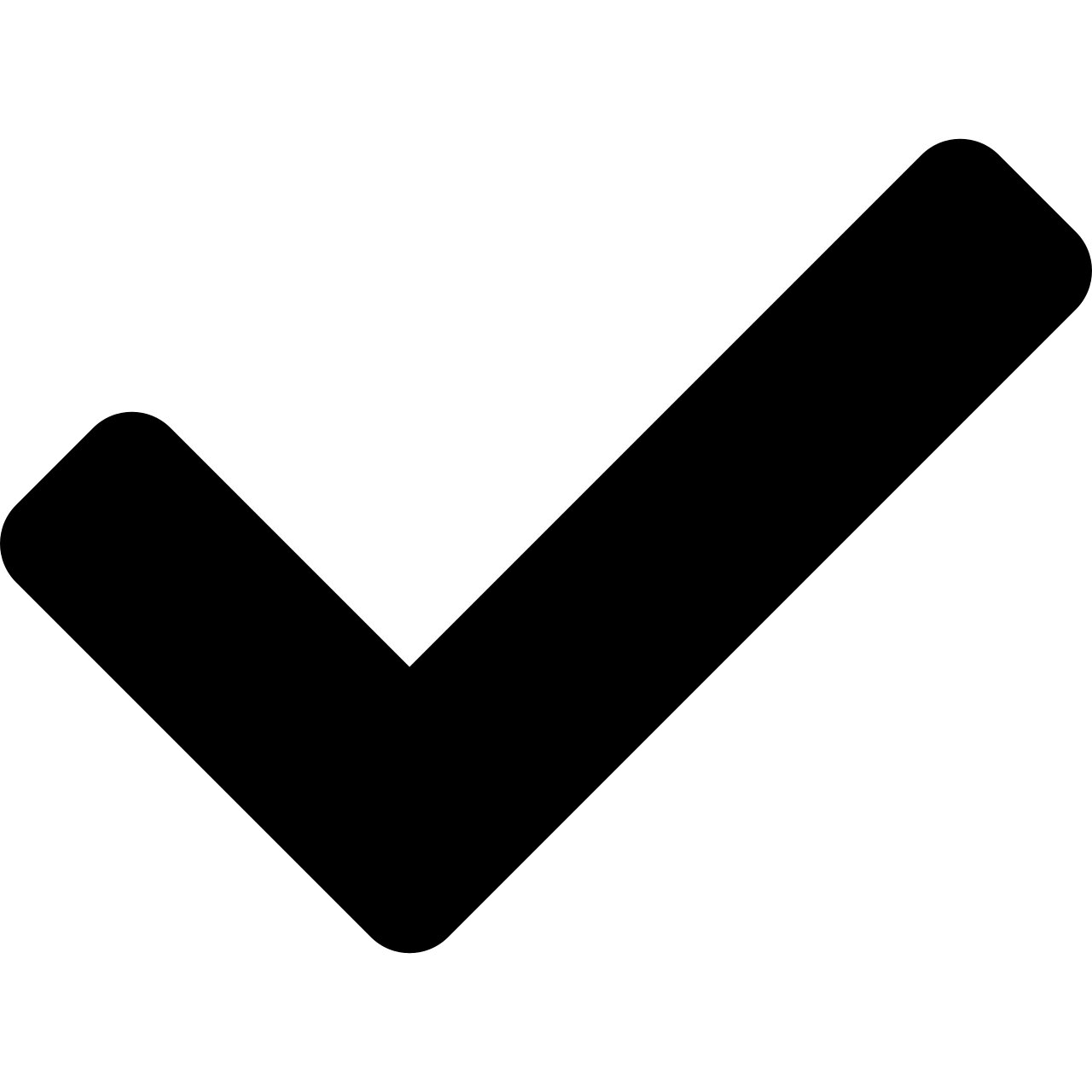 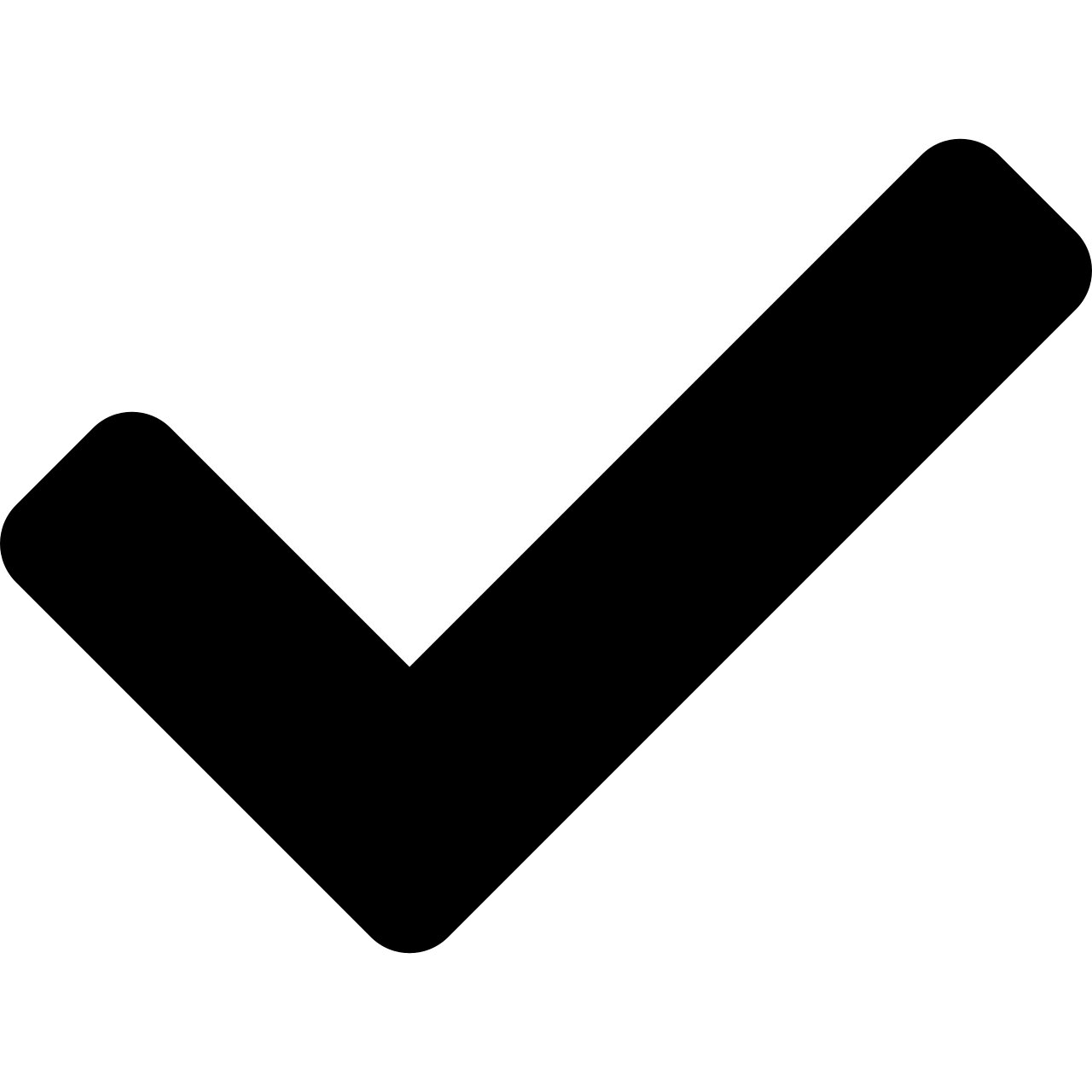 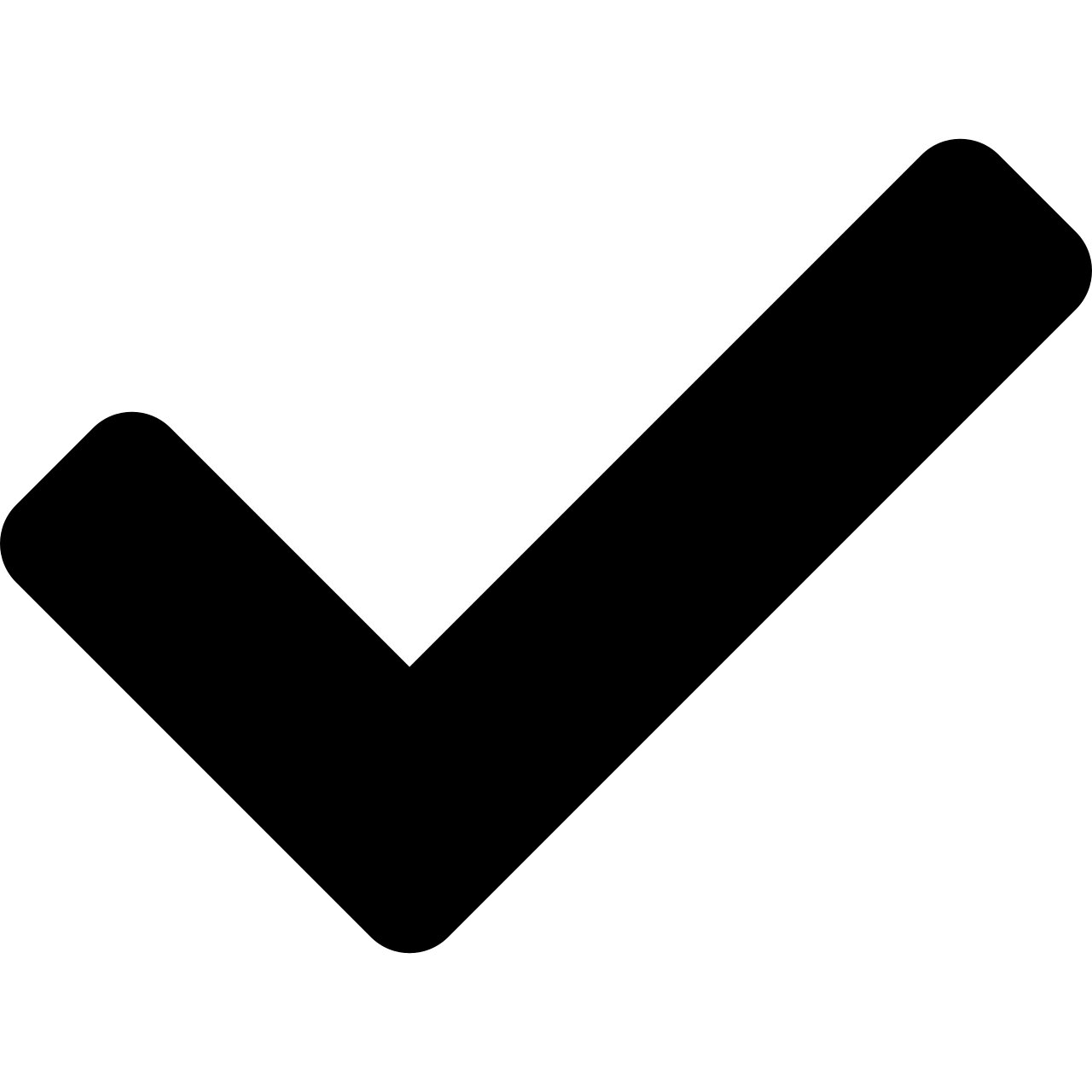 Safeguarding Basic Awareness
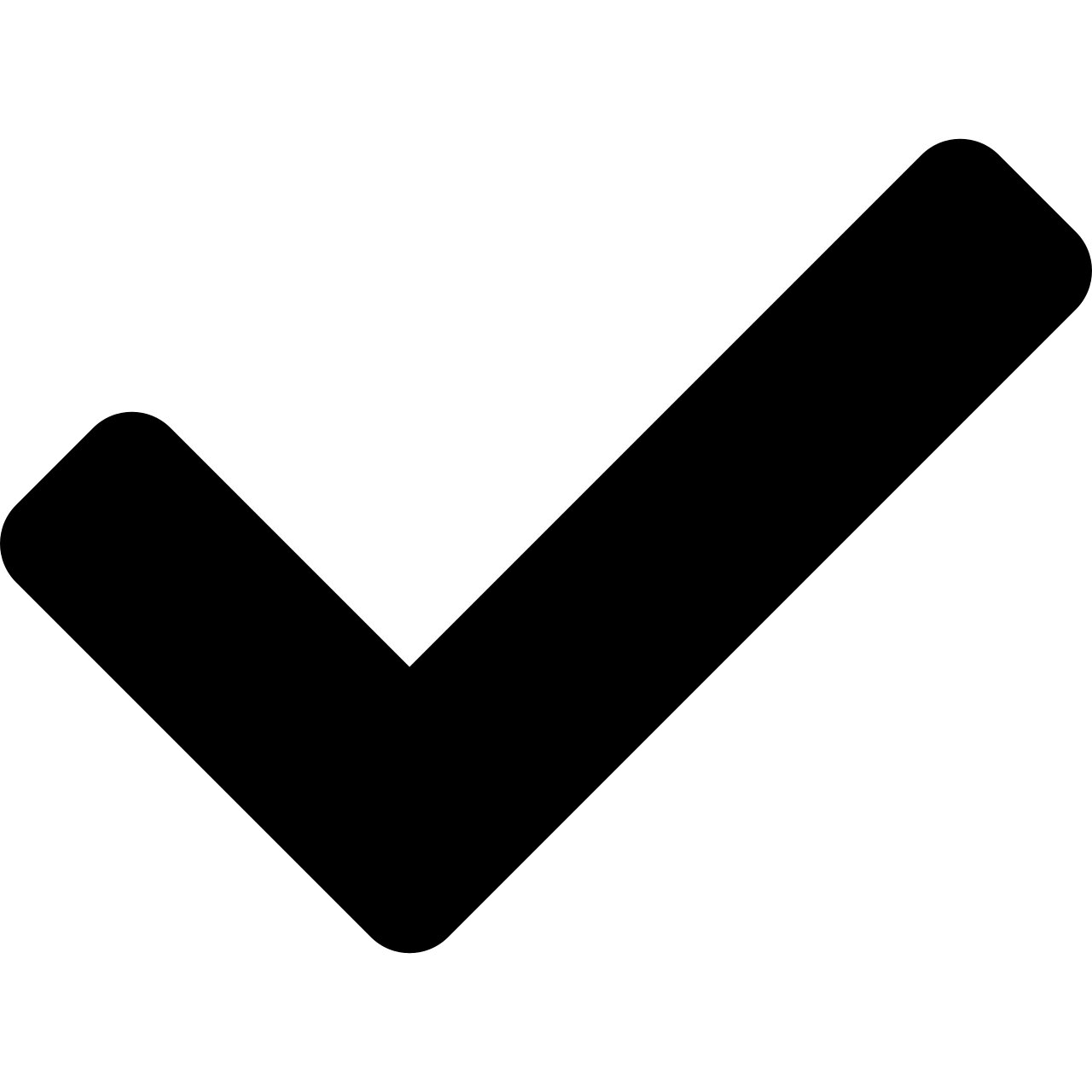 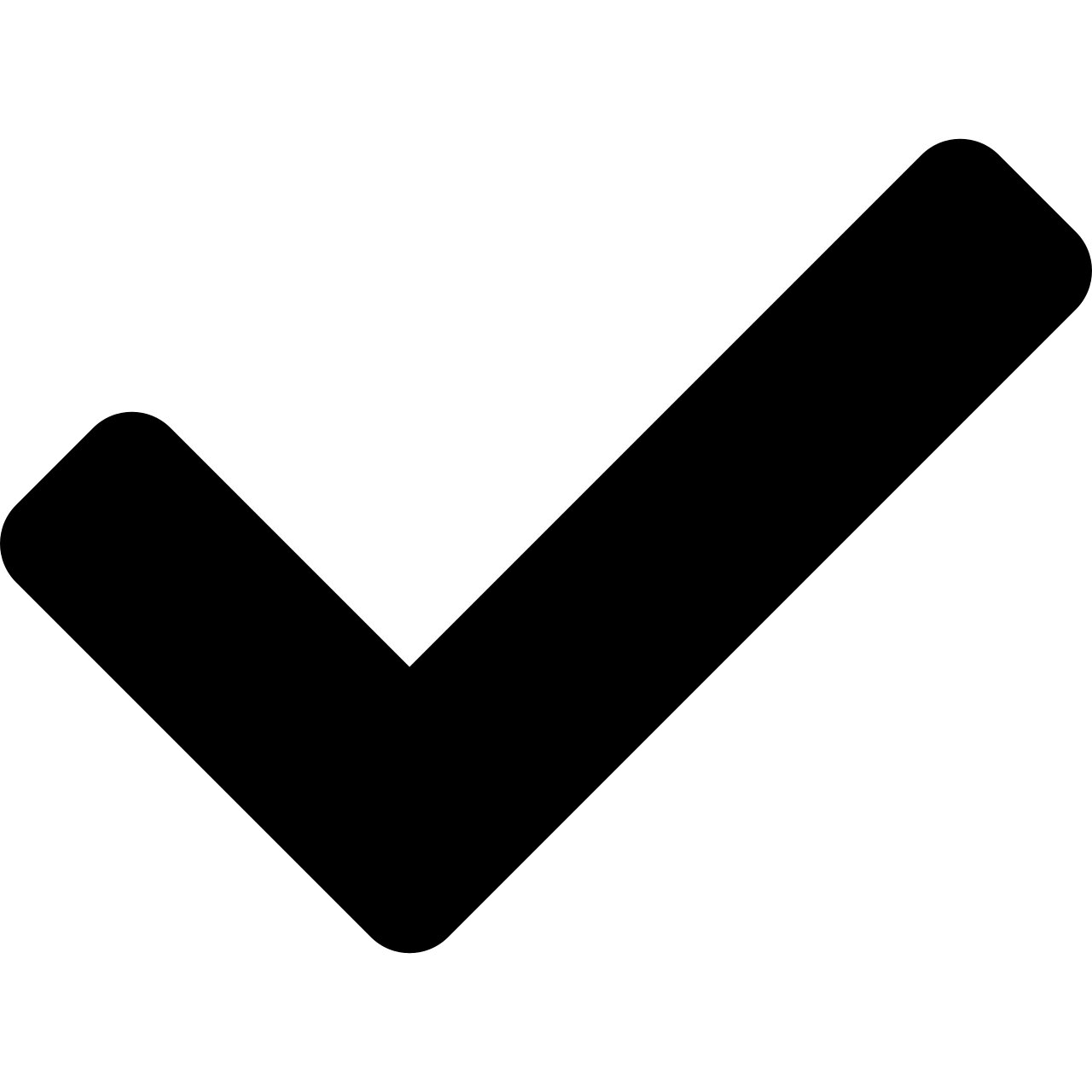 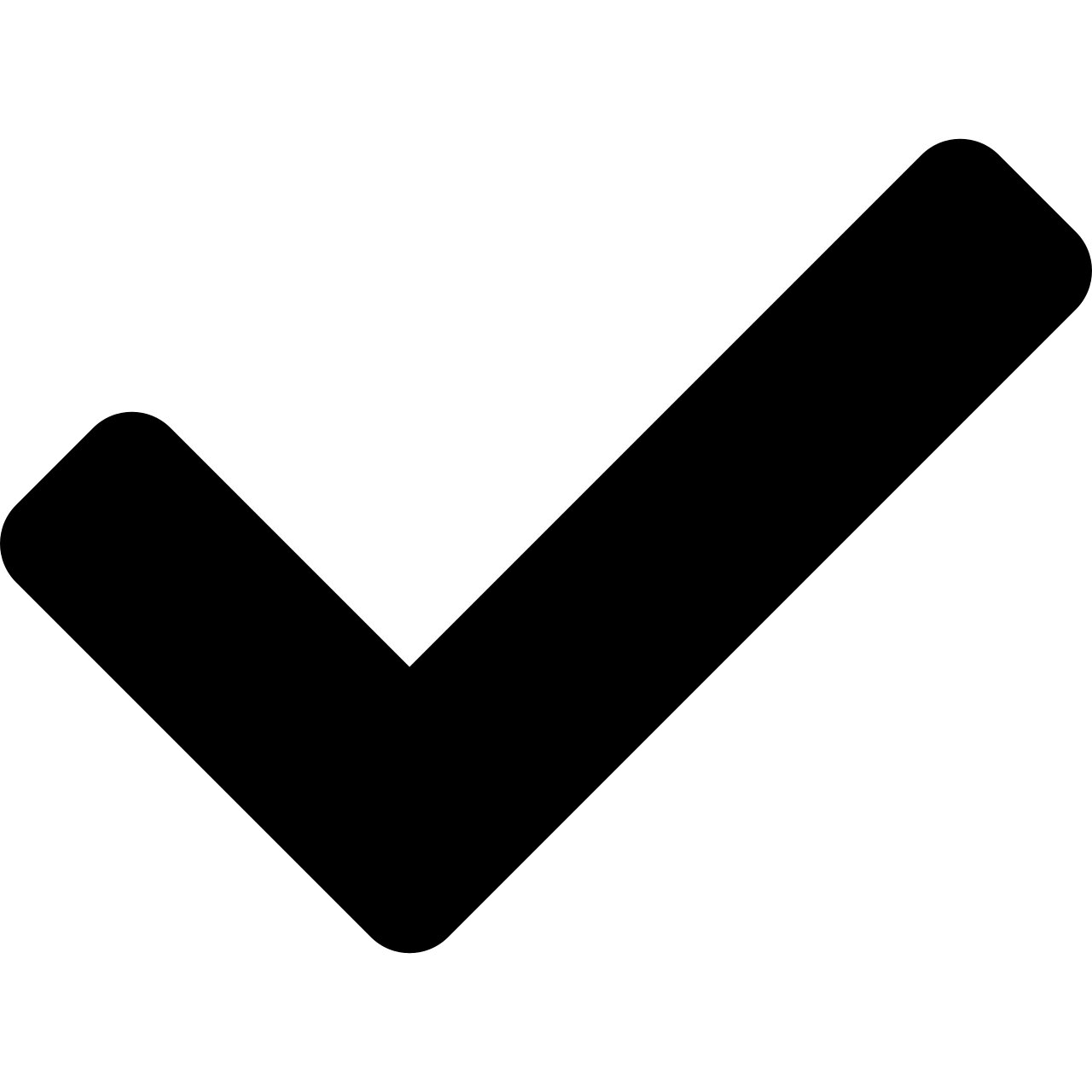 The Parish Safeguarding Officer
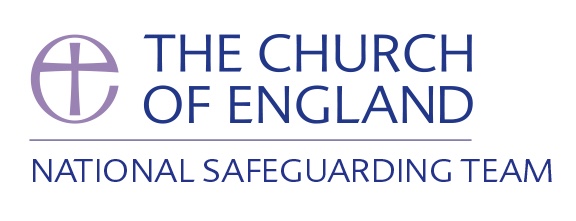 Part 2 - Safeguarding, Abuse and Grooming
Safeguarding Basic Awareness
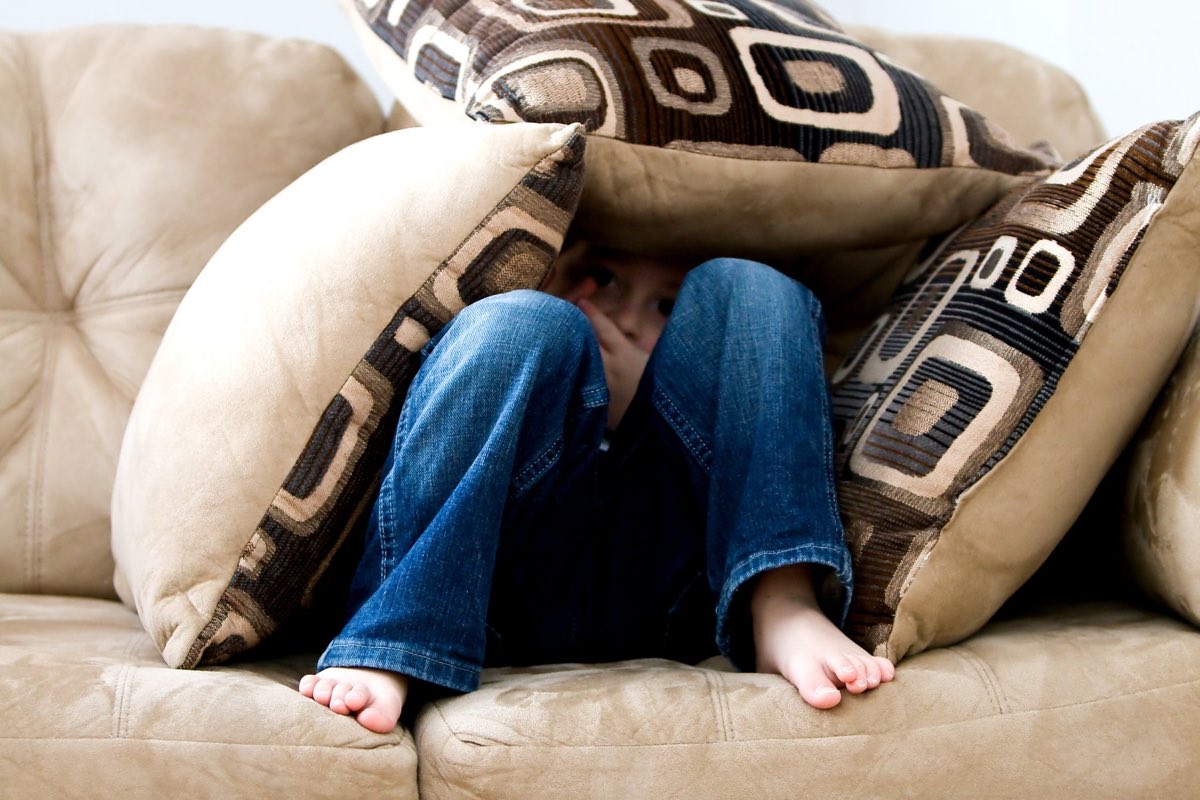 What is Abuse?
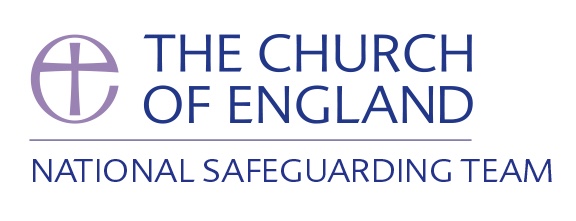 Consider the following two lists. Reflect for a moment on the key differences
 between the paired items.
Part 2 - Safeguarding, Abuse and Grooming
Safeguarding Basic Awareness
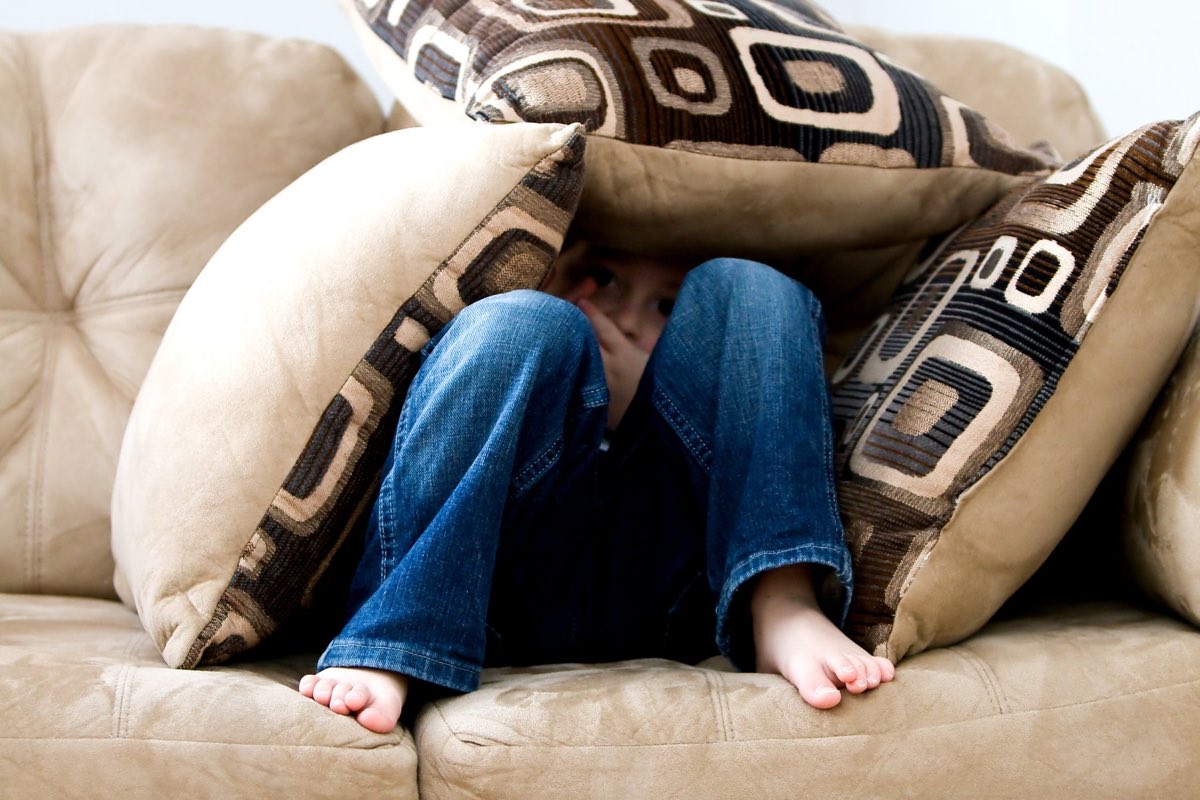 What is Abuse?
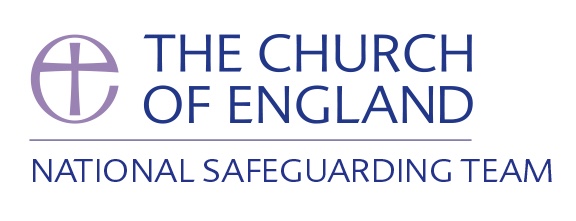 Reflection
It is important to remember that most interactions between individuals in a Church context are completely safe, healthy, nurturing and enjoyable.
However, at times these close and trusting relationships could mean that we miss key signs and symptoms that suggest abuse may be occurring. Fundamentally, abuse is the misuse of power, a betrayal of trust, and harming those who are unable to protect themselves.
Church communities must be particularly vigilant to identify the warning signs and respond appropriately.
Part 2 - Safeguarding, Abuse and Grooming
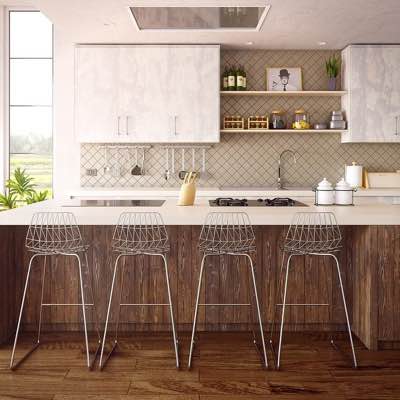 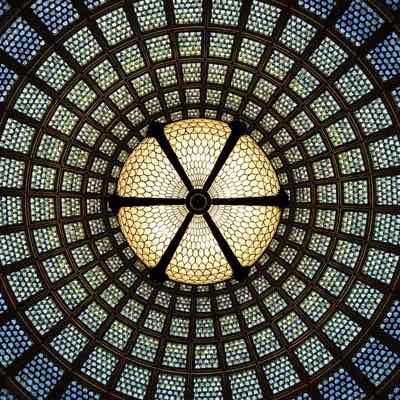 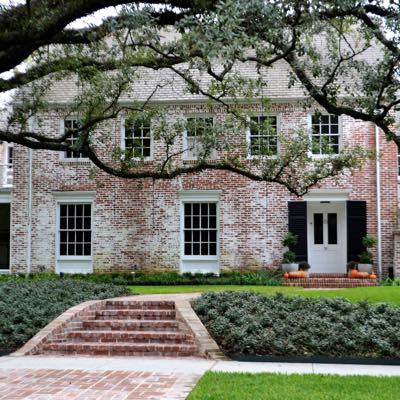 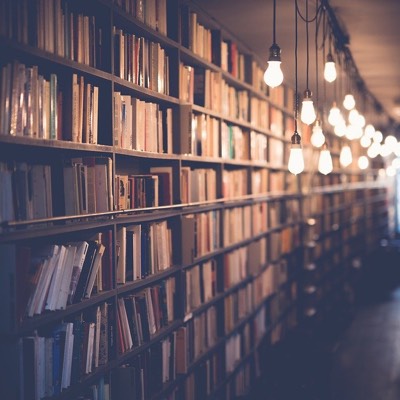 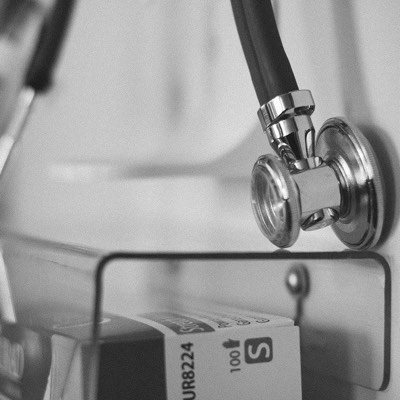 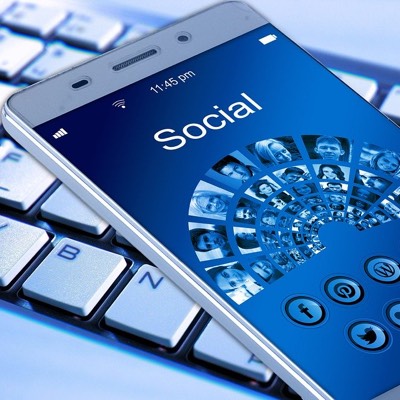 Safeguarding Basic Awareness
Churches
Online & in public 
places
School or Work
Hospitals
Residential or day 
care settings
Private Homes
Where does abuse happen?
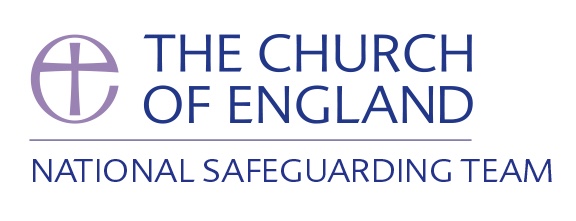 Part 2 - Safeguarding, Abuse and Grooming
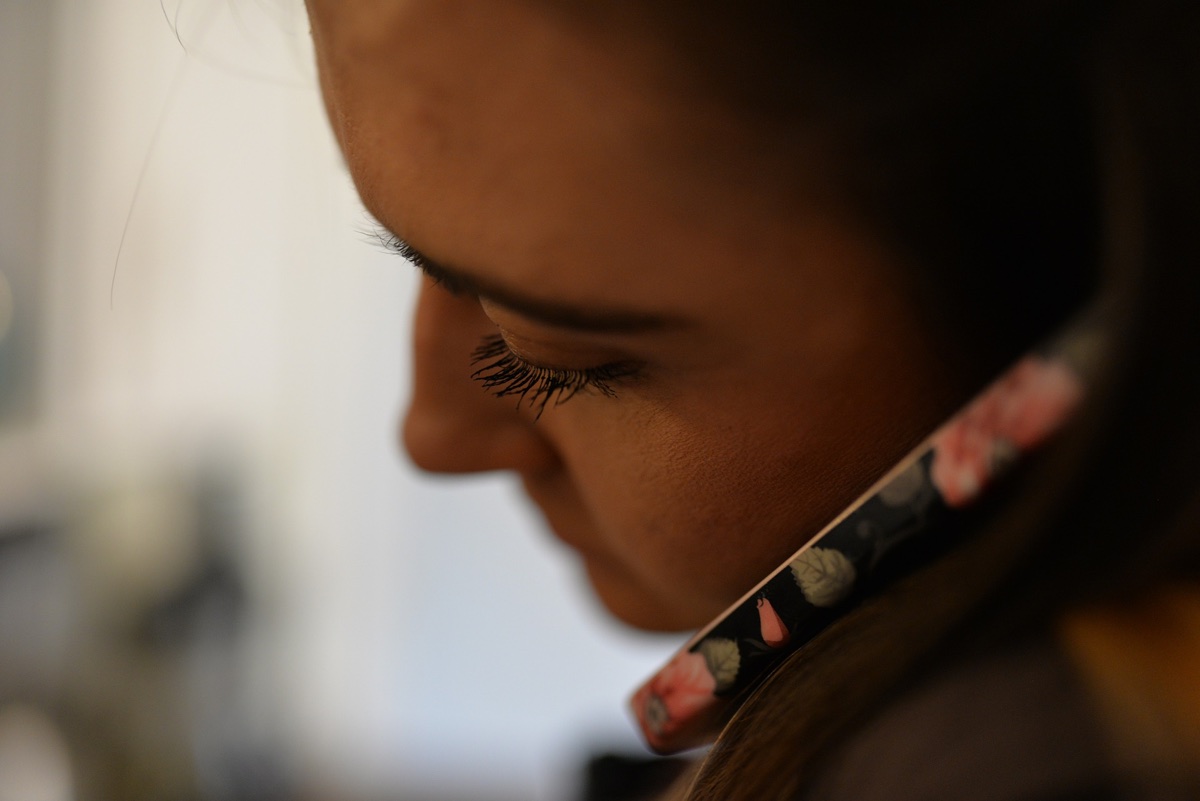 Safeguarding Basic Awareness
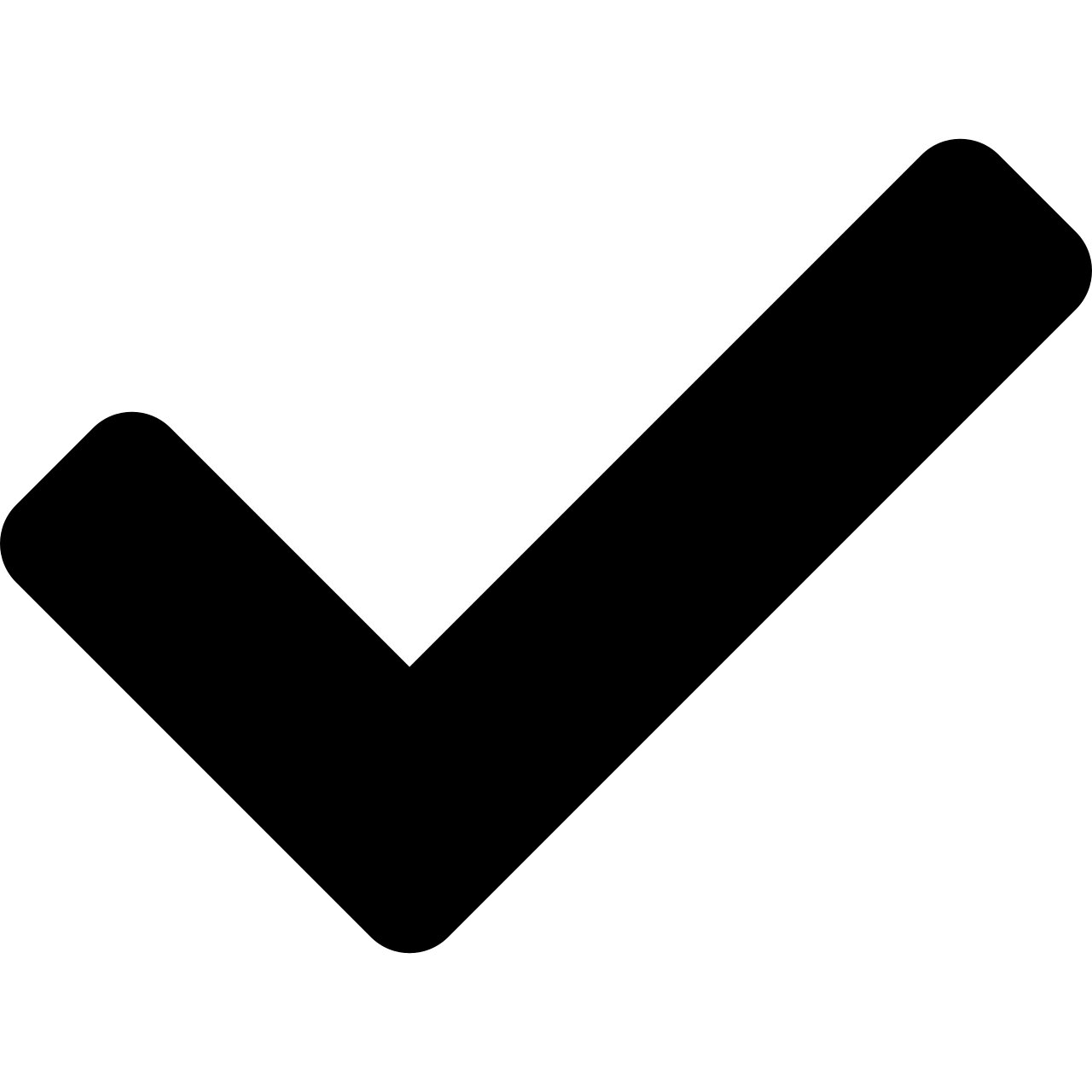 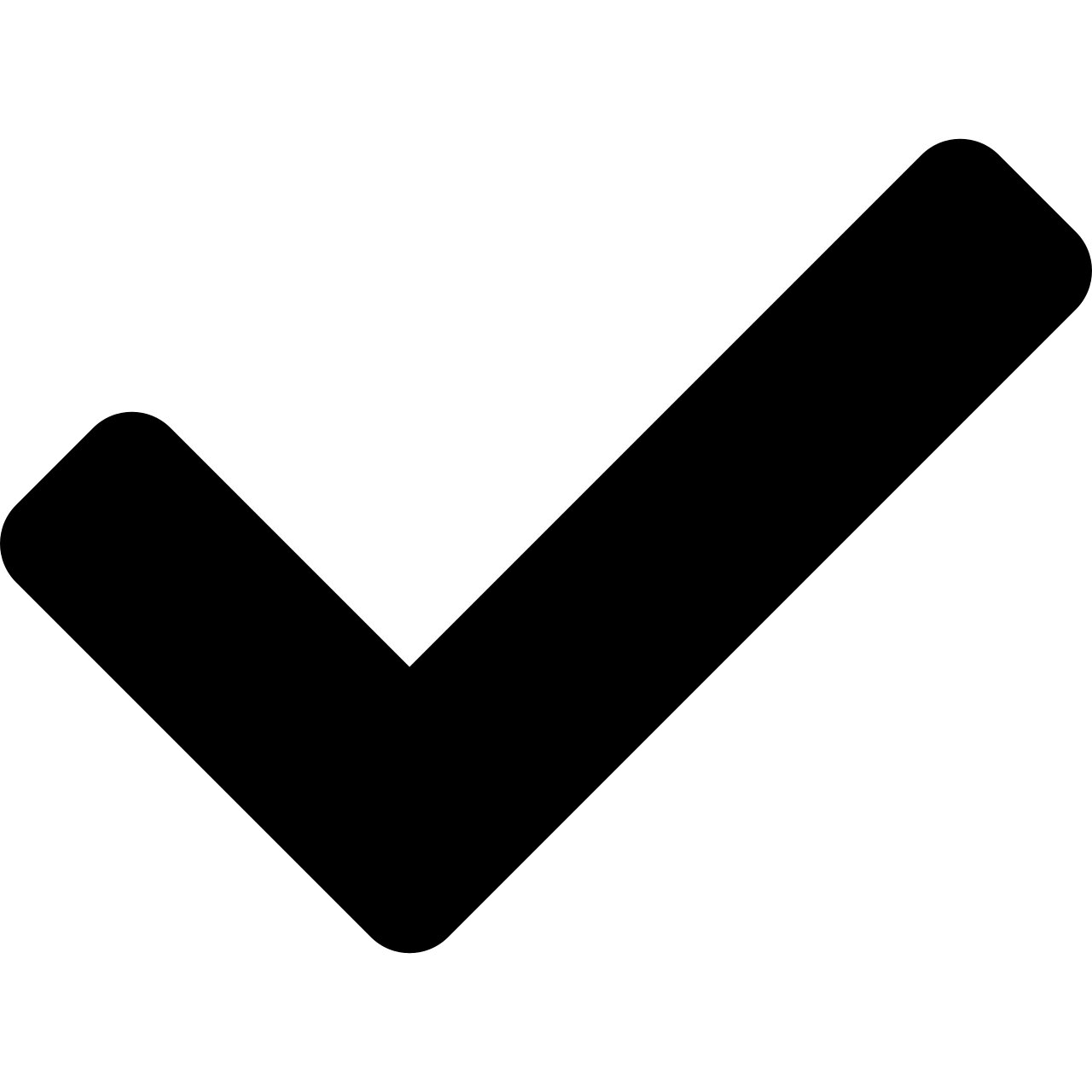 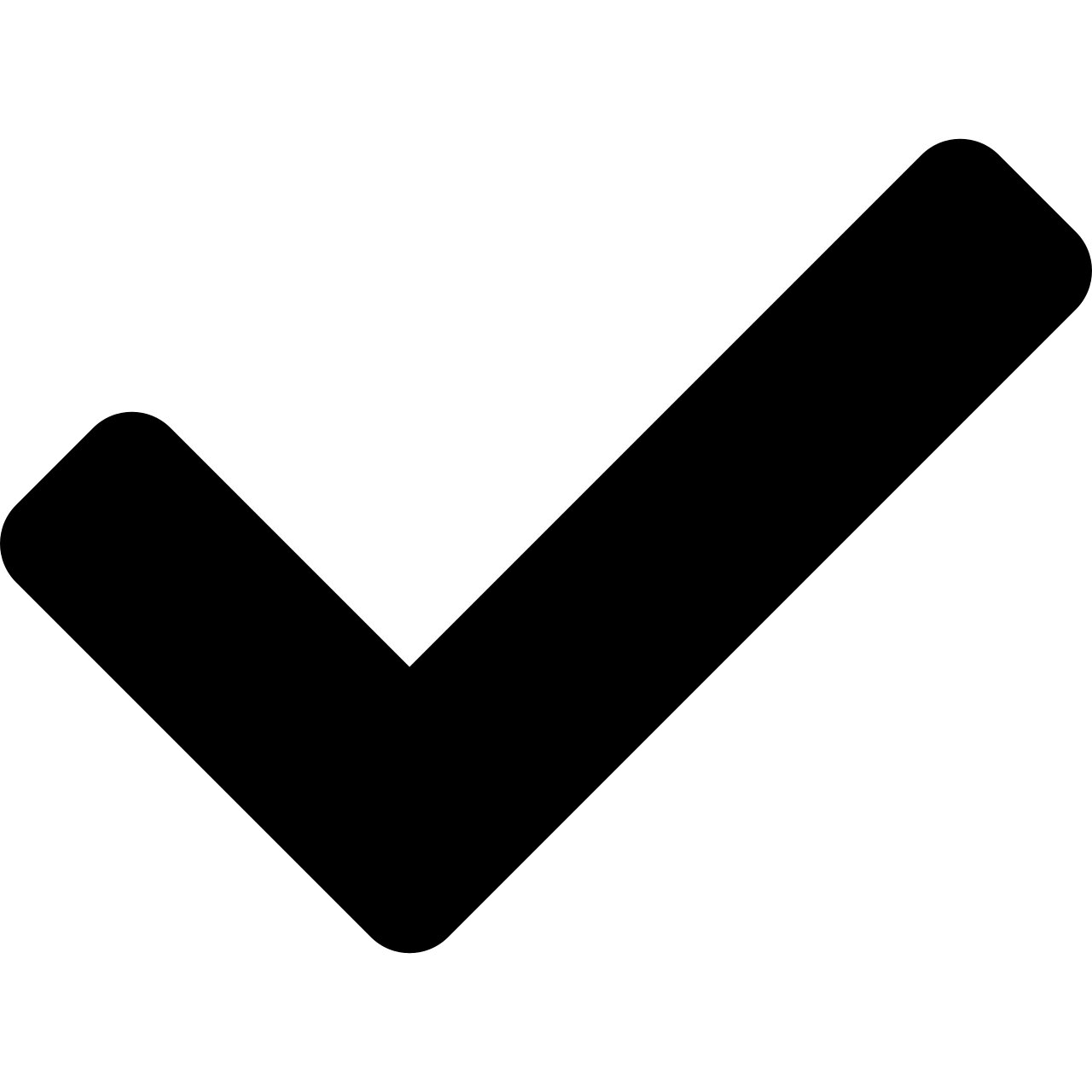 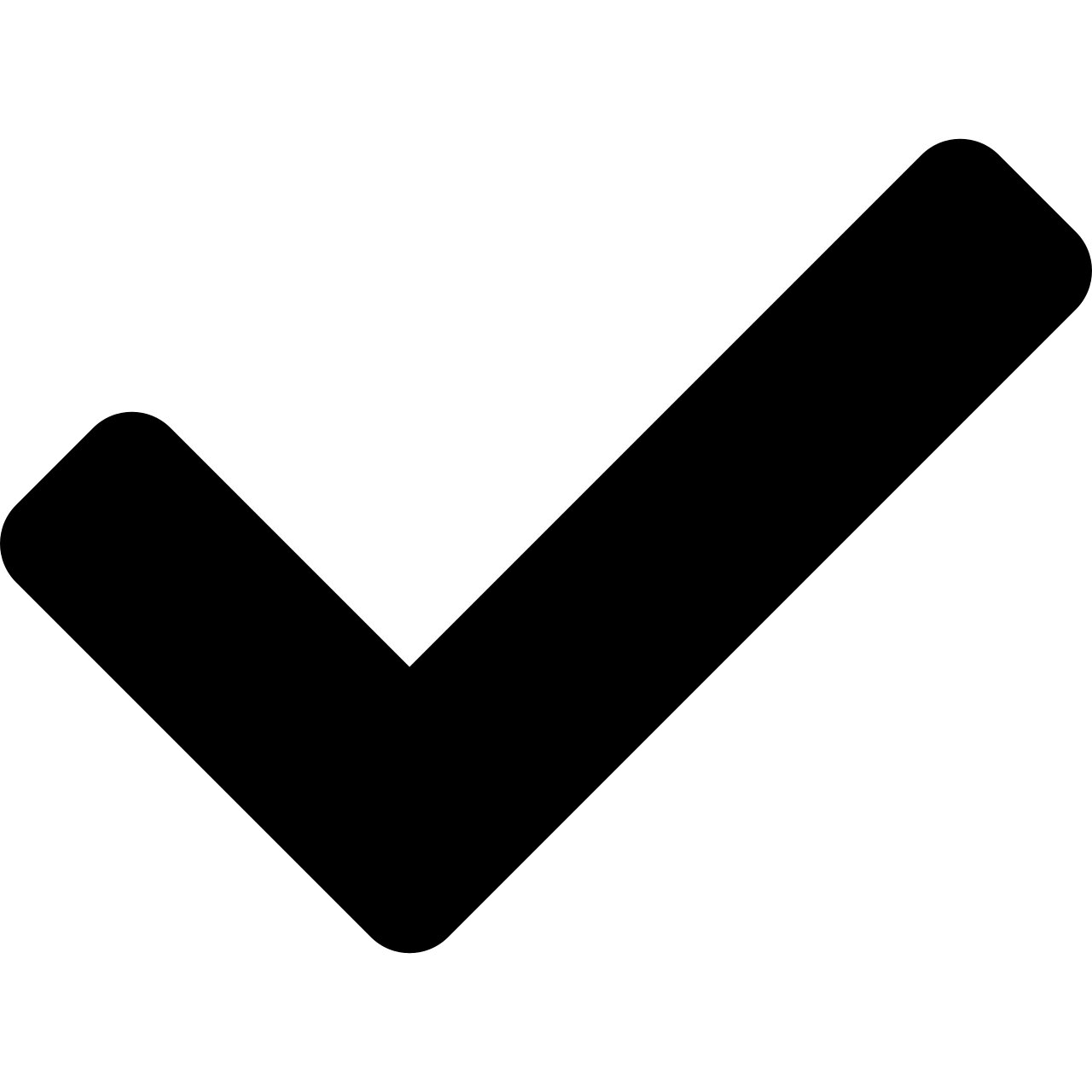 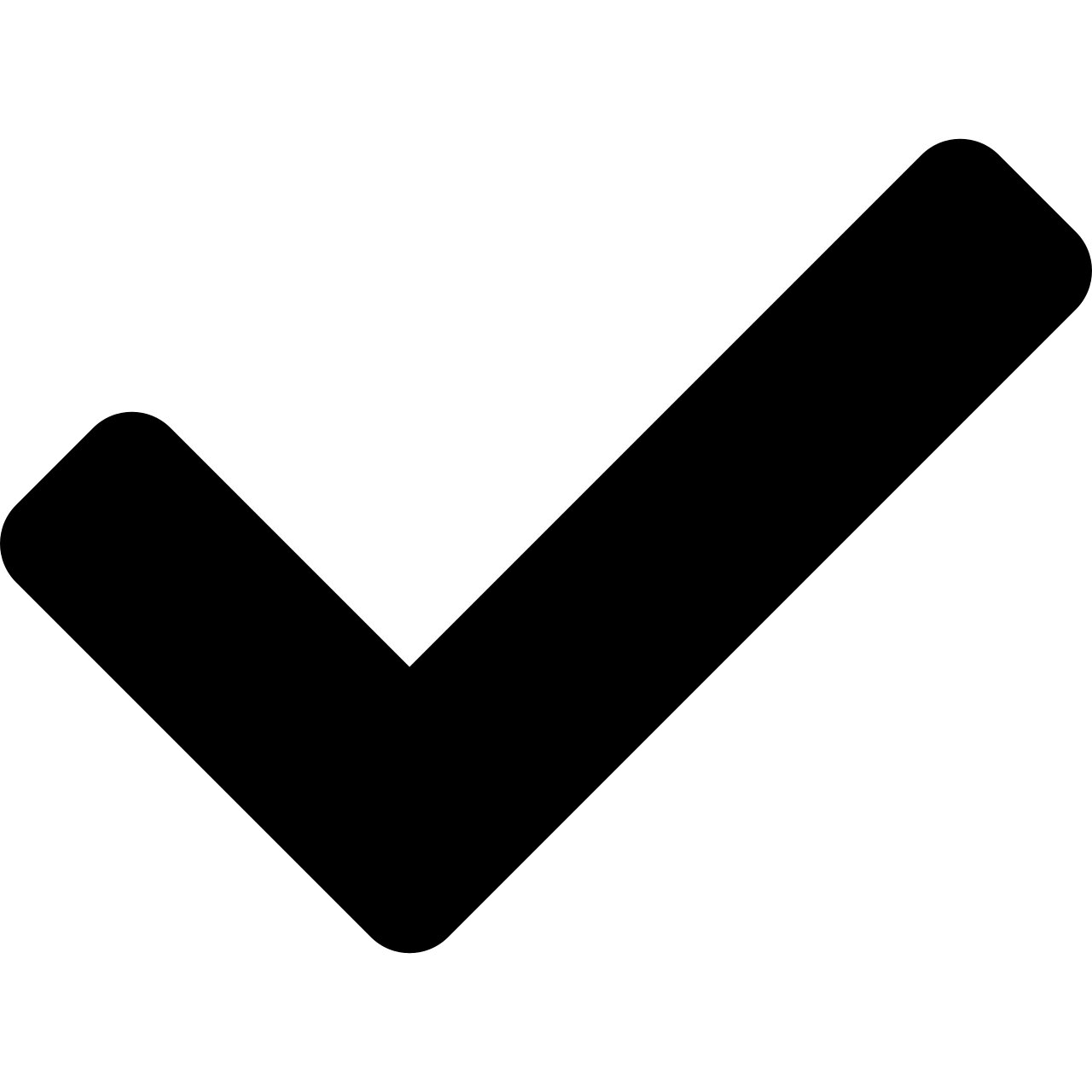 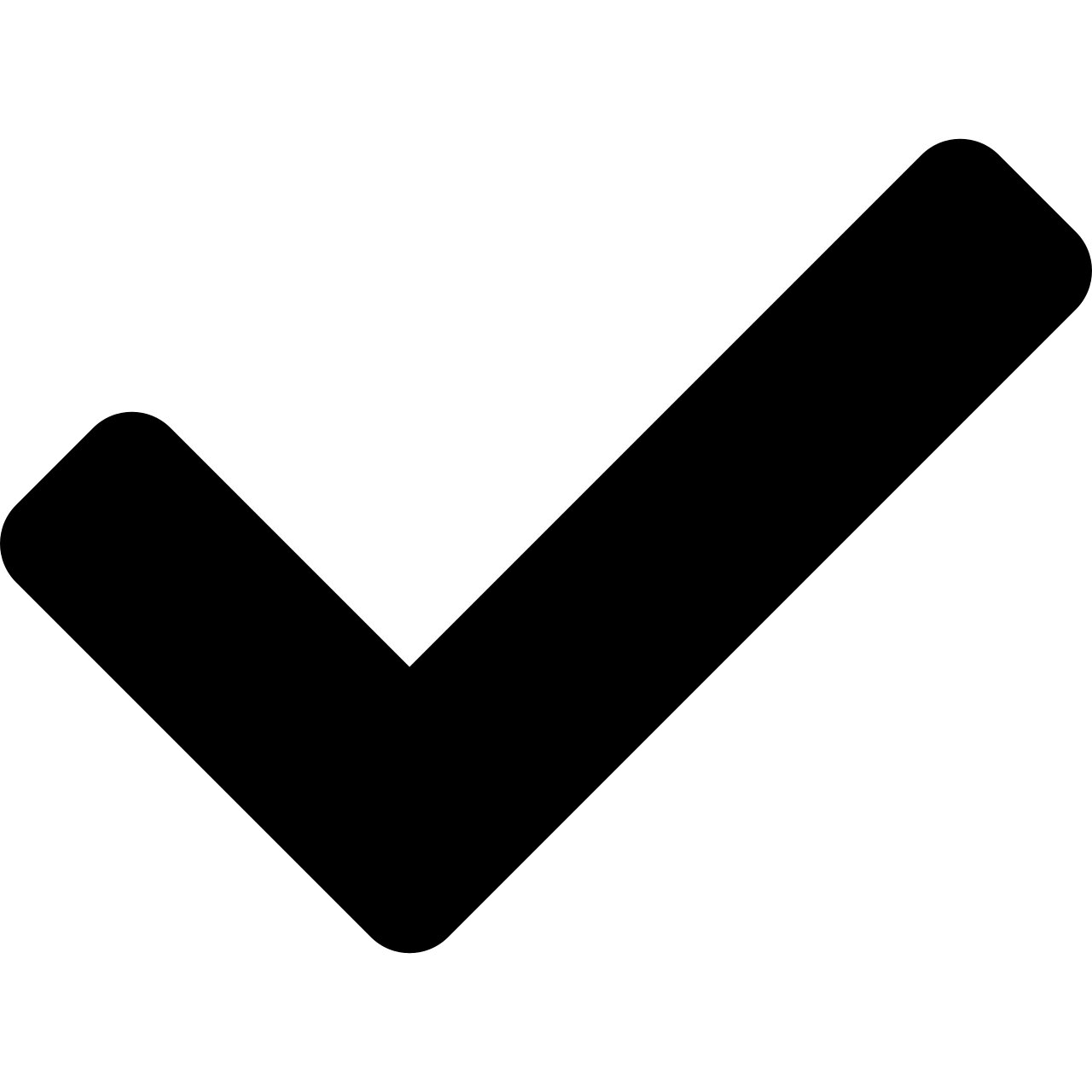 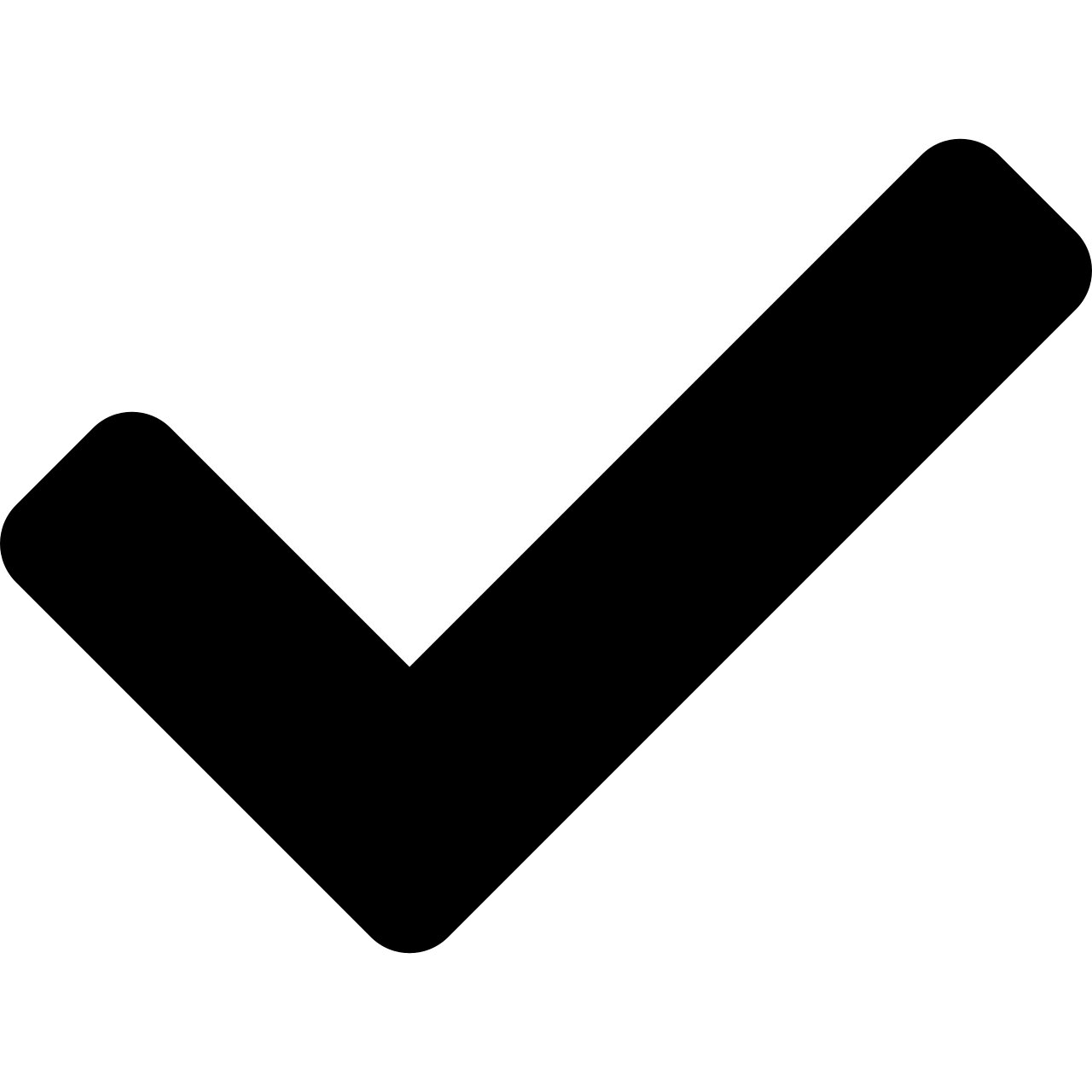 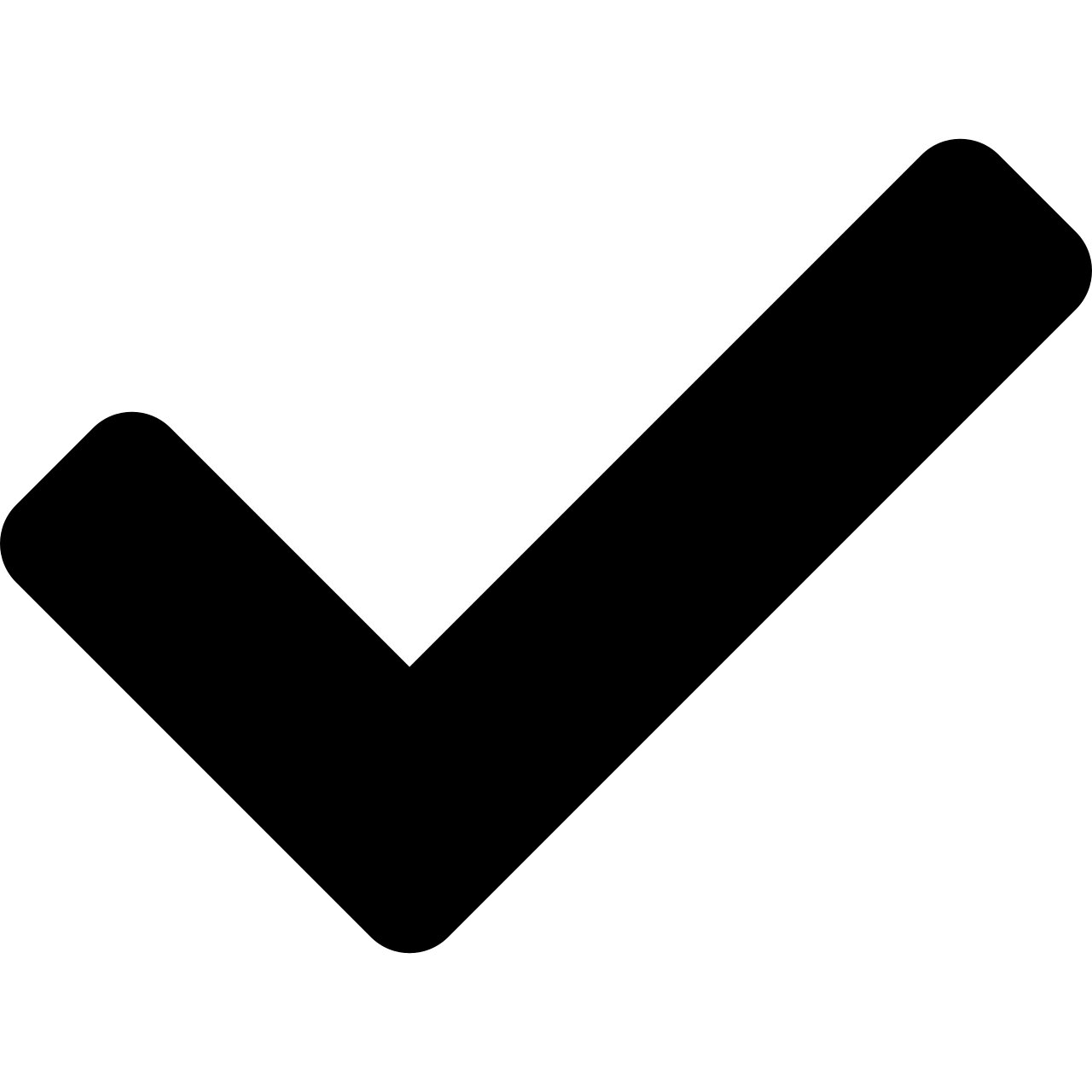 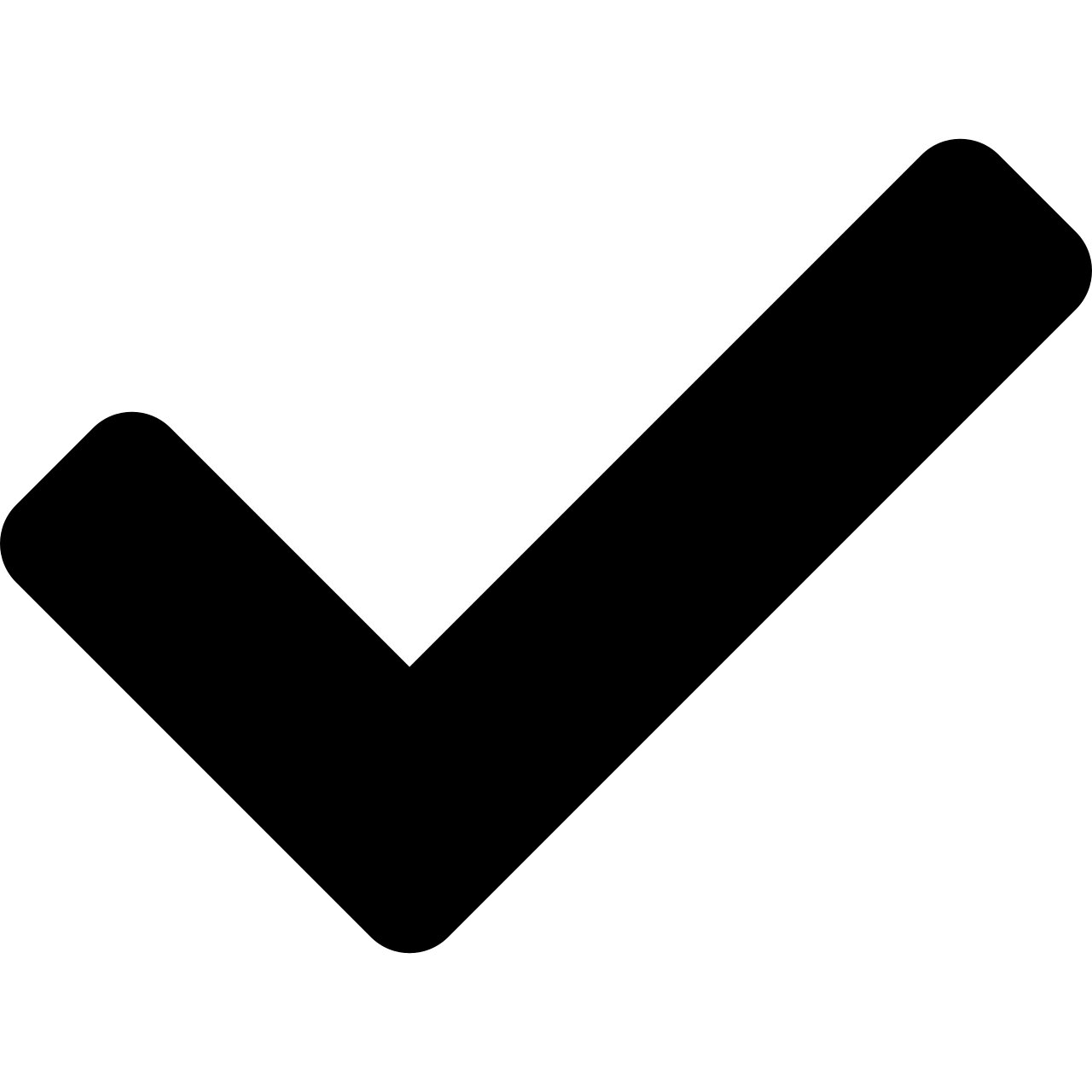 How might I find out about abuse?
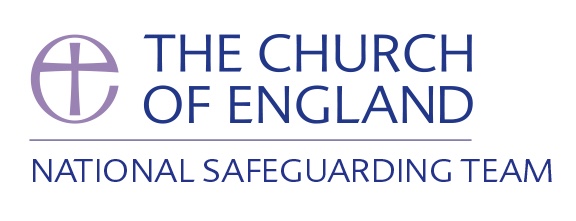 Suspicion is raised of 
radicalisation or 
human trafficking.
Abuse is disclosed by 
someone else who knows the
Person affected.
Injury or behaviour consistent
with abuse or
intention to abuse.
Someone tells you 
what has happened or
 you witness abuse directly.
Through accidents that happen
to a child or adult.
Anonymous sources 
tell of abuse
Abusive posts or grooming 
behaviour over the internet.
Indications of abuse are seen
in artwork, play or 
creative writing.
A disclosure regarding an
offender is made to you.
Part 2 - Safeguarding, Abuse and Grooming
Safeguarding Basic Awareness
If someone is at risk of significant harm, or of harming others.
If a crime has been or may have been committed.
What about confidentiality?
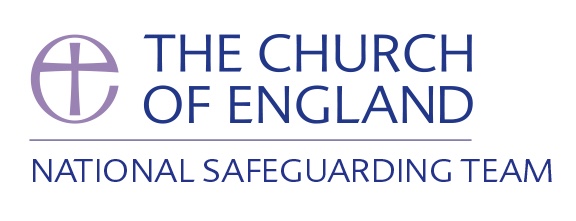 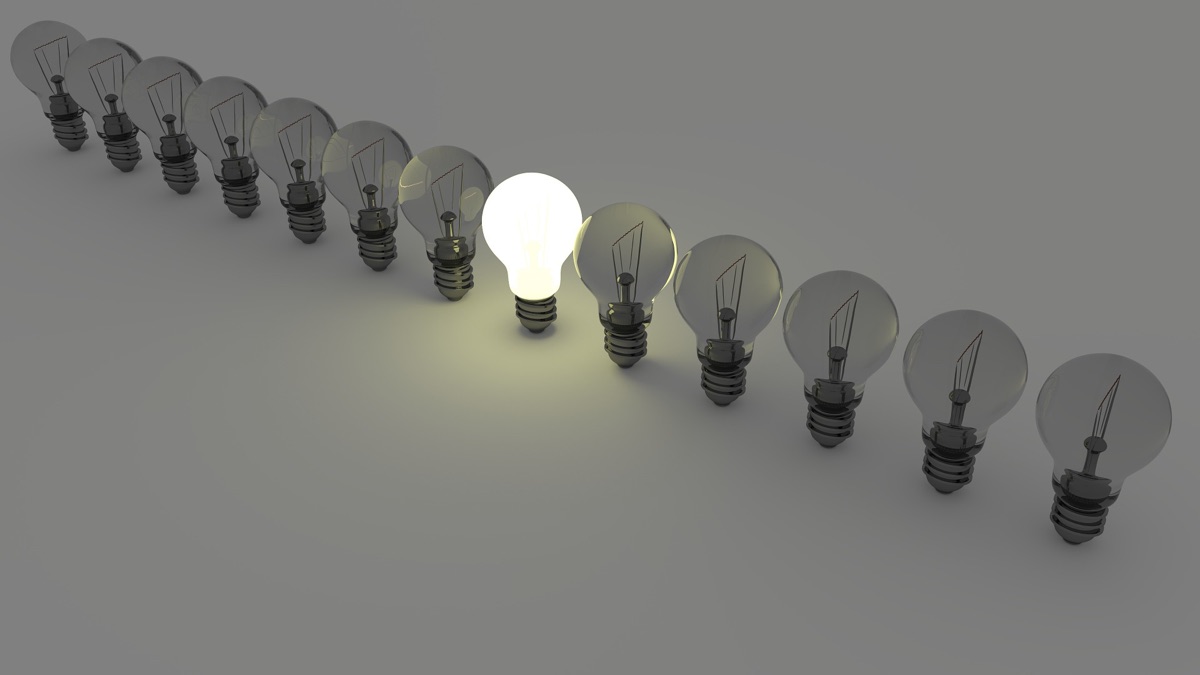 It is not a breach of confidentiality to seek advice and guidance from the Safeguarding Officer.

GDPR and the Data Protection Act 2018 are not barriers to justified information sharing.
When in doubt about the sharing of safeguarding information, please consult a Safeguarding Officer or equivalent in your setting.
Part 2 - Safeguarding, Abuse and Grooming
Safeguarding Basic Awareness
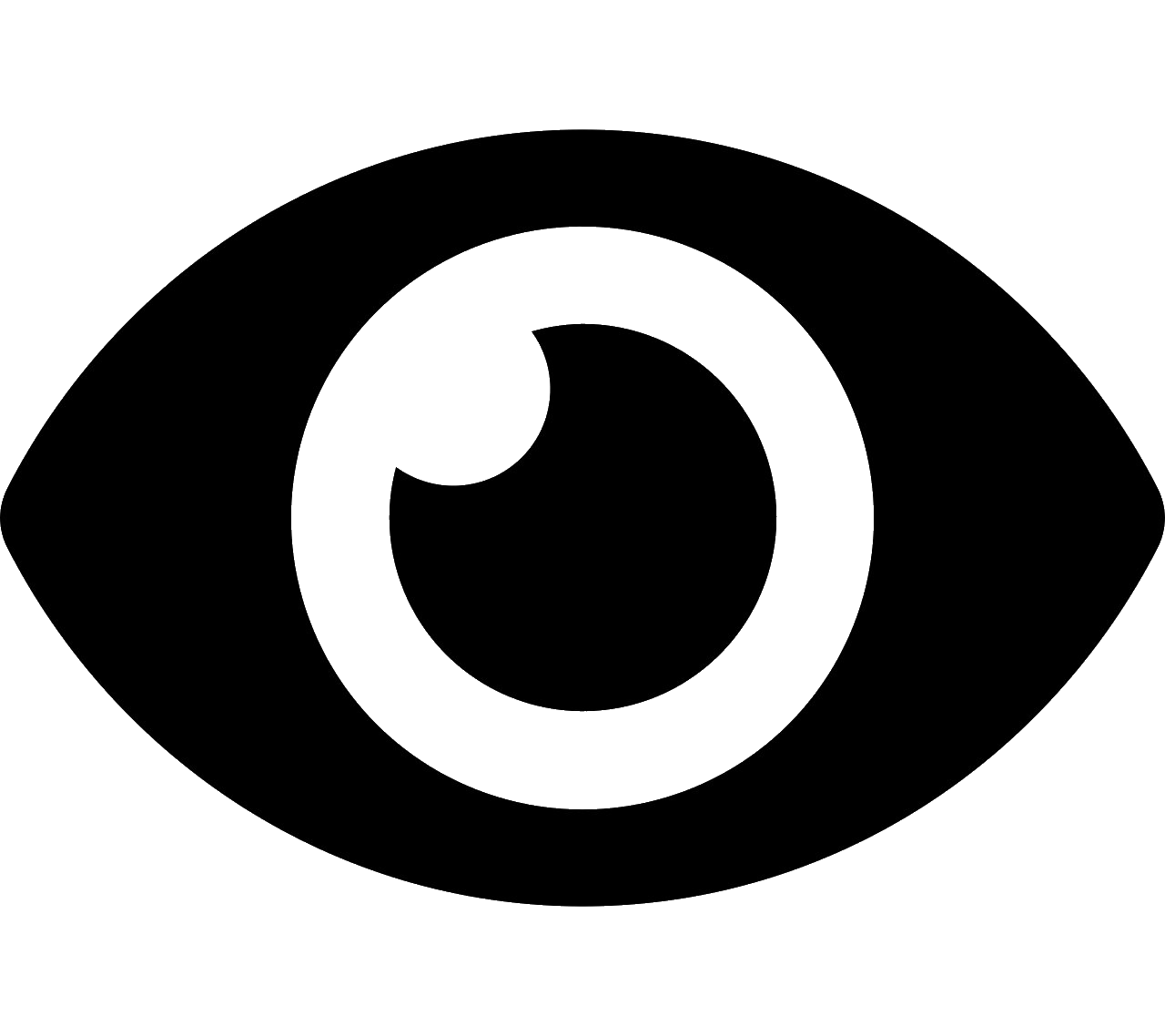 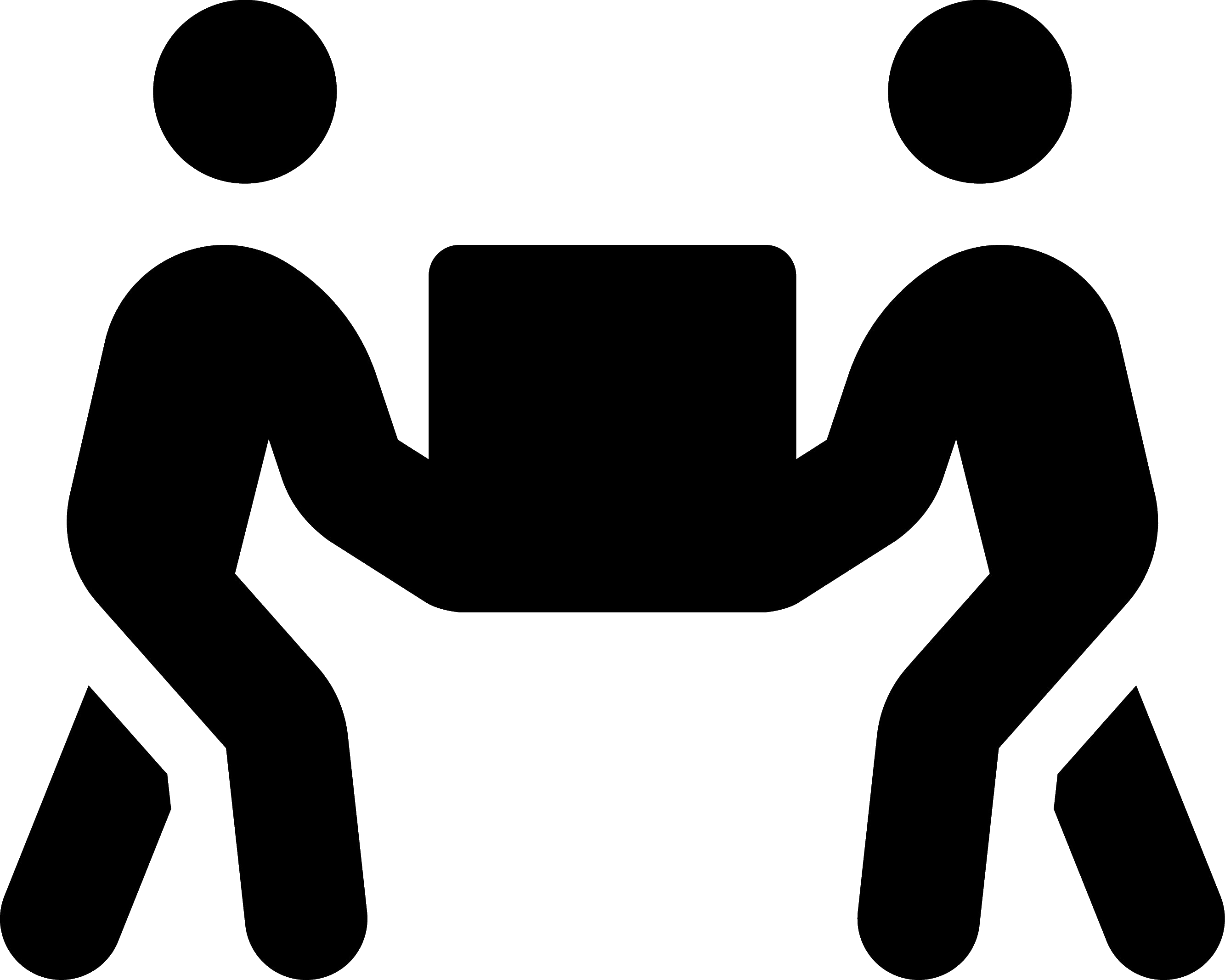 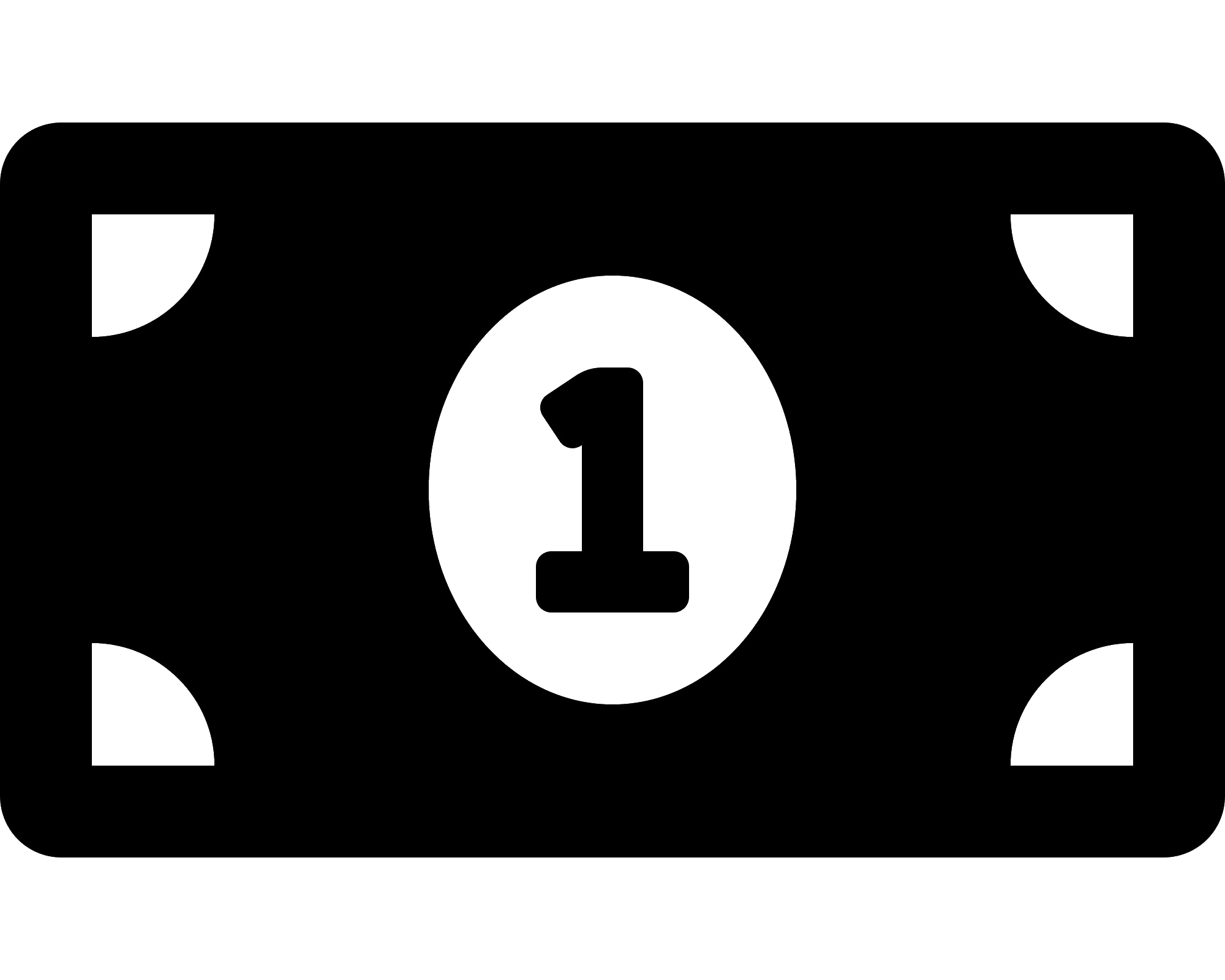 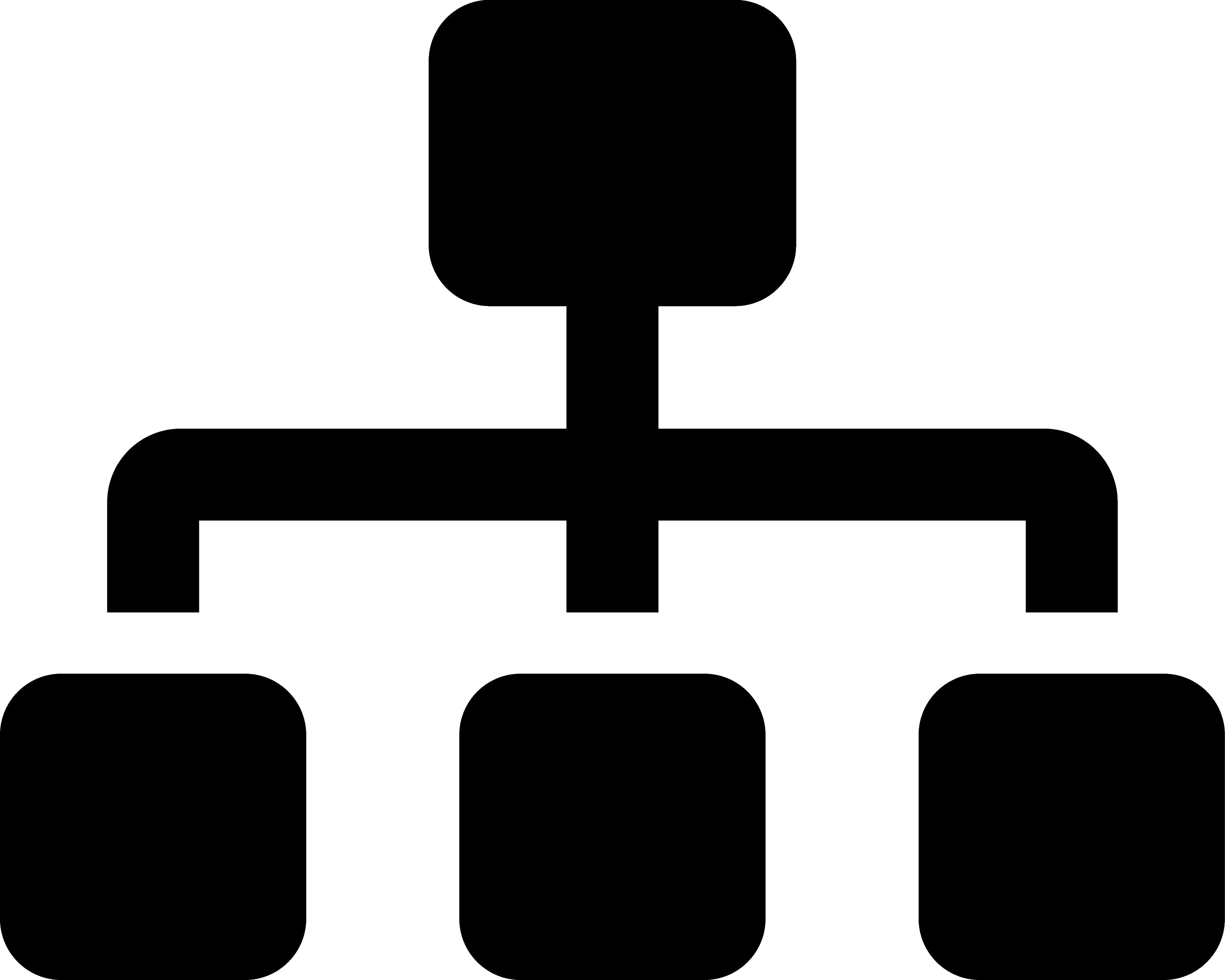 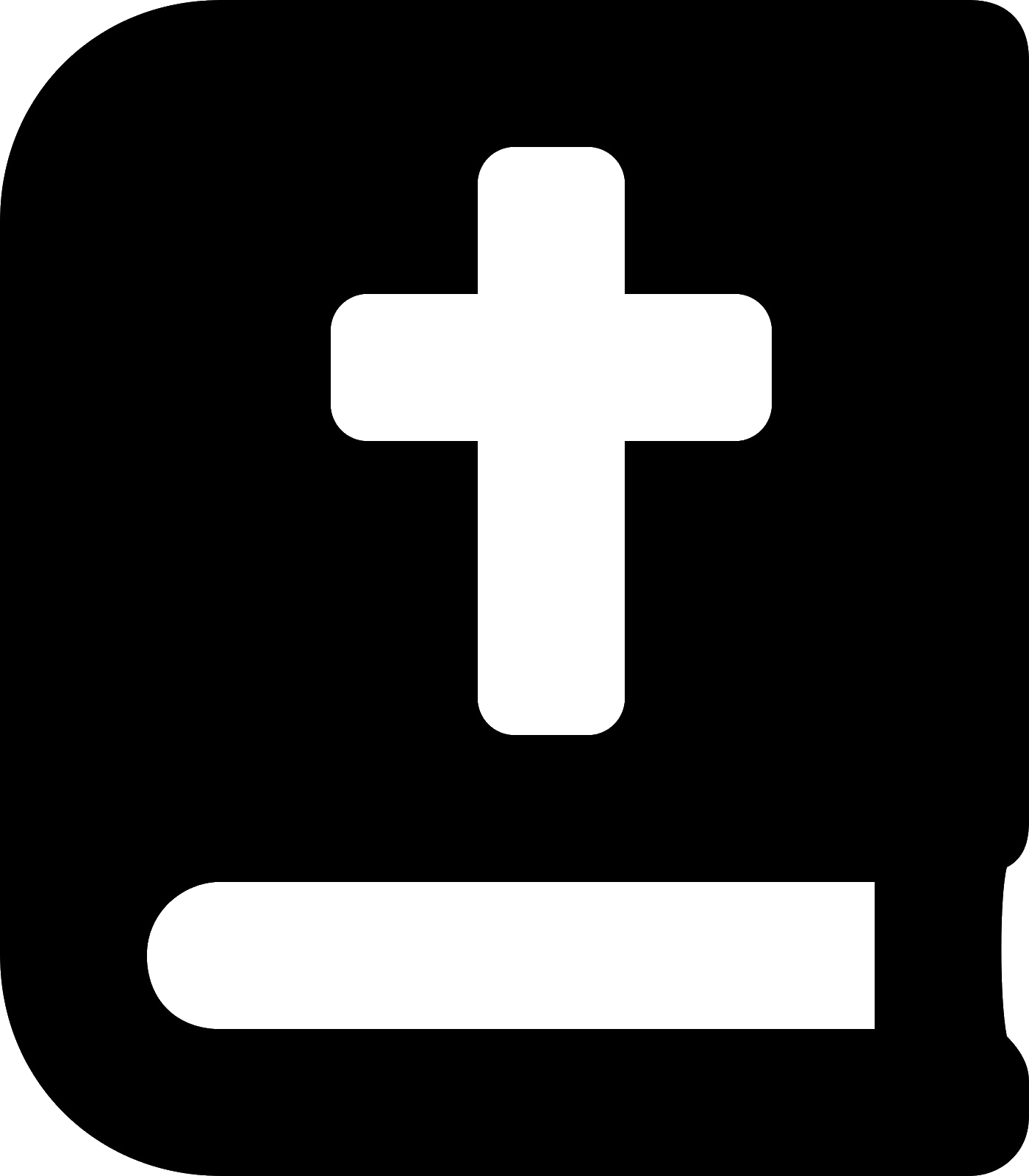 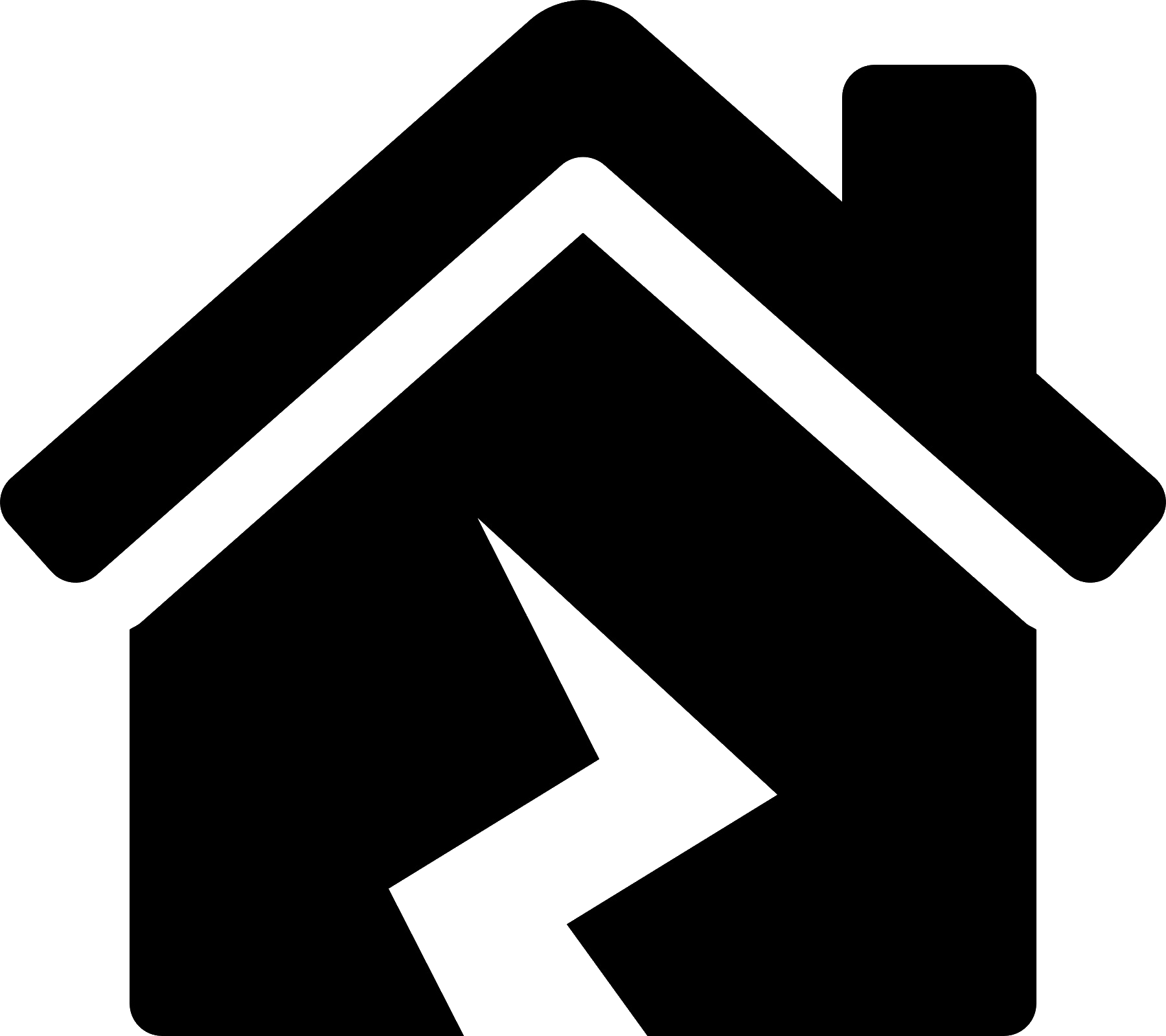 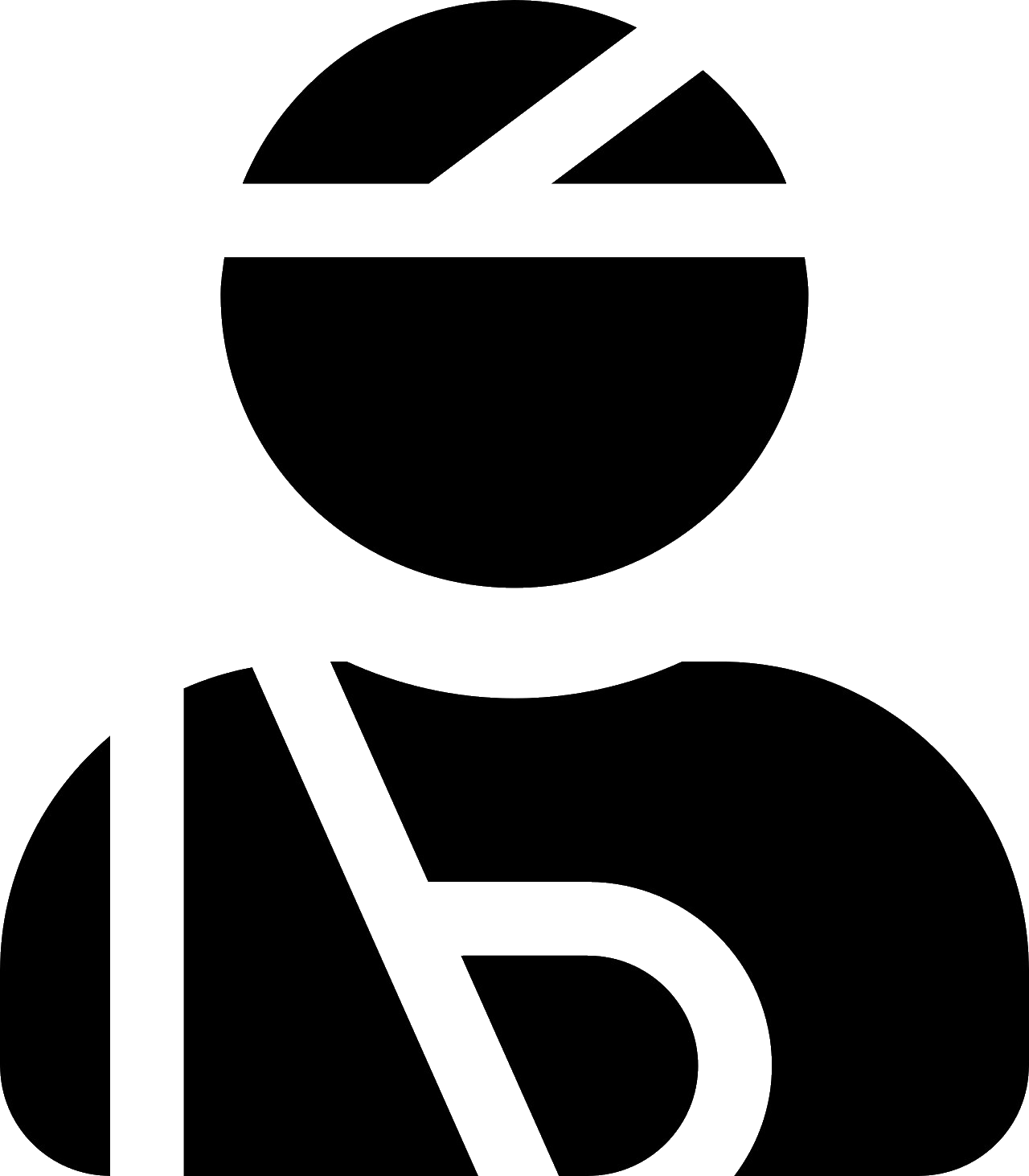 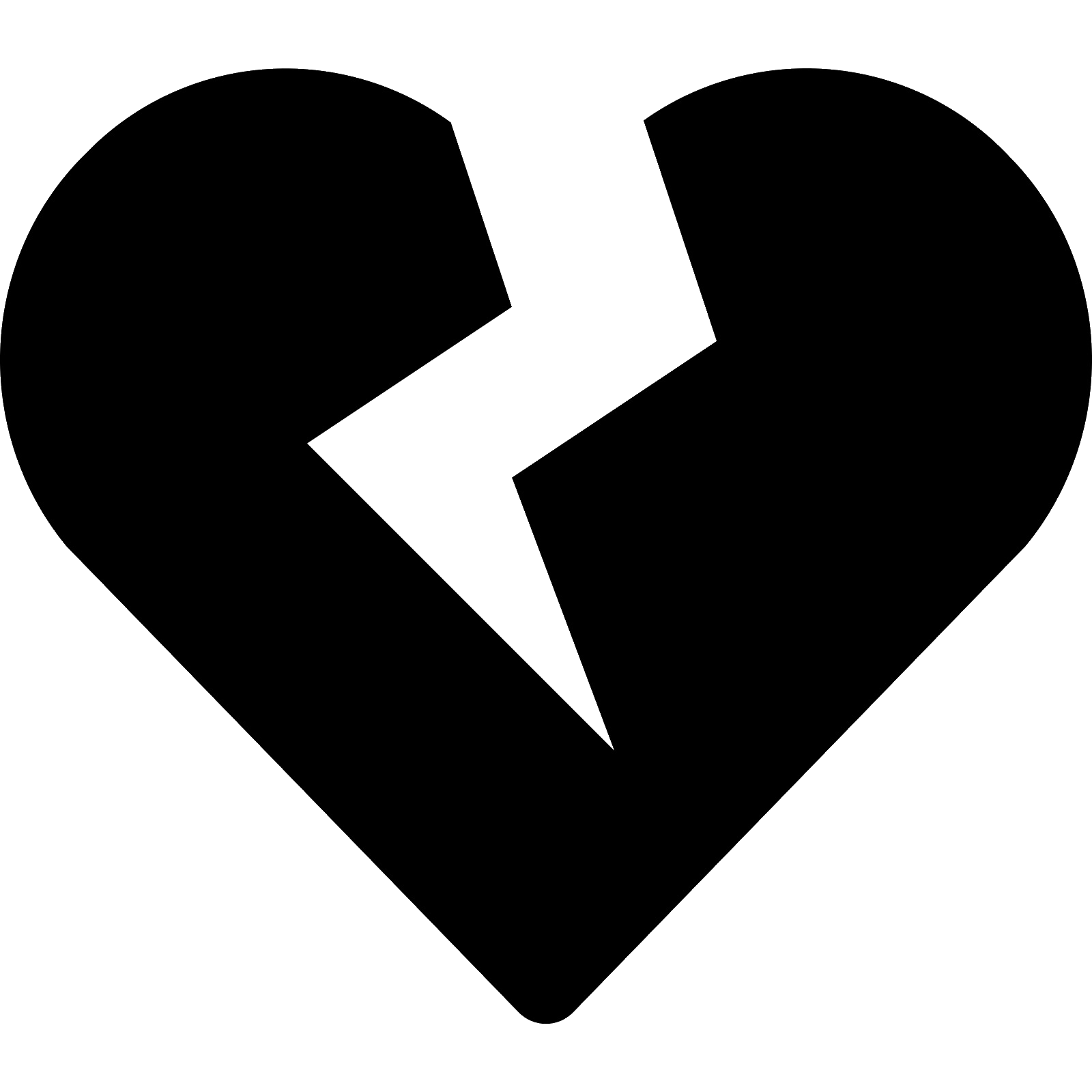 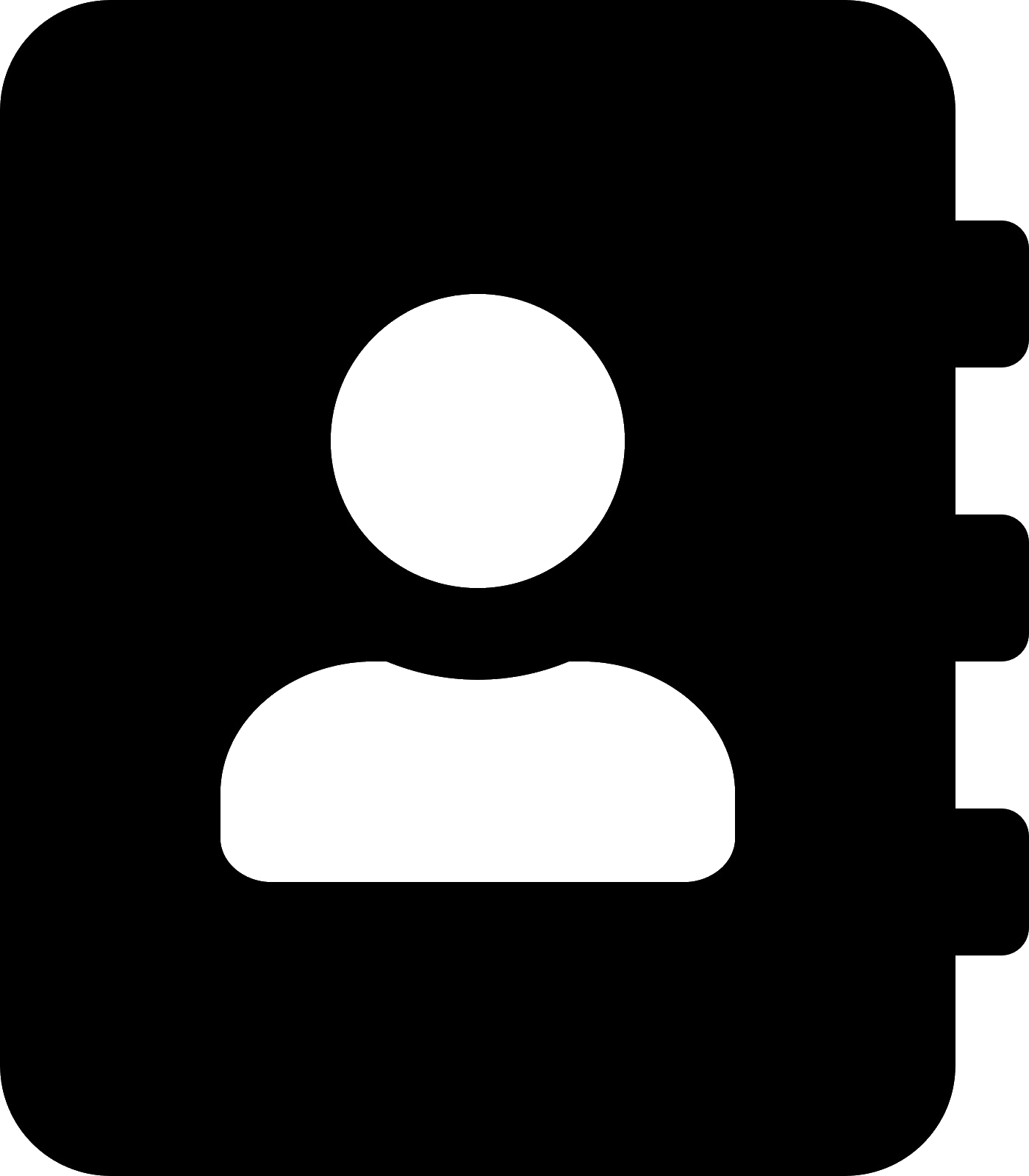 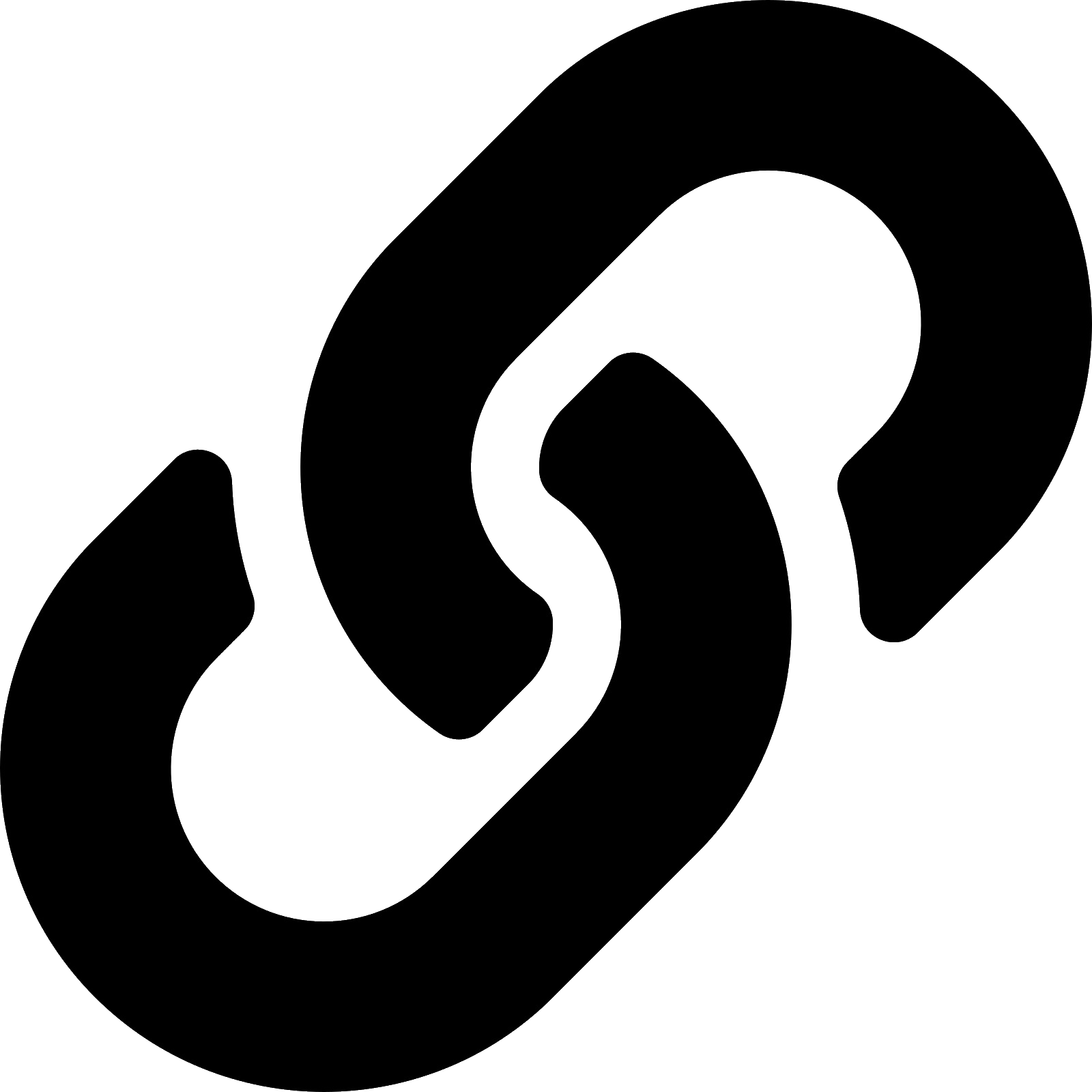 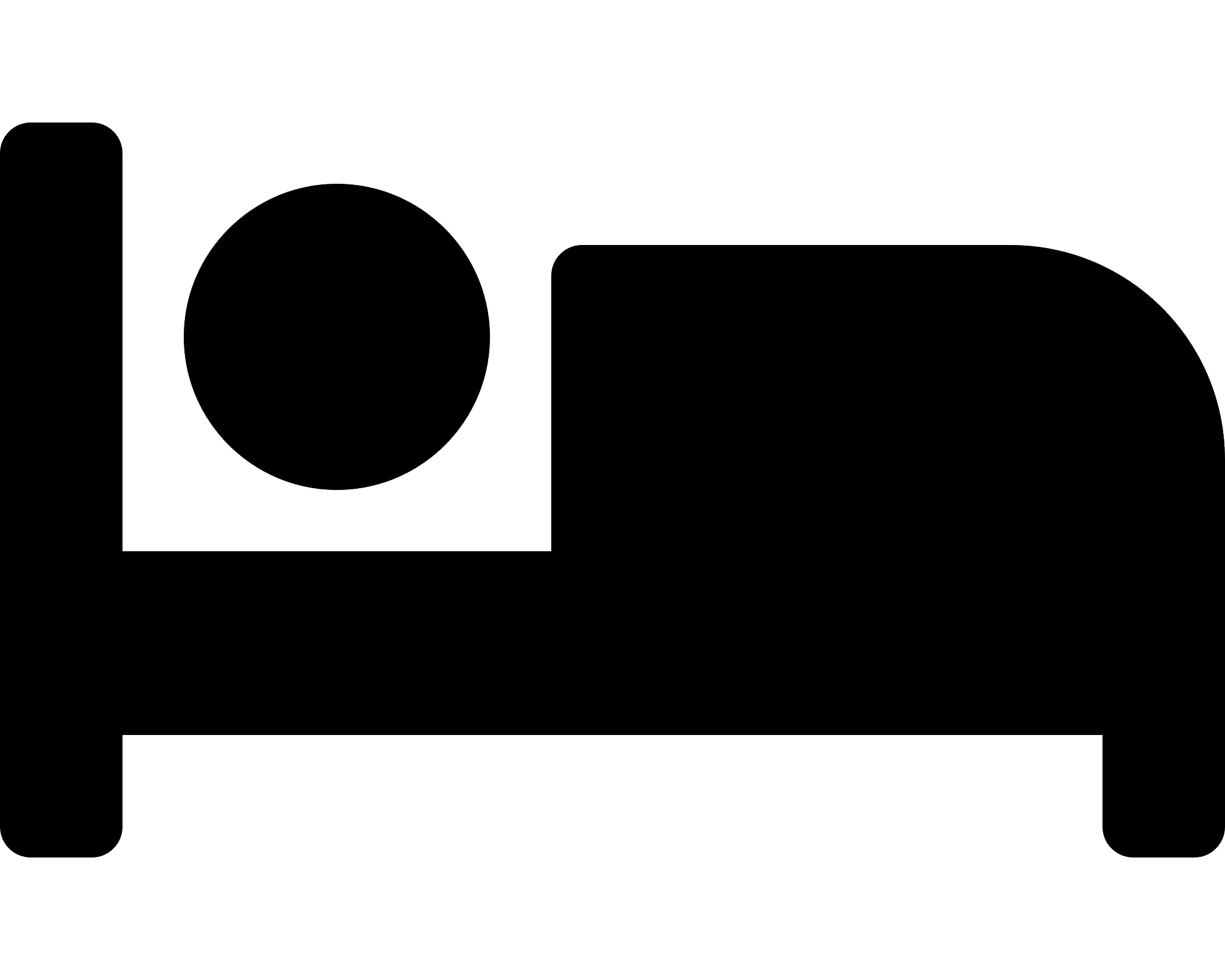 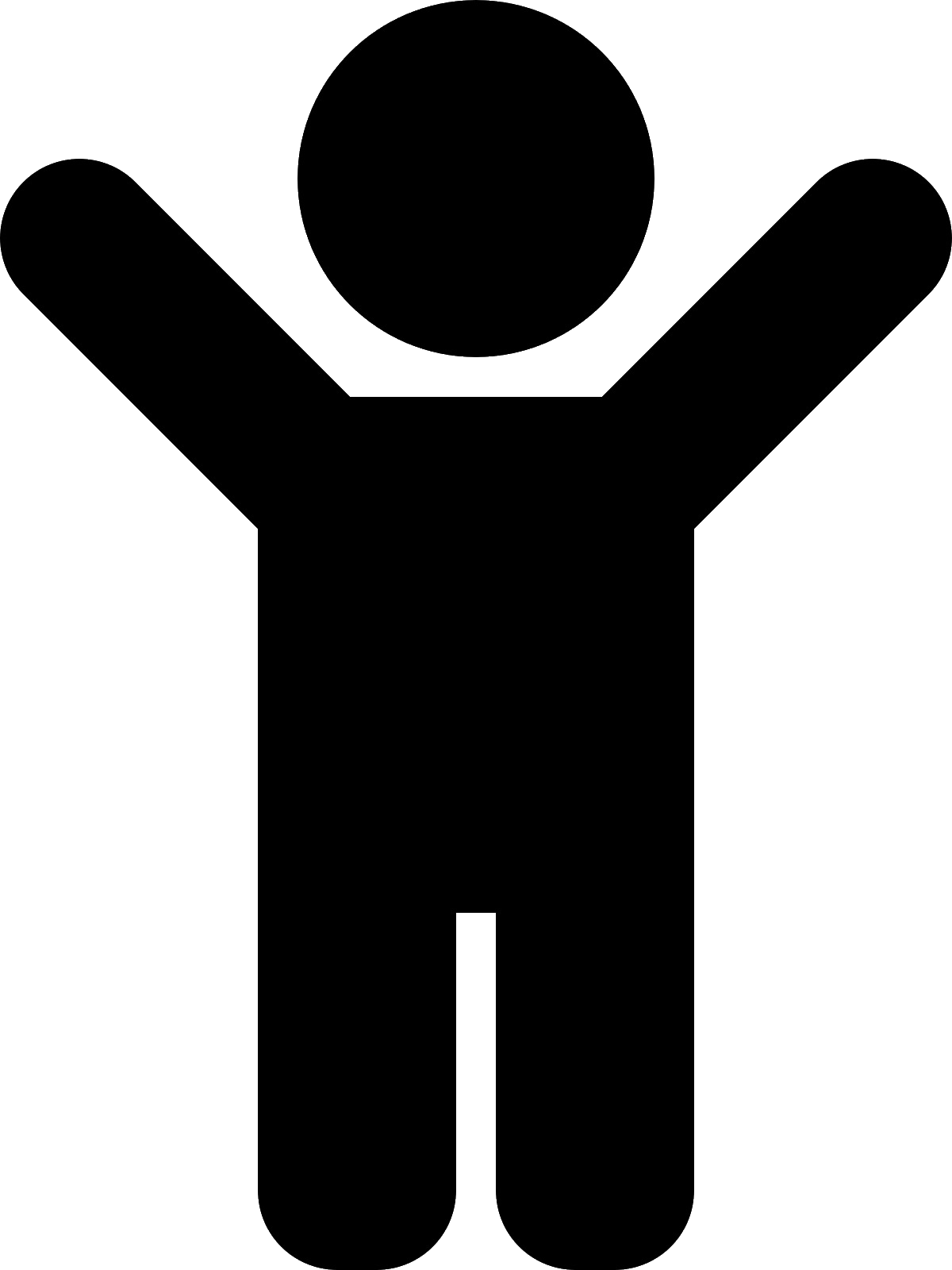 Forms of abuse
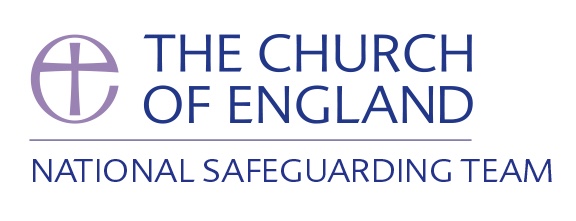 DISCRIMINATORY
ABUSE
SELF
NEGLECT
FINANCIAL
ABUSE
SEXUAL
ABUSE
ORGANISATIONAL
ABUSE
EMOTIONAL
ABUSE
COERCIVE
CONTROL
PHYSICAL 
ABUSE
DOMESTIC
 ABUSE
SPIRITUAL
ABUSE
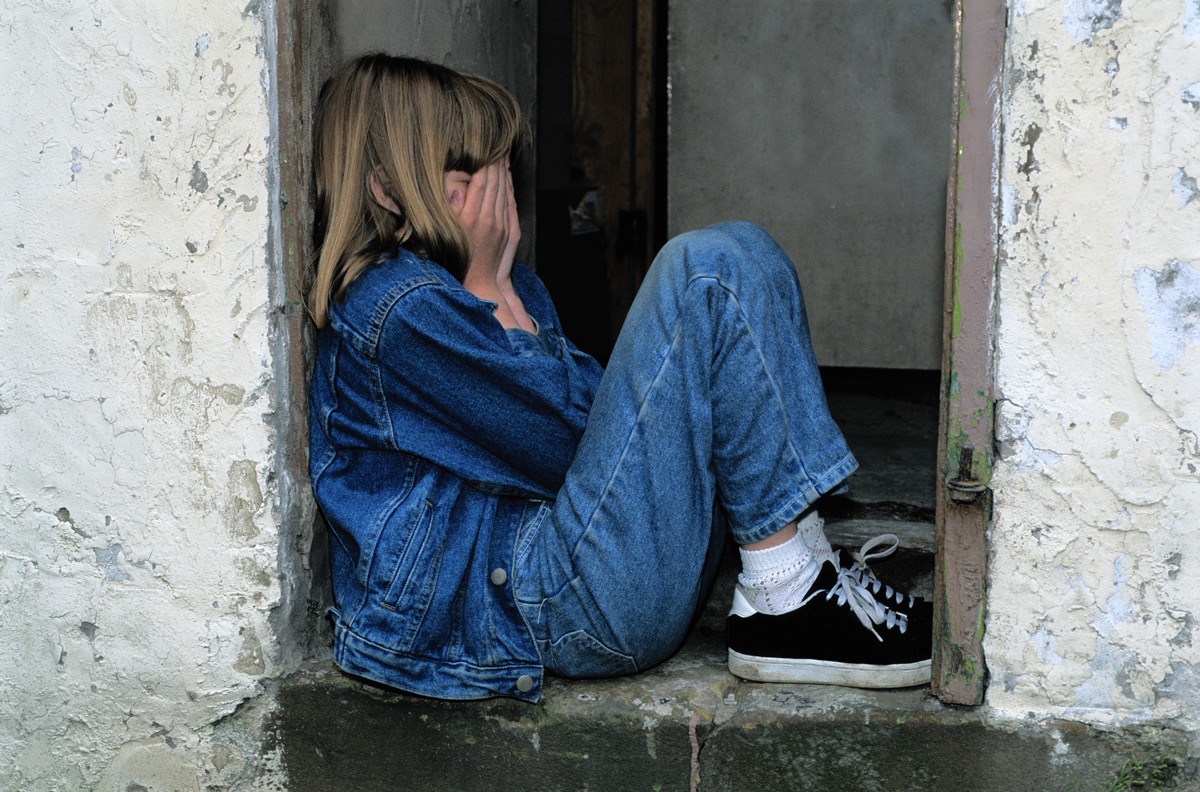 NEGLECT
MODERN
SLAVERY
Part 2 - Safeguarding, Abuse and Grooming
In order to:

Abuse
Safeguarding Basic Awareness
Offenders use:
Authority 
Trust 
Physical Force or 
Threats
“Grooming is when someone builds an emotional connection with a child or adult to gain their trust for the purposes of committing abuse”
NSPCC
Grooming
To gain:
Access 
Control
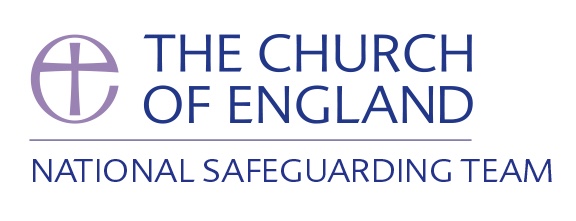 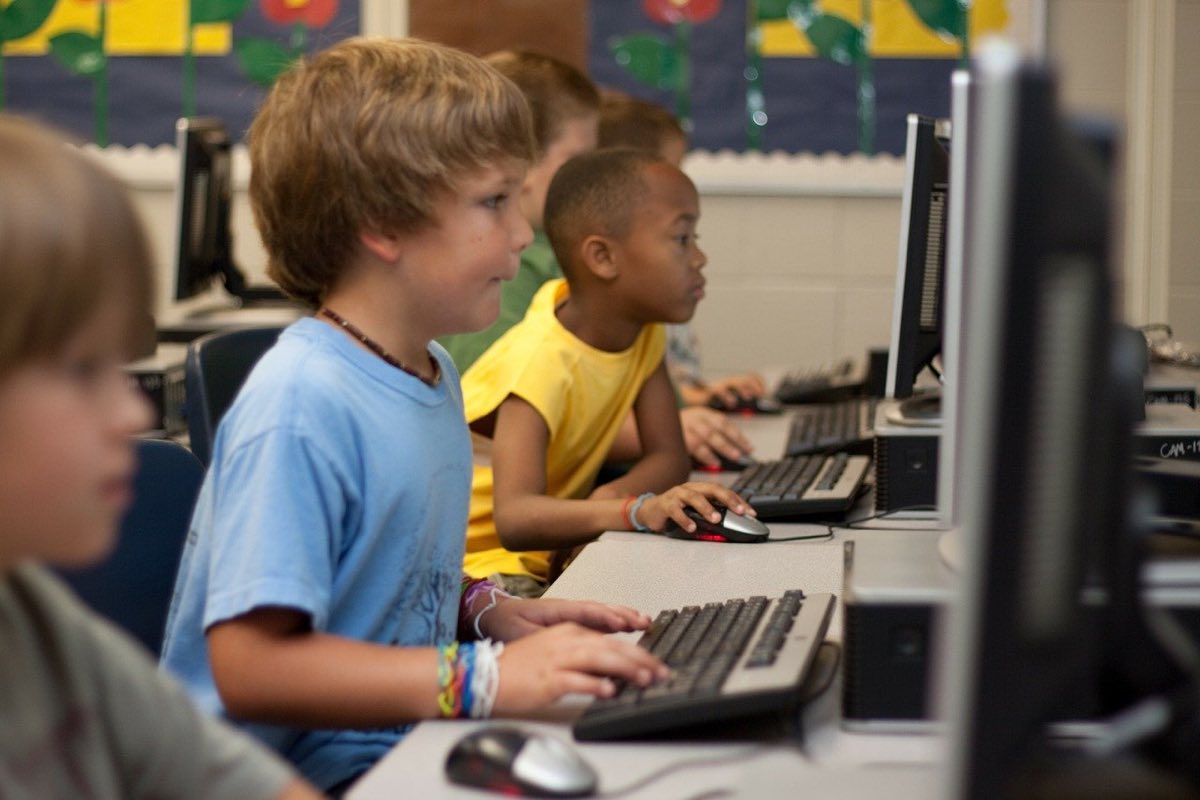 From 'The Child Safeguarding Policy Guide for Churches and Ministries' (2017) by Basyle Tchividijian and Shira M. Berkovits.
Part 2 - Safeguarding, Abuse and Grooming
Safeguarding Basic Awareness
Review your learning - Part 2 (a)
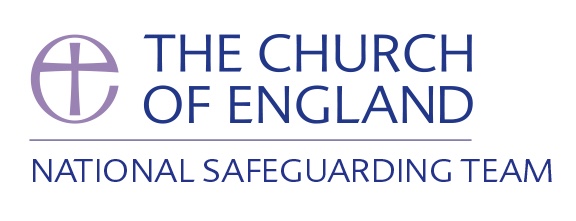 Choose the correct definition of safeguarding from the list below:

A way for a church to avoid getting into trouble if a member of their congregation commits an offence.
Protection of rights to freedom and safety, promotion of wellbeing and collaboration with others to reduce risk of harm.                                                                                                 
The regulations that statutory services enforce on churches.
Part 2 - Safeguarding, Abuse and Grooming
Safeguarding Basic Awareness
Review your learning - Part 2 (b)
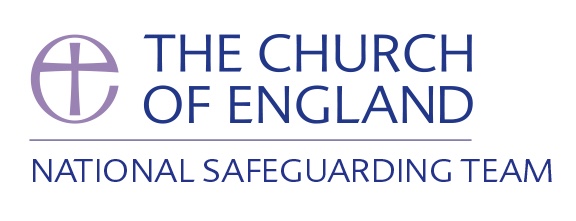 Link these most common associated indicators  of abuse with a specific category of abuse as outlined in Slide 21.
A failure to provide for basic physical needs including food, clothing, shelter, or social needs; failure to administer medication; isolating a person; failing to respect their privacy or independence.
Biting, kicking, punching, scalding.
Intimidation, coercion, harassment, use of threats, humiliation, bullying, or verbal abuse.
Indecent images taken; inappropriate touch without consent; indecent exposure; rape.
Part 2 - Safeguarding, Abuse and Grooming
Safeguarding Basic Awareness
Review your learning - Part 2 (c)
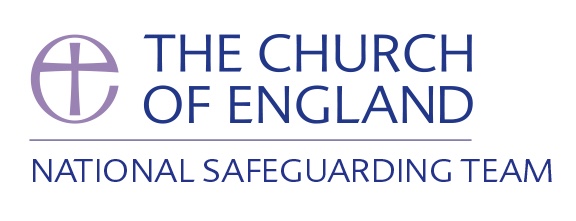 True or false?
Only young people and children can be subject to grooming.
Part 2 - Safeguarding, Abuse and Grooming
Safeguarding Basic Awareness
Review your learning - Part 2 (d)
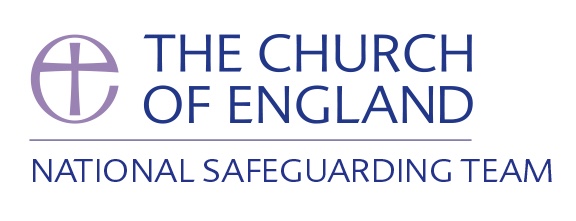 Complete your review of Part 2 by selecting the correct statement from the list below:
You should always ask the individual affected for their permission to share a disclosure of abuse, unless you have agreed in advance to keep what they tell you a secret. 
You should avoid sharing safeguarding information with friends and/or church members in case this results in fear /  panic or causes rumours to spread.
It would be considered a breach in confidentiality to ask a safeguarding officer for advice about a situation without the person concerned giving their permission.
Part 2 - Safeguarding, Abuse and Grooming
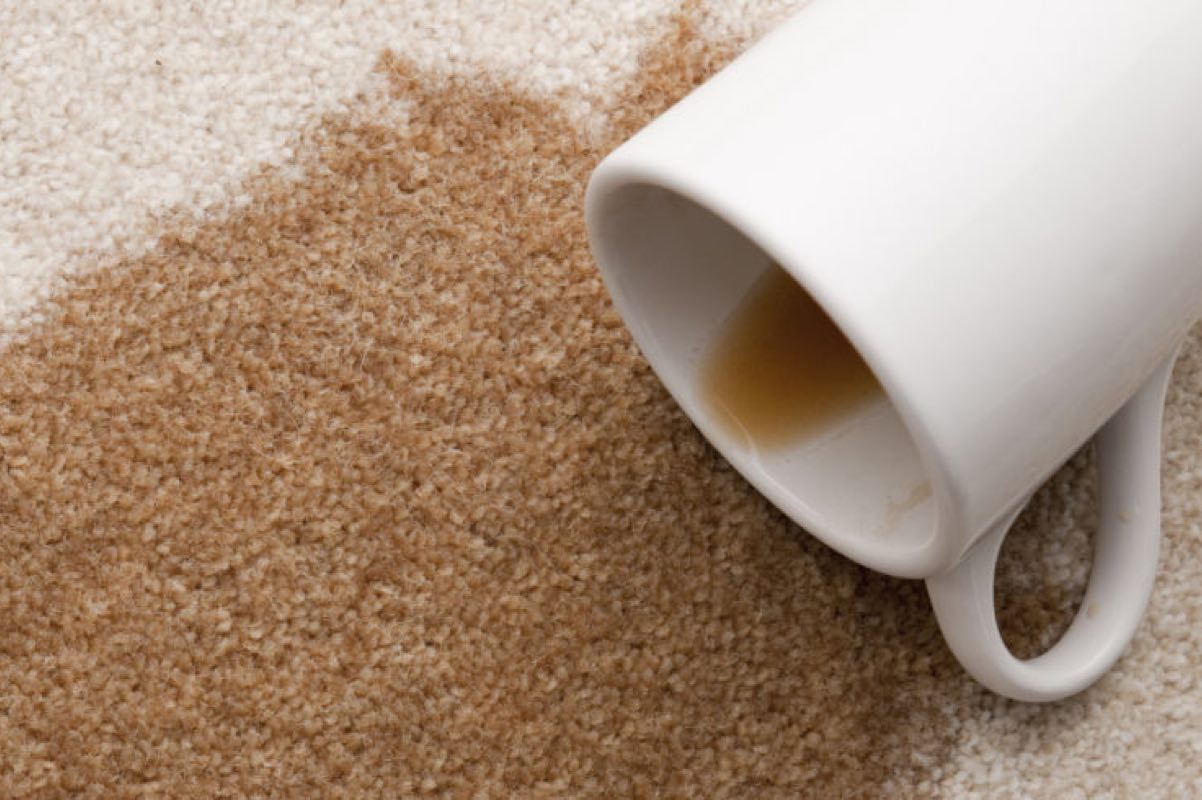 Safeguarding Basic Awareness
Question 2

Who would you talk to about this situation?

I would try and speak to Margaret’s son and explain why his behaviour is disrespectful.
I would speak with neighbours as they may know more about the family situation and ways to assist Margaret.
I would speak to my parish safeguarding officer or equivalent for advice.
Question 1

Is this a concern?

Yes, She has indicated she would like things to change. She may be at risk of financial abuse as well as physical abuse.
No, Margaret is an adult and is able to look after herself.
Unsure, things may improve if her son seeks help for his alcohol problems.
Scenario 1 - Pastoral Visiting
78-year-old Margaret has attended your local parish church for many years. You are on the pastoral visiting team and you come to see her one morning. She explains that her son’s problem with alcohol has worsened, and he comes unannounced to her home and begs for money. She does not want to give it to him but she is afraid to say no. The last time she tried to refuse, he started yelling and screaming at her. He then threw a mug of hot coffee at her. Margaret says she would like things to change, but kept repeating “he is my only son”.
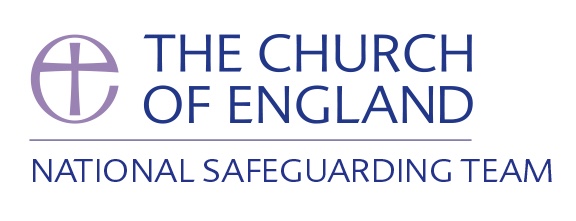 Part 3 - Safeguarding Scenarios
Safeguarding Basic Awareness
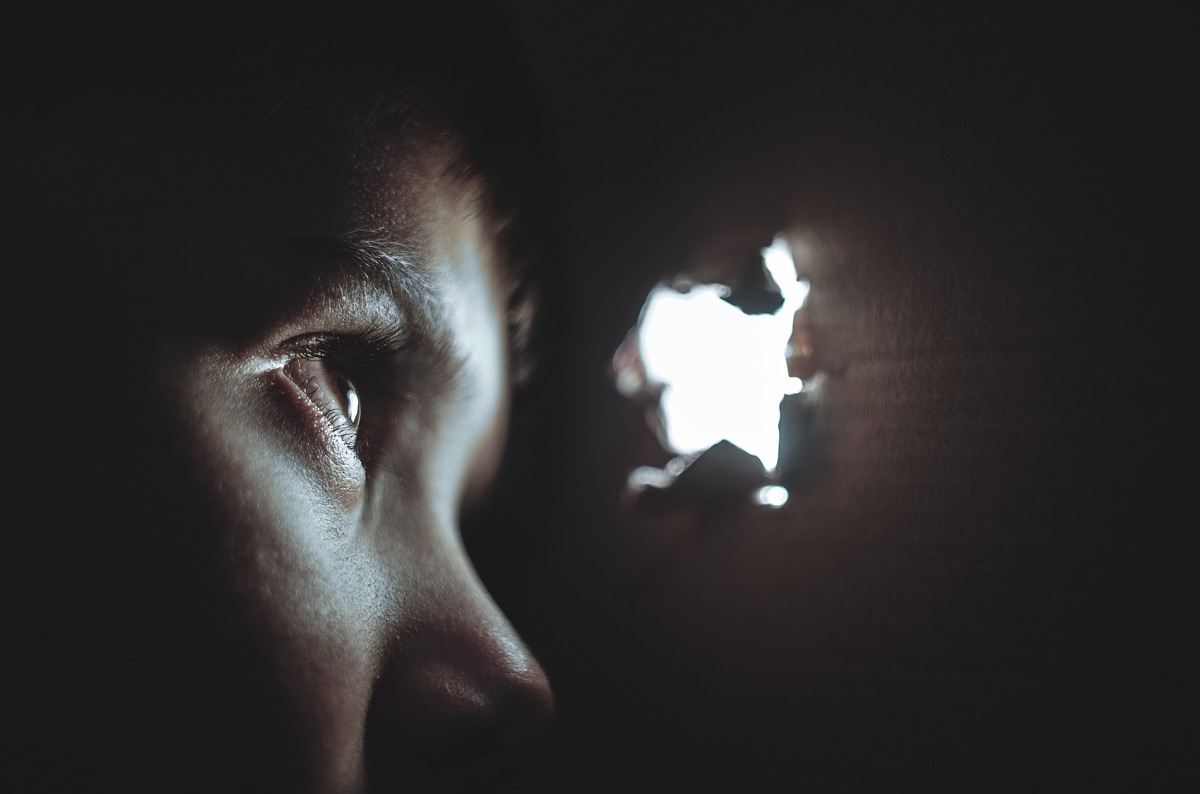 Question 2

Who would you talk to about this situation?

I would mention it to a friend whose opinion I respect, to see whether they can shed any light on this.
I would not mention this to anybody just yet, but would wait for more information.
I would mention this to a safeguarding officer.
Question 1

Is this a concern?

No. Oliver is a little under-confident, and his mother is bringing him to the club to help him socialise with other children.
Yes. Oliver exhibits behaviour that may indicate neglect.
Unsure. Maybe Oliver is simply struggling to fit in. I expect his mood will improve in time.
Scenario 2 - After school club
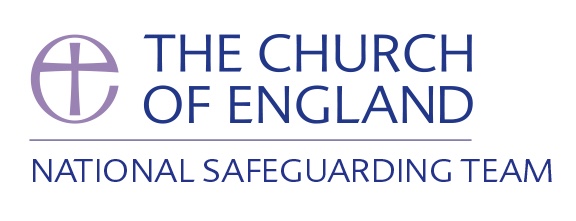 Oliver is a 9-year-old visually impaired child whose mother brings him to an after-school club on a Friday. He often looks very unkempt. Shortly after arrival he always immediately asks when a snack is being served. The helpers have also noticed that he takes extra food and puts it into his book-bag. He seems more withdrawn lately and does not play as he usually does with the other children. When you ask if everything is okay, he says “fine”.
Part 3 - Safeguarding Scenarios
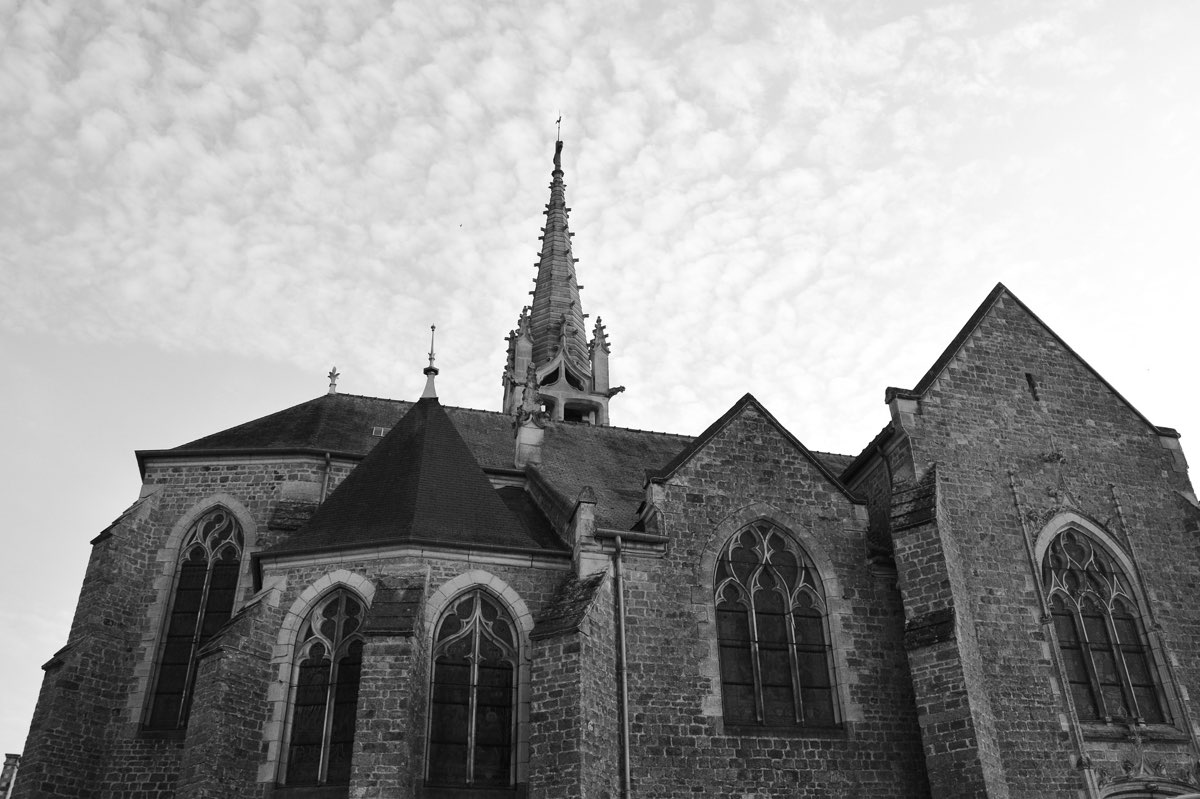 Safeguarding Basic Awareness
Question 1

Is this a concern?

No. It is normal for adolescents to share and exchange photos on mobile devices, so their sharing these with John is not a problem. 
Unsure. John is clearly great with students and this may all be harmless fun.
Yes. An adult leader of an activity should not be requesting images of young people for their personal use, or be inappropriately closer than expected during an activity.
Scenario 3 - Bellringers
Question 2

Who would you talk to about this situation?

I would talk to the girls and tell them to stop sending images, as they are ‘asking for trouble’.
I would not mention this to anybody jas it does not appear that anyone has been harmed, and it may damage John’s reputation.
I would ask my parish safeguarding officer or equivalent for further advice.
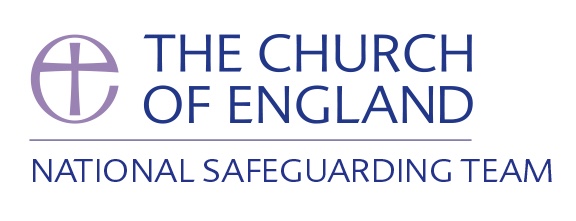 John is a popular and experienced bell ringing teacher. He is well respected and known across the region. You have just heard from a young person who is one of his students that he is often unnecessarily close when teaching. He also asks the female students to send picture of themselves to him on their mobile phone for his own personal use.
Part 3 - Safeguarding Scenarios
Safeguarding Basic Awareness
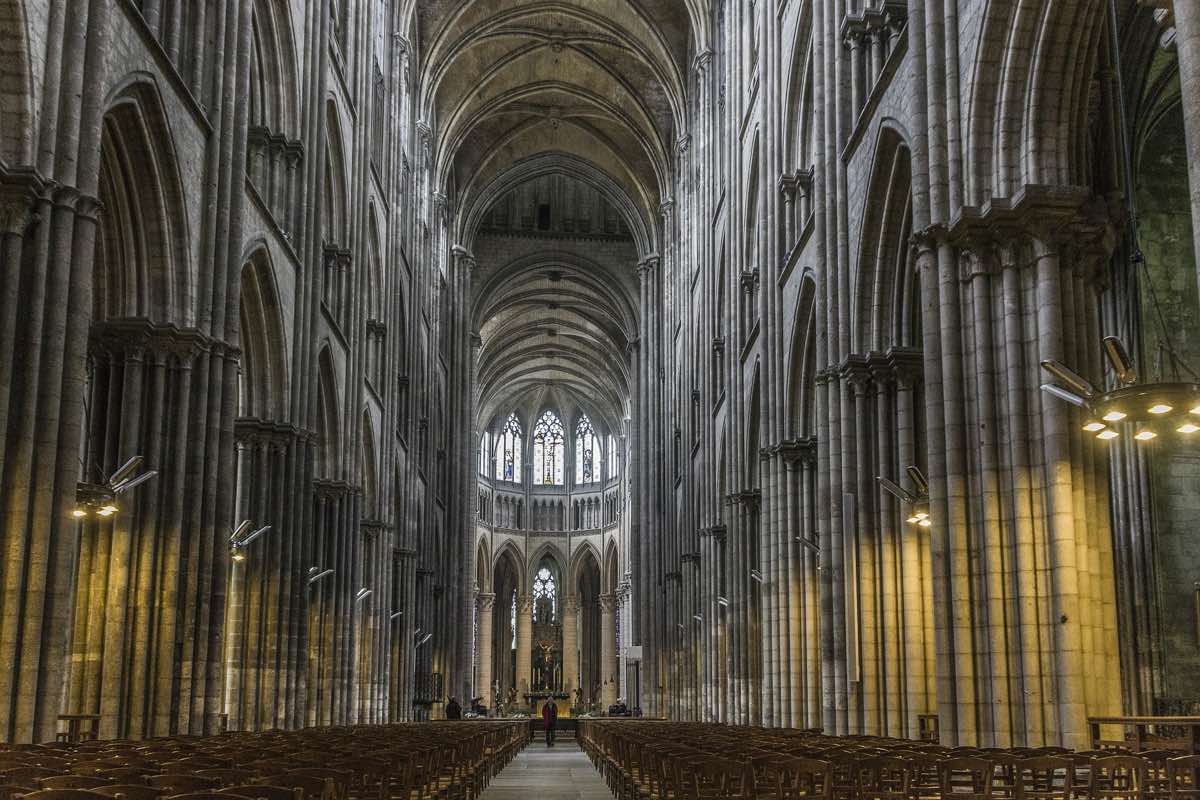 Scenario 4 - Head Server
What is your concern?
The Head Server is grooming the children.
The Head Server is unaware of safe working practices.
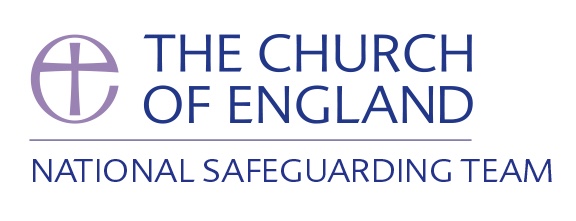 Consider the following situation:

Part of the duties of the Head Server in a large church is to train boys and girls who wish to become junior servers. You are the parent of one of the children, and become aware that the Head Server is carrying out this task in the Vestry on an individual basis. The door to the Vestry, which is solid, is always closed during these sessions.
Part 3 - Safeguarding Scenarios
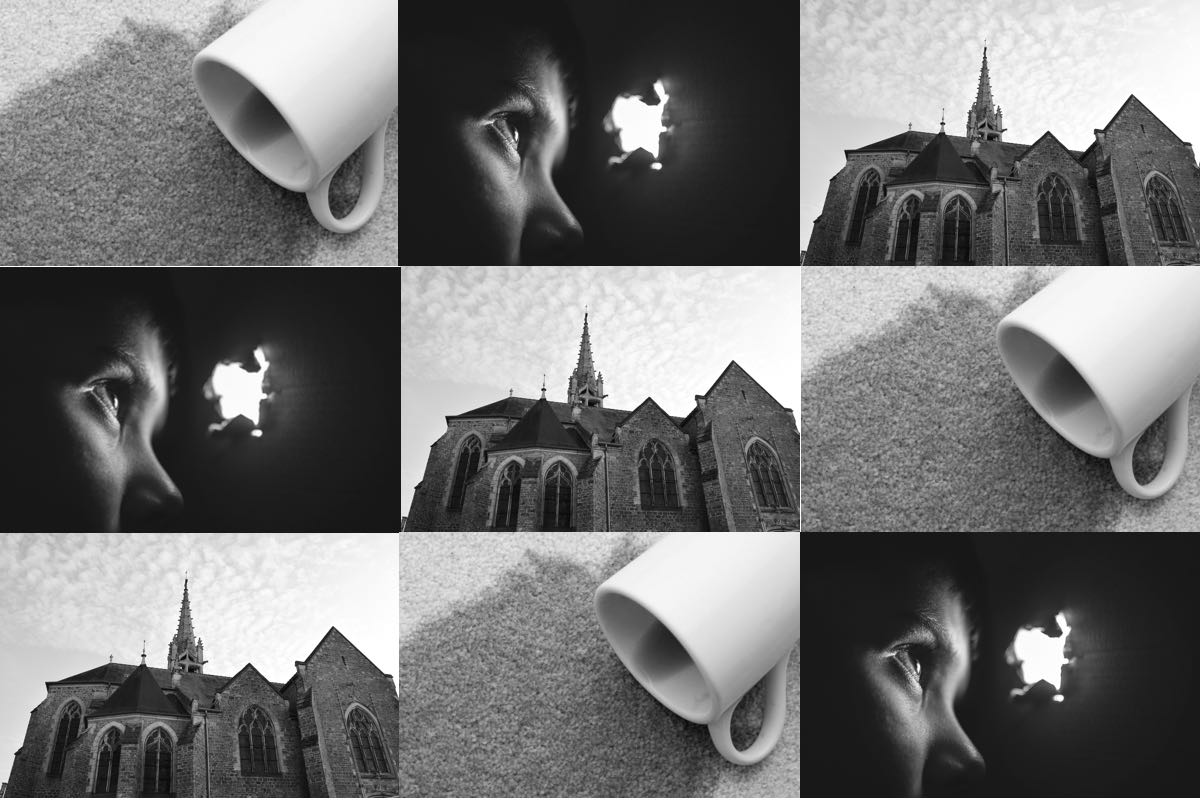 Safeguarding Basic Awareness
Scenarios - Conclusions
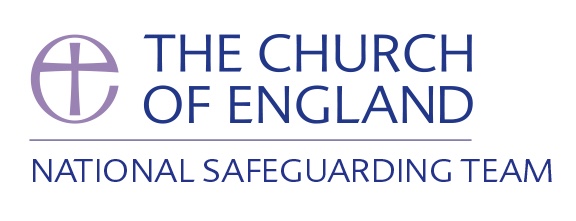 !! If in doubt, report !!

Make a note of your observations.
Maintain a relationship with the affected person.
Report to the Safeguarding Officer.
Inform the church leader (Priest/Vicar/Minister).
Part 3 - Safeguarding Scenarios
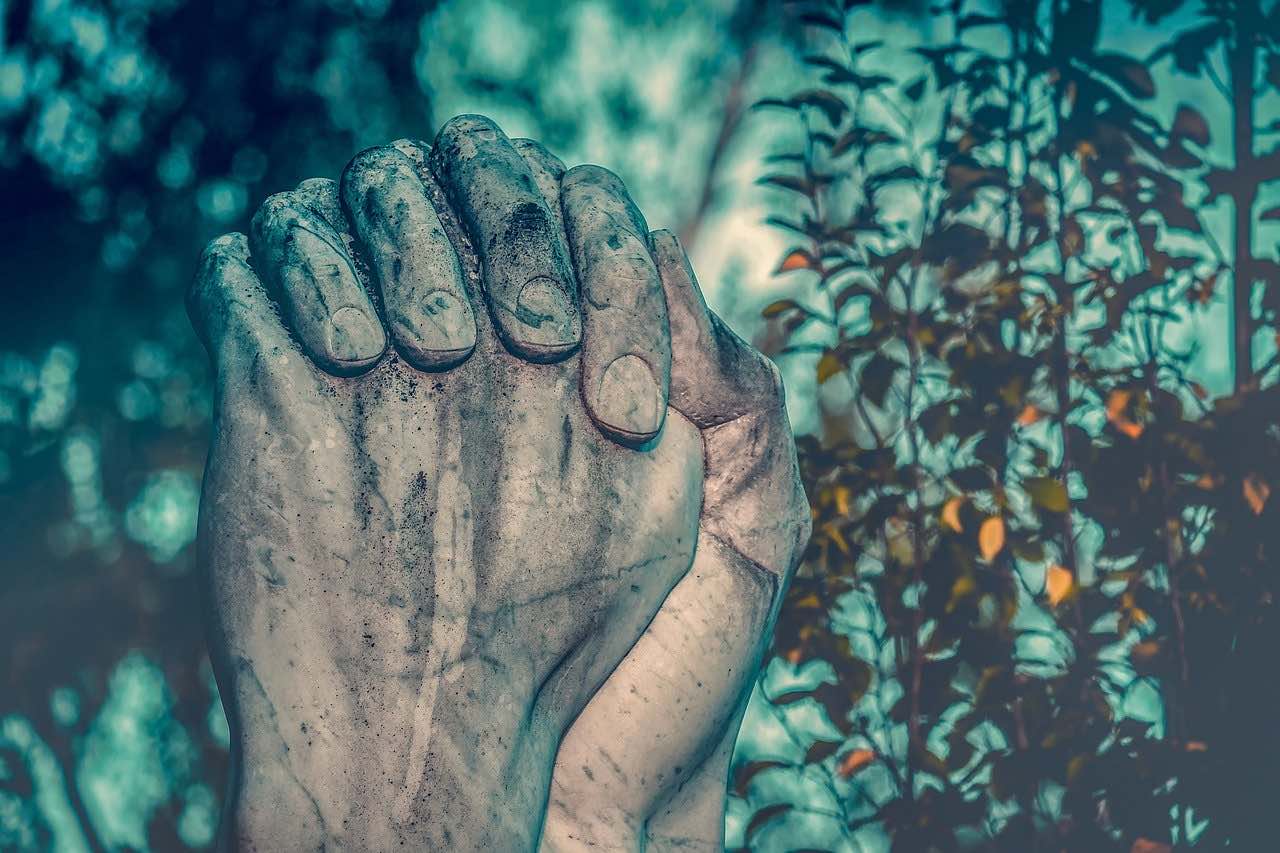 Safeguarding Basic Awareness
Pause and reflect
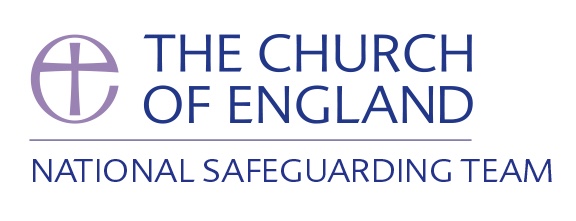 Take the opportunity to have a break and digest the content of this courses far.
What has been the most significant aspect the course so far?
How have the issues raised challenged your faith?
Have they highlighted anything in particular in your own community?
Is there any action you need to take?
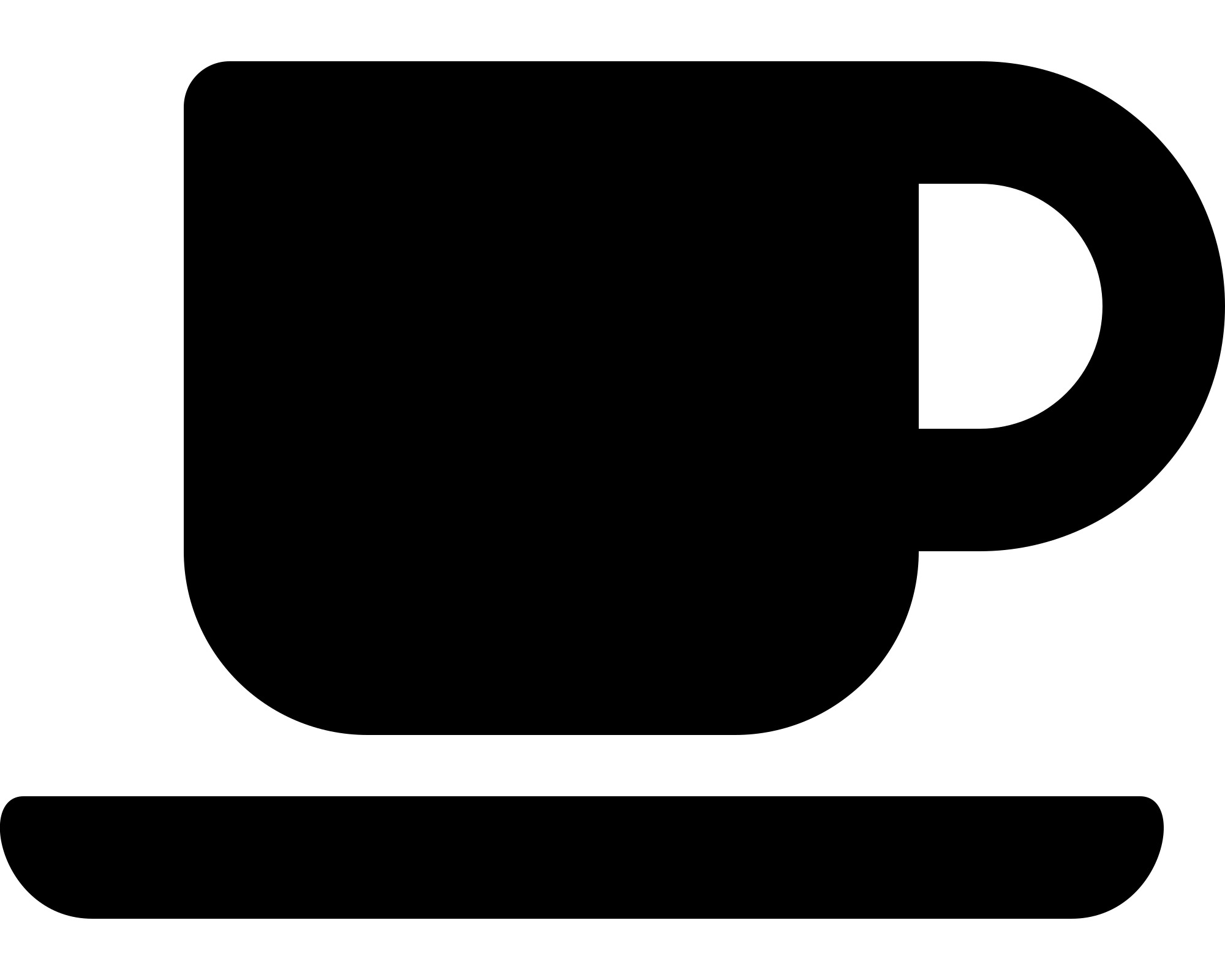 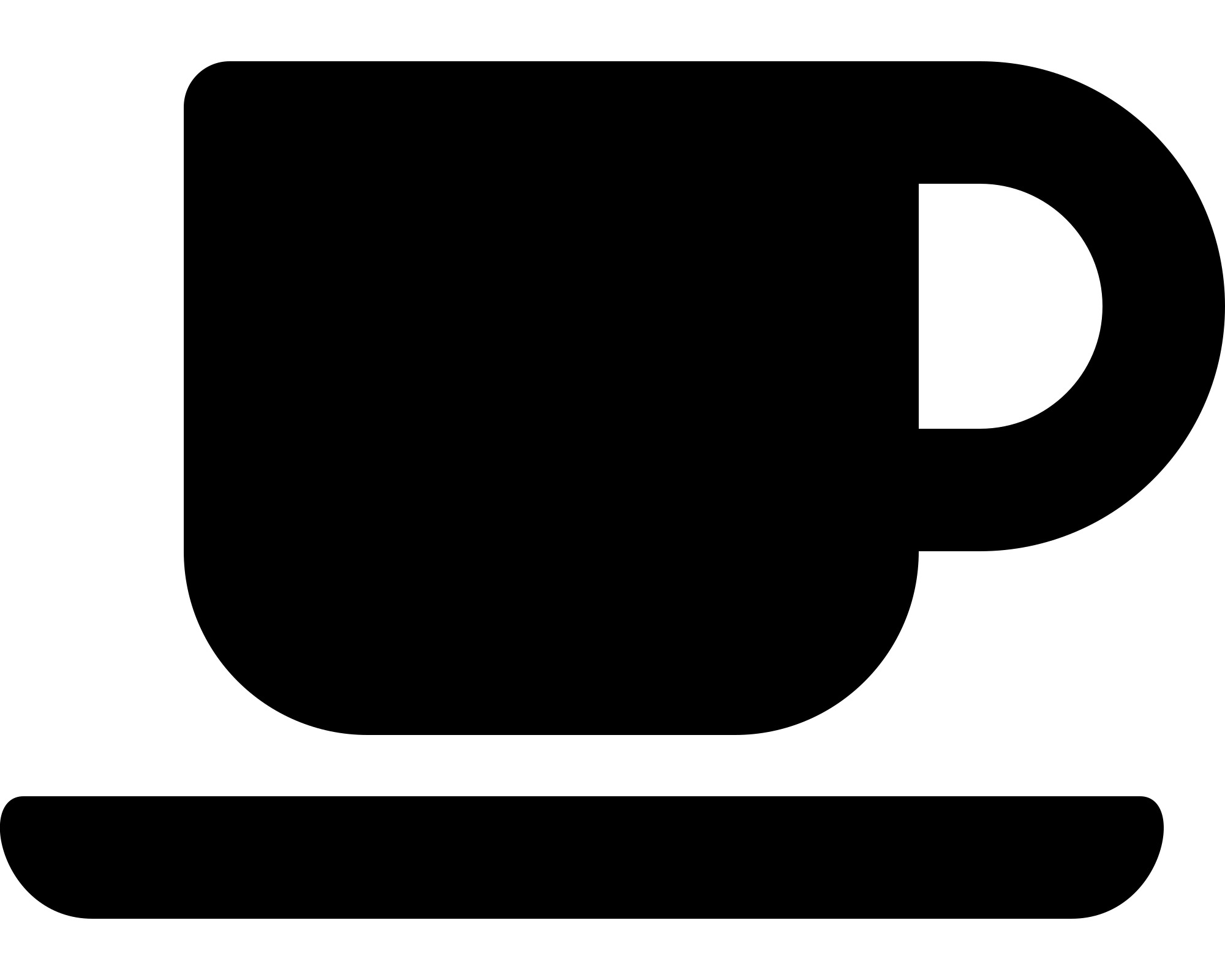 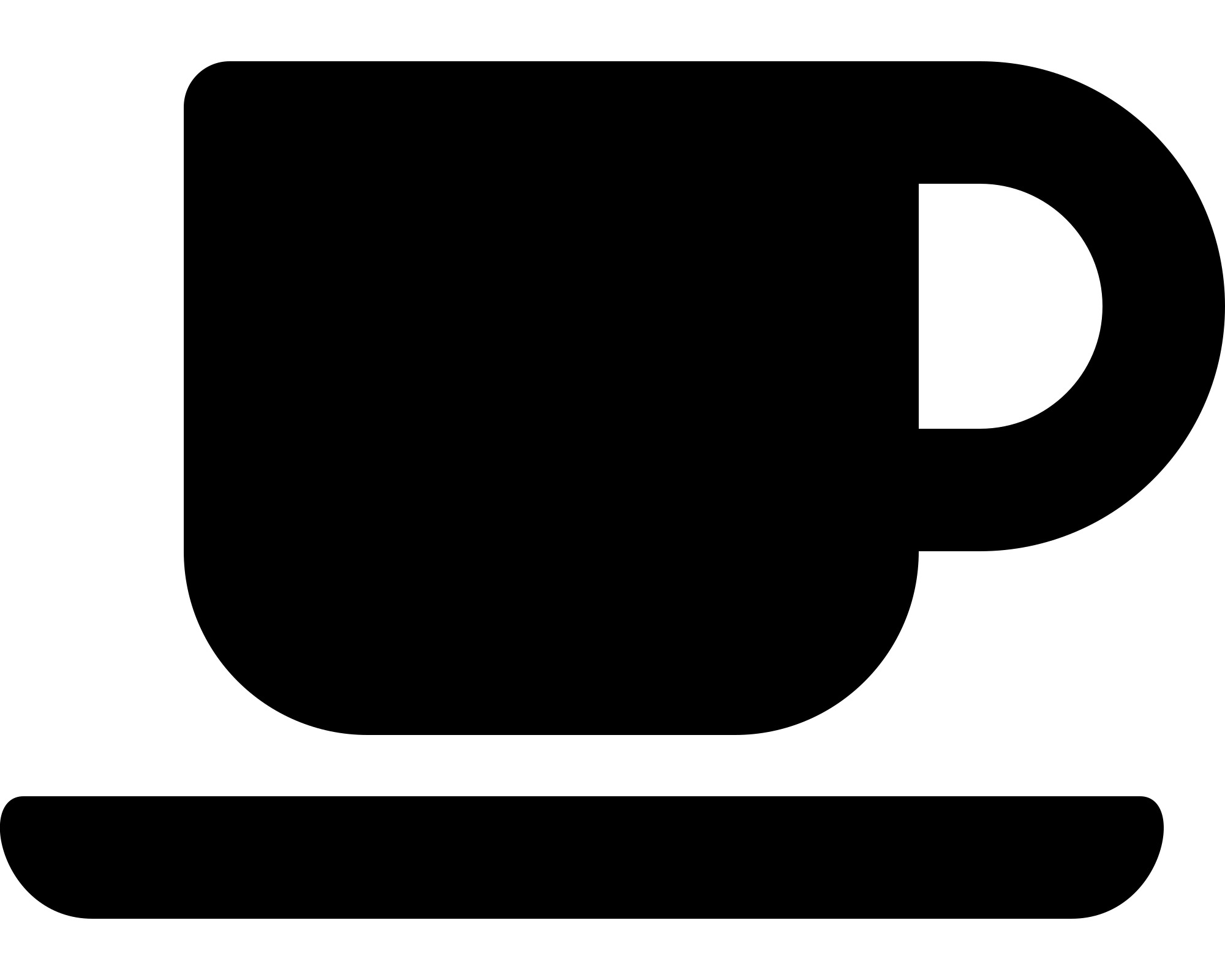 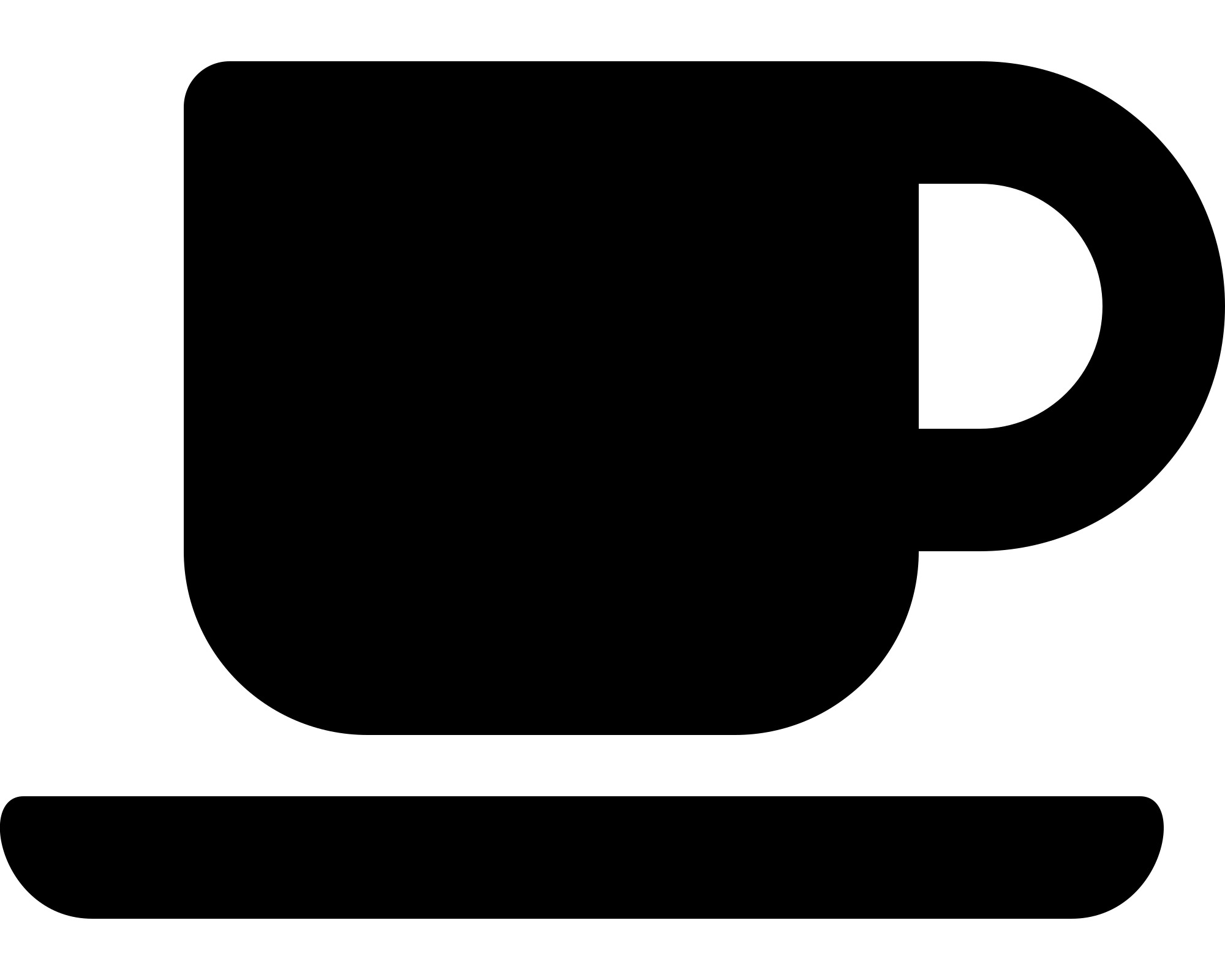 Part 3 - Safeguarding Scenarios
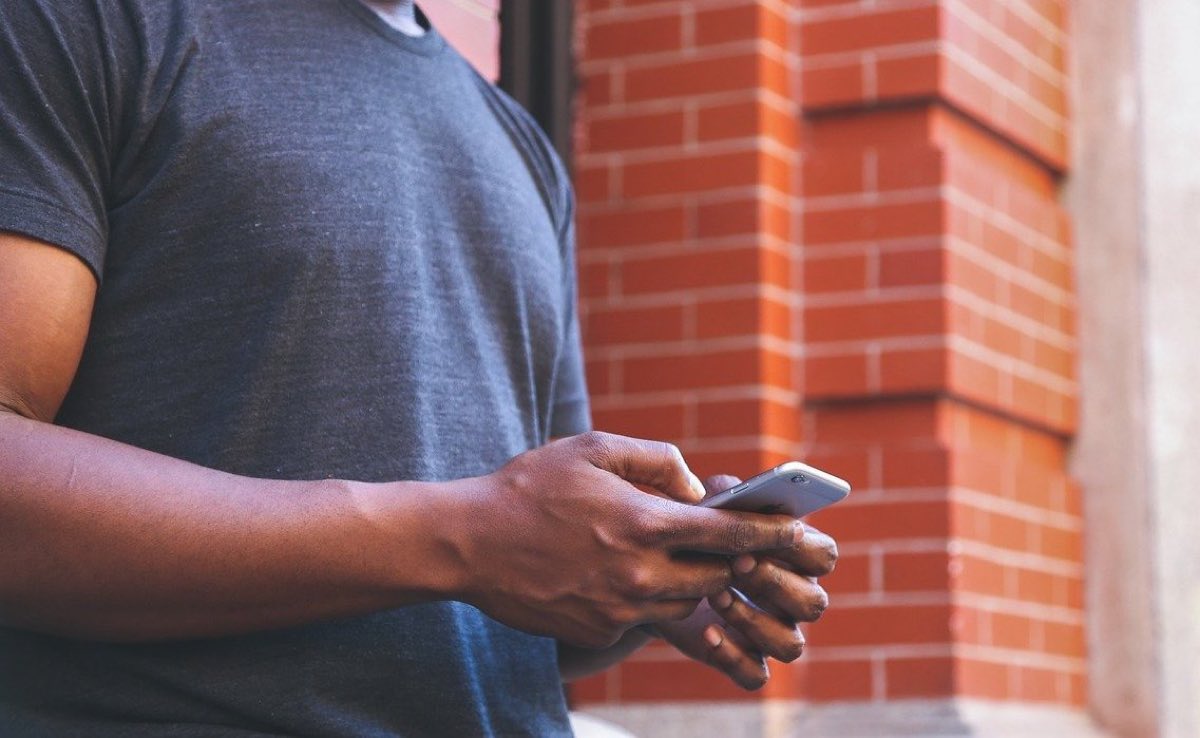 Safeguarding Basic Awareness
Why do we struggle to respond well?
FEAR
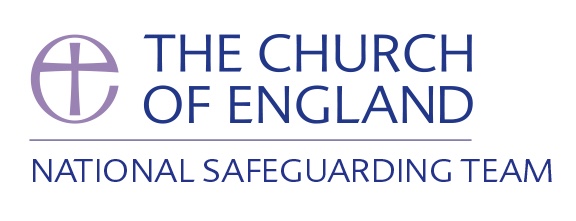 Ridicule, false accusations,’crying wolf’ or making a fuss.
Political correctness.
Convincing ourselves wait, Or that it is someone else’s job.
Responding well is not an easy thing to do…
Safeguarding involves dealing with uncertainty…
We are all vulnerable to these dynamics…
Part 4 - Responding Individually and Collectively
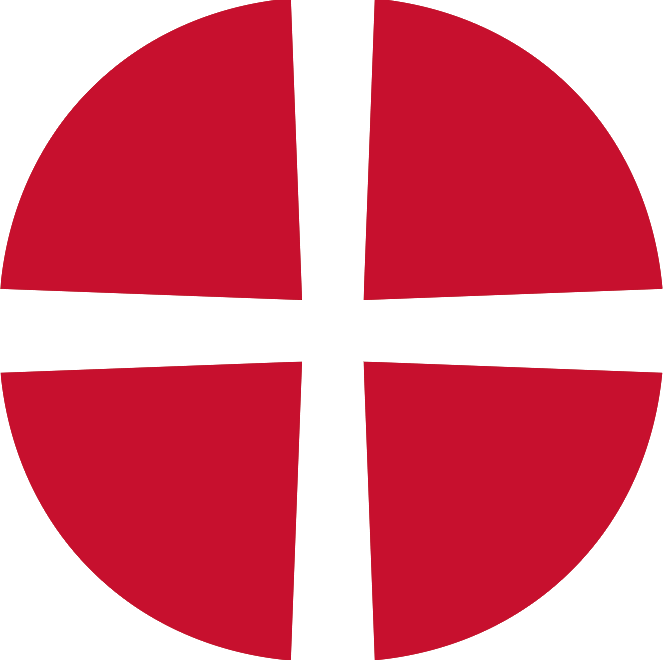 Safeguarding Basic Awareness
“The core of safeguarding relies on an understanding and awareness of the dynamics between power and vulnerability in the relationships.”
Safeguarding and healthy communities
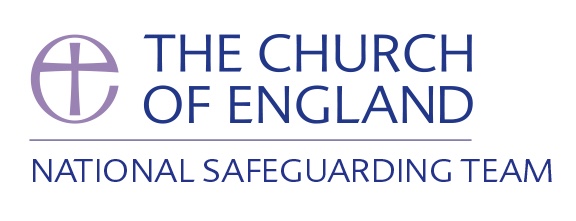 Methodist Church in England and Wales,Past Cases Review 2015
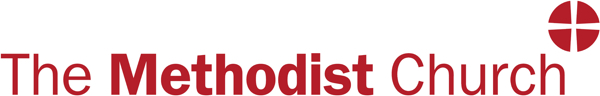 Part 4 - Responding Individually and Collectively
Safeguarding Basic Awareness
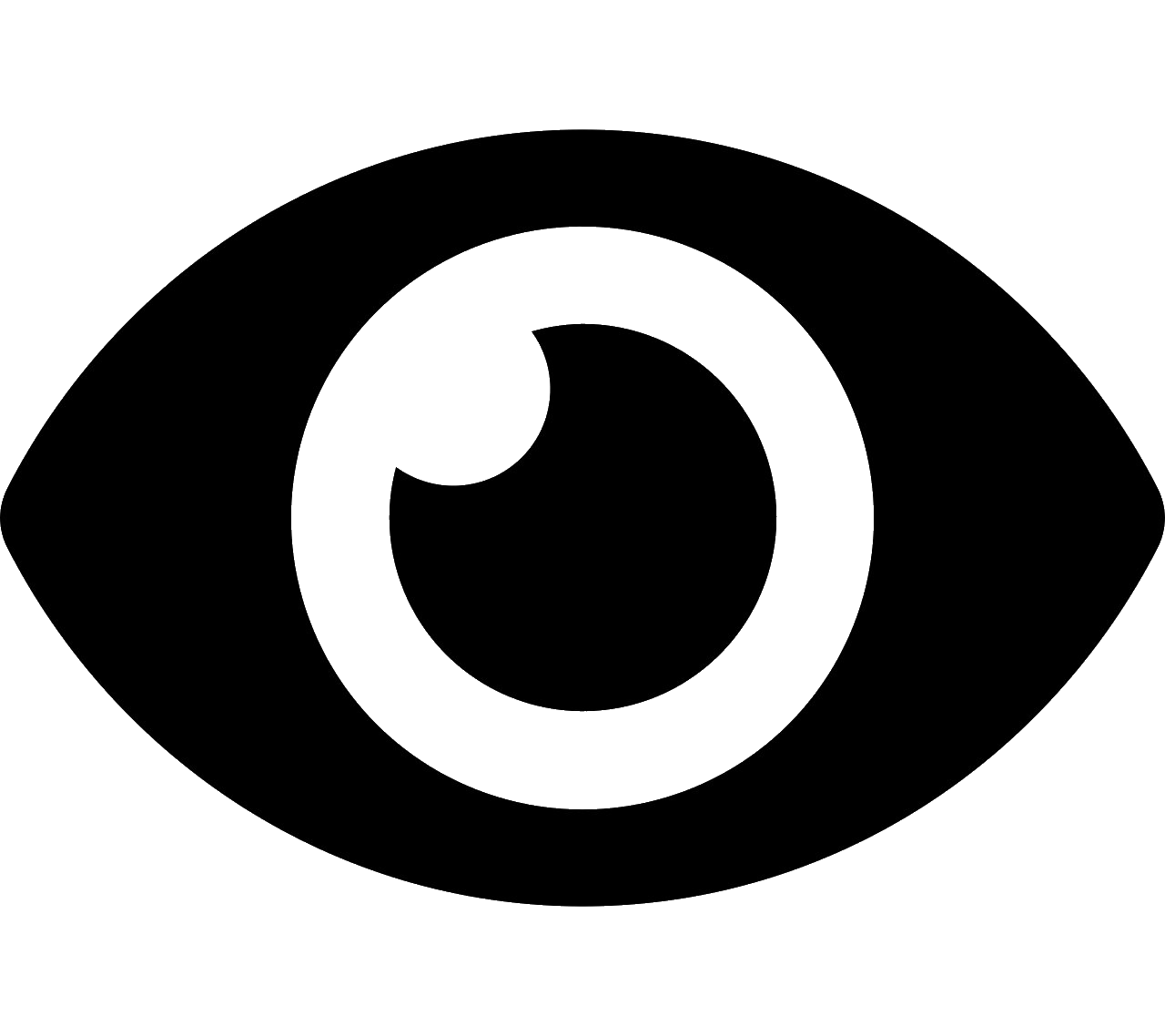 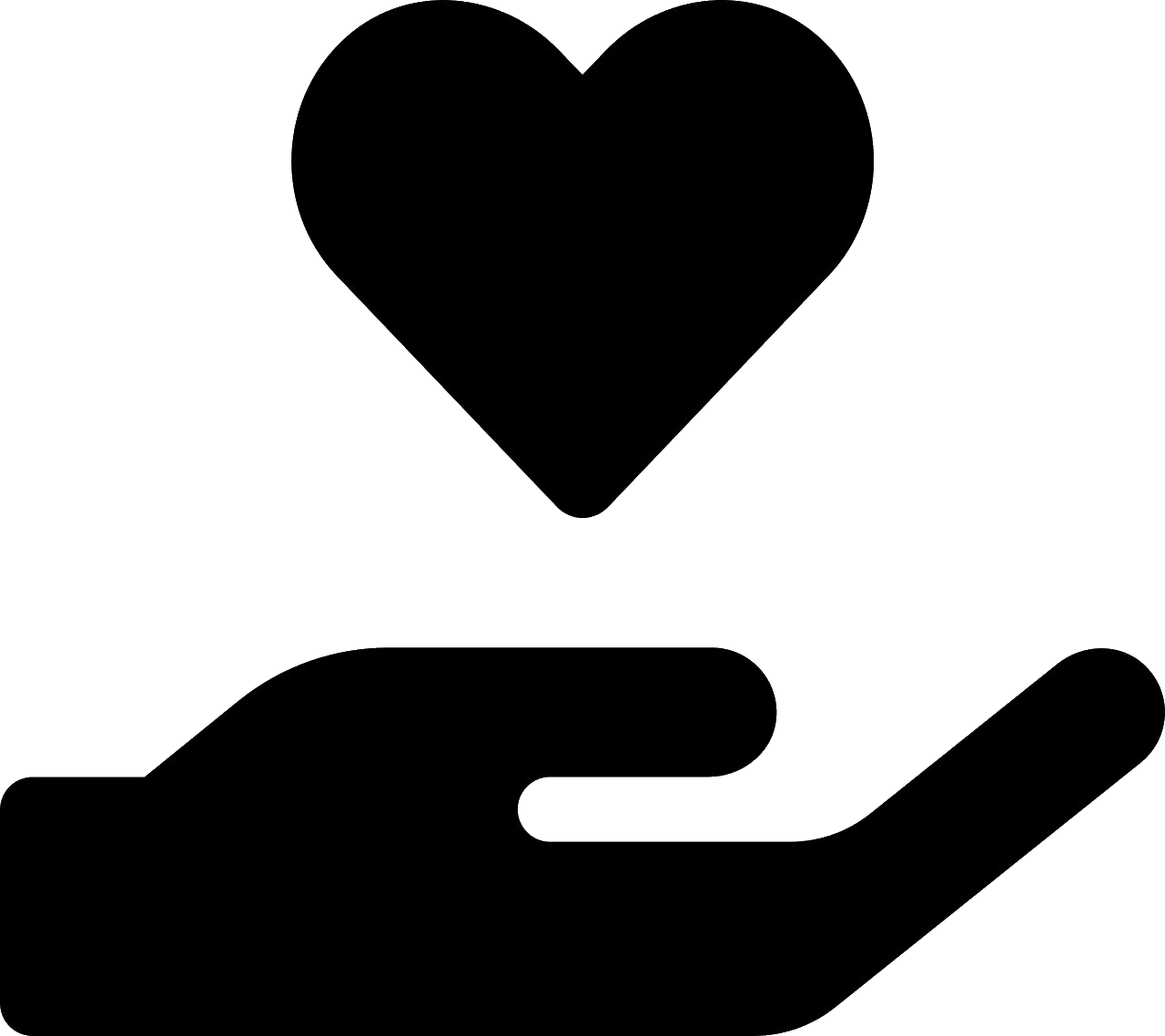 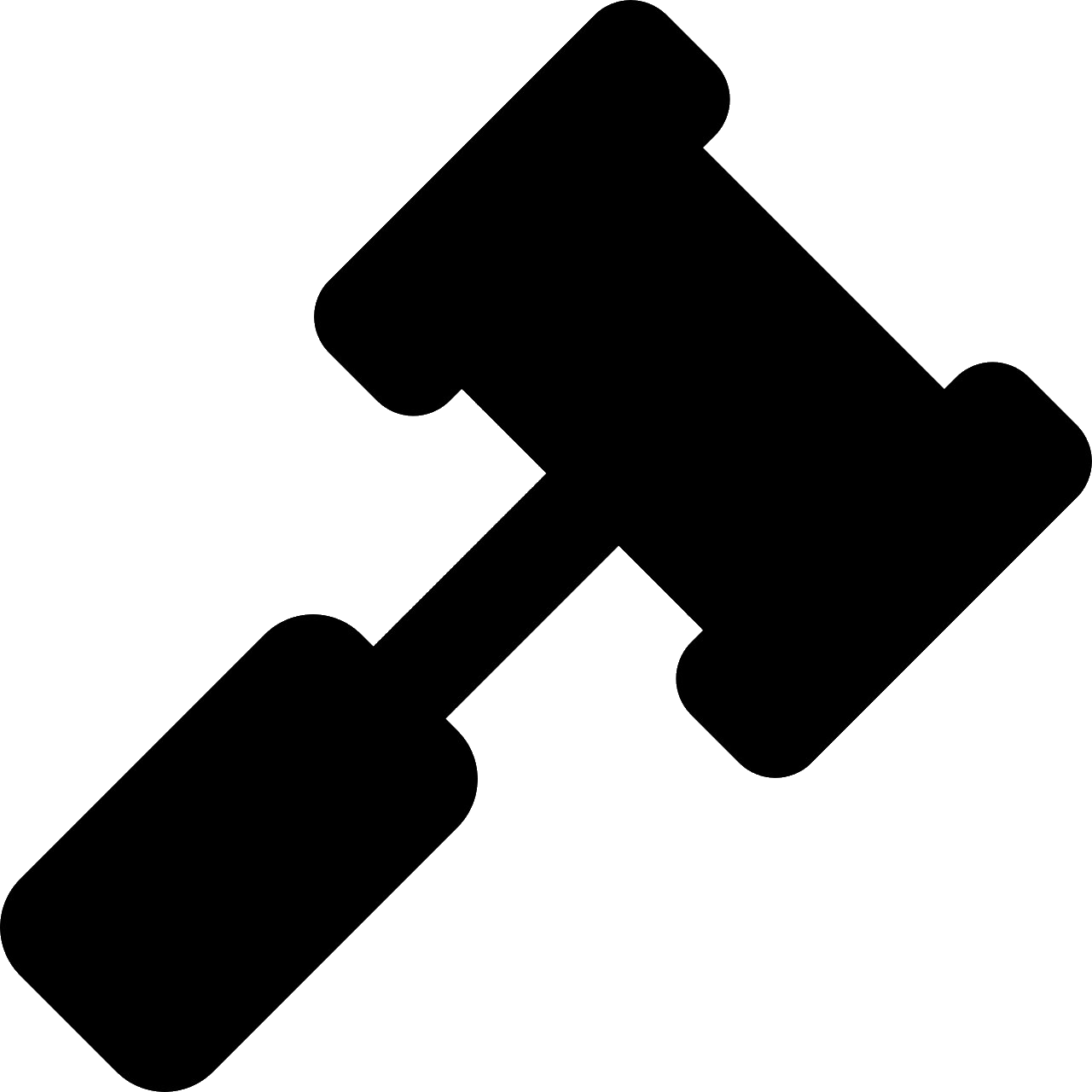 Safeguarding and forgiveness
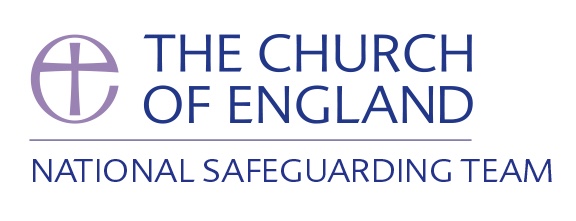 Forgiveness does NOT remove the need to protect the vulnerable

Don't give opportunity for further abuse
Struggle with sin is real
Perpetrators of abuse are still a risk to others
Forgiveness is NOT the opposite of justice

Biblical forgiveness does not silence victims
Victims need support and encouragement
Accountability is needed for perpetrators
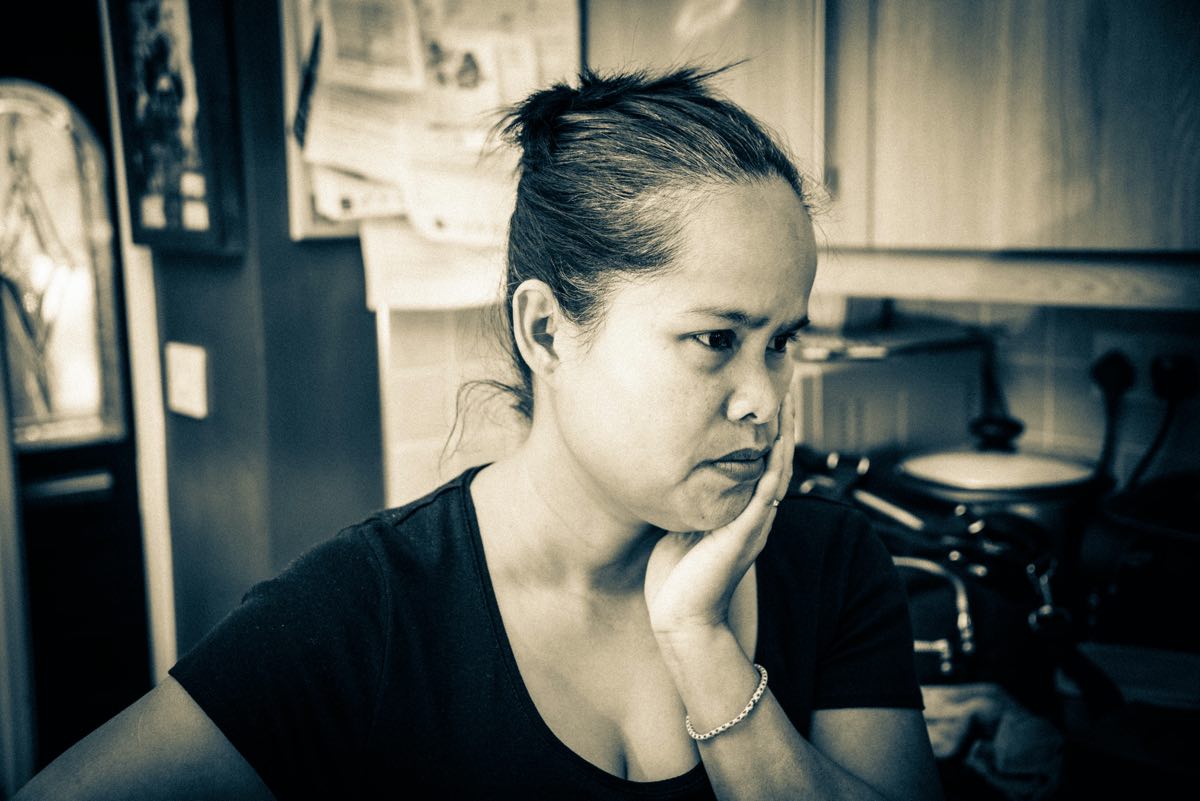 Forgiveness is NOT the same as pretending bad things have not happened

The Gospel = grace and truth
Sin is forgiven, not hidden away
In the cases of abuse in the church, a superficial understanding of forgiveness has been applied in the absence of other responses that promote accountability.
FORGIVENESS = HIDING ABUSE?
IS FORGIVENESS THE OPPOSITE OF JUSTICE?
FORGIVENESS INSTEAD OF PROTECTION?
Part 4 - Responding Individually and Collectively
Safeguarding Basic Awareness
Recognise —> Respond —> Record —> Refer
Recognise
Respond
Record
Refer
How to respond to disclosure - the 4 R’s
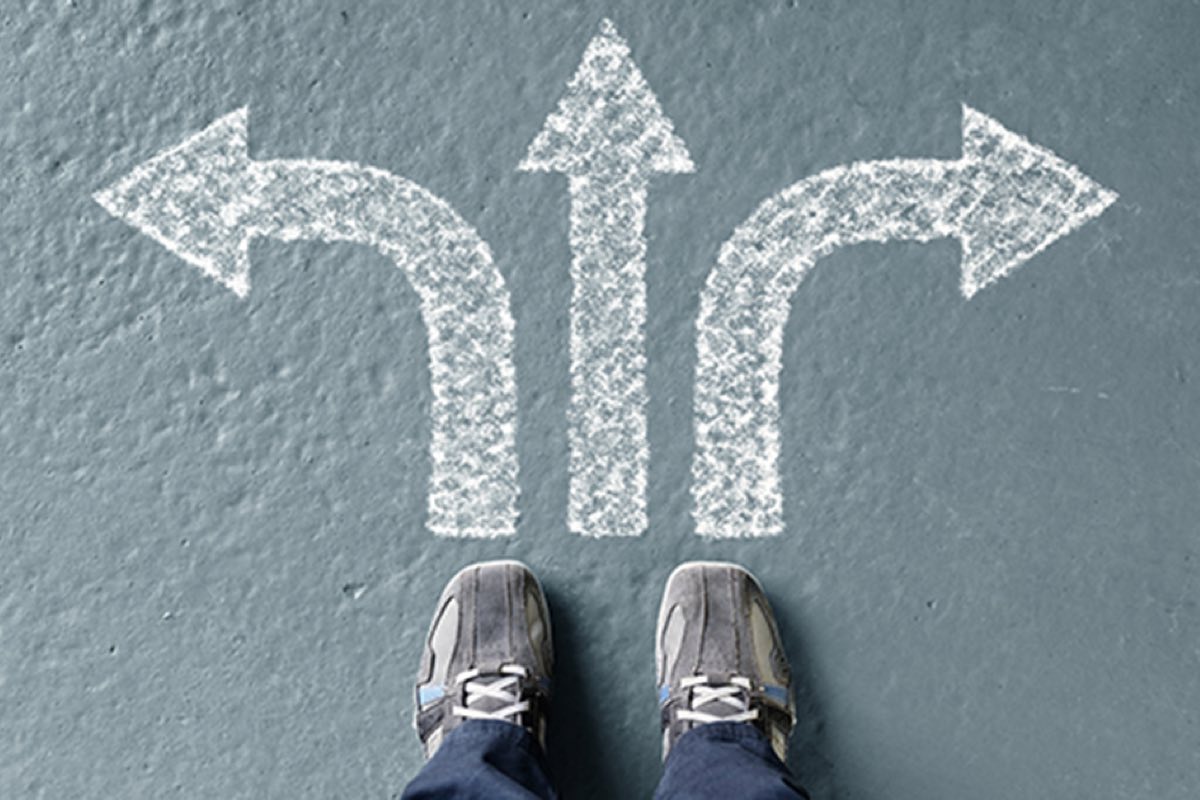 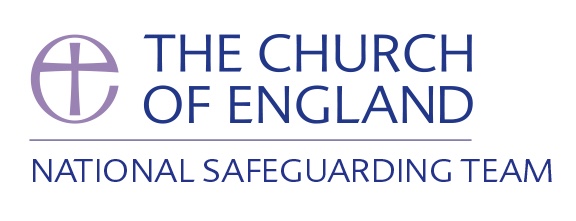 Pass the information to the Safeguarding Lead or Diocesan Safeguarding Advisor in your setting within 24 hours
  In case of an emergency call the Police or dial 999.
Write down, concisely, exactly what is seen, said or heard and make clear where you have added your views or interpretation.
You may find it helpful to use the 4 W’s, as follows: 
  WHO was involved? Name the key people
  WHAT happened? Facts not opinions
  WHEN did it happen? Date and time
  WHO have you referred the issue on to?
Reassure the individual they have taken the right step in sharing this information and they are not to blame.
  Be honest; never make promises to keep what you are being told confidential. If abuse is involved, you will need to tell someone.
  Tell them what you will do with the information they have shared and that they will be kept informed.
  Do not introduce personal information or from either your own experience or that of others.
  Do not investigate the matter any further for yourself, or approach the person about whom allegations may have been made.
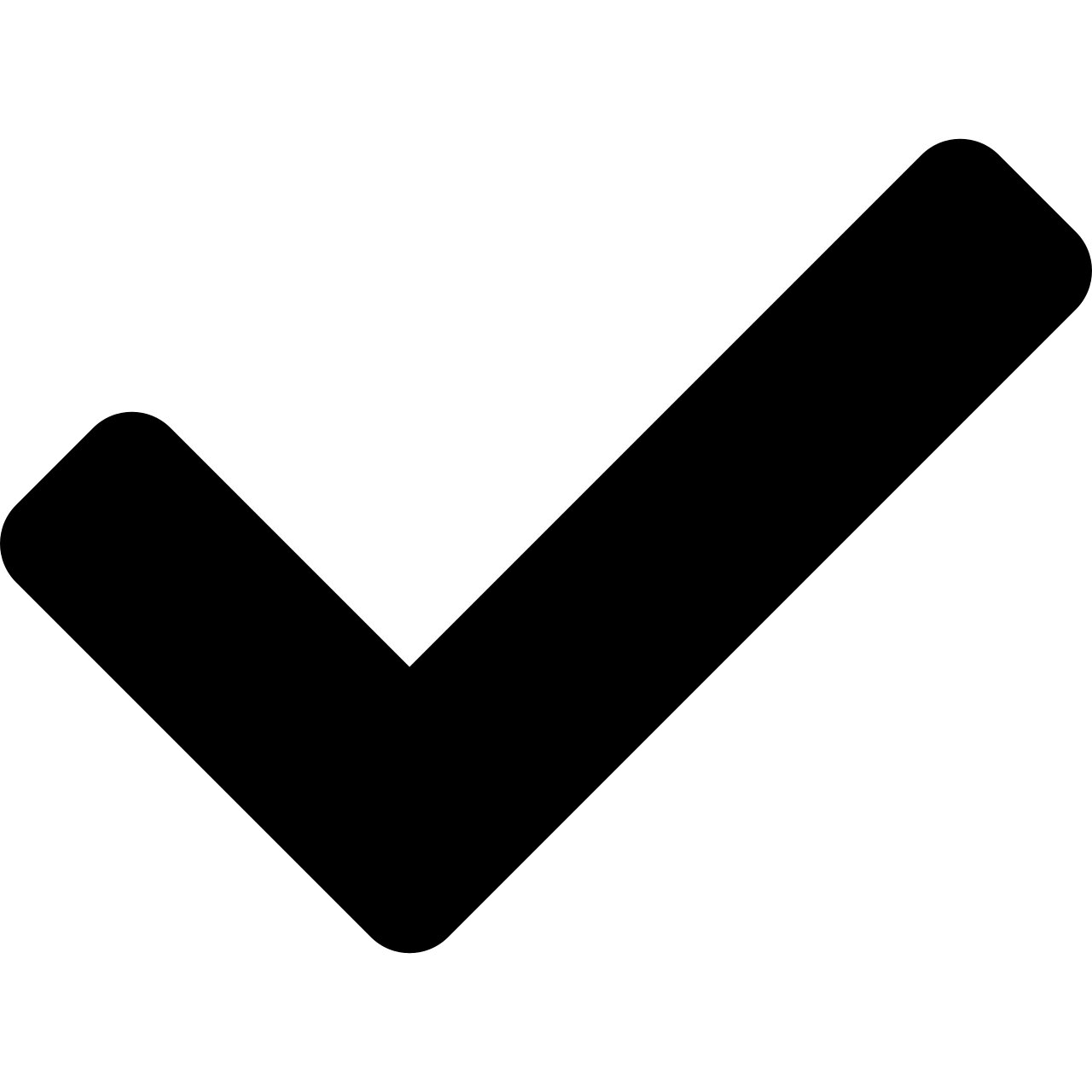 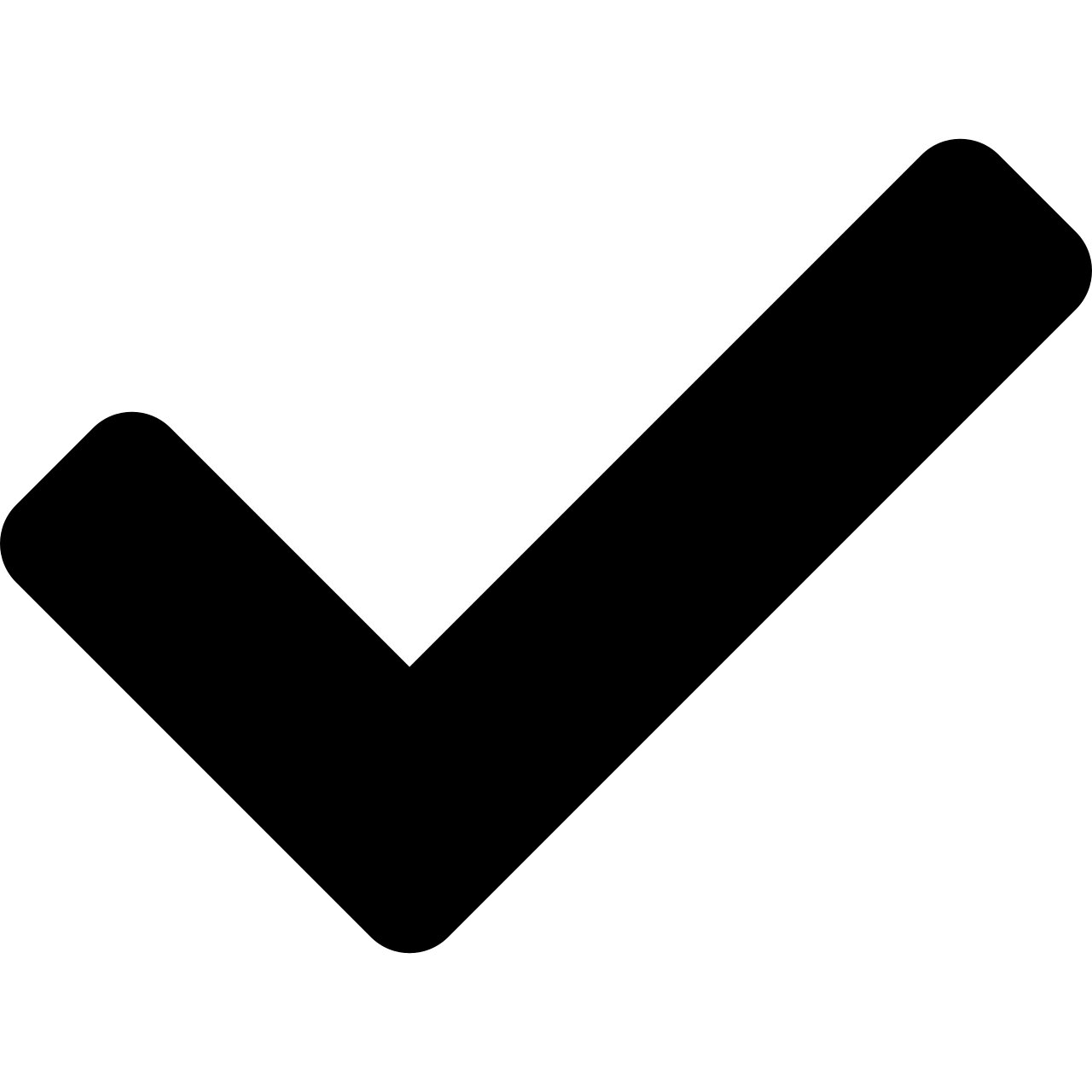 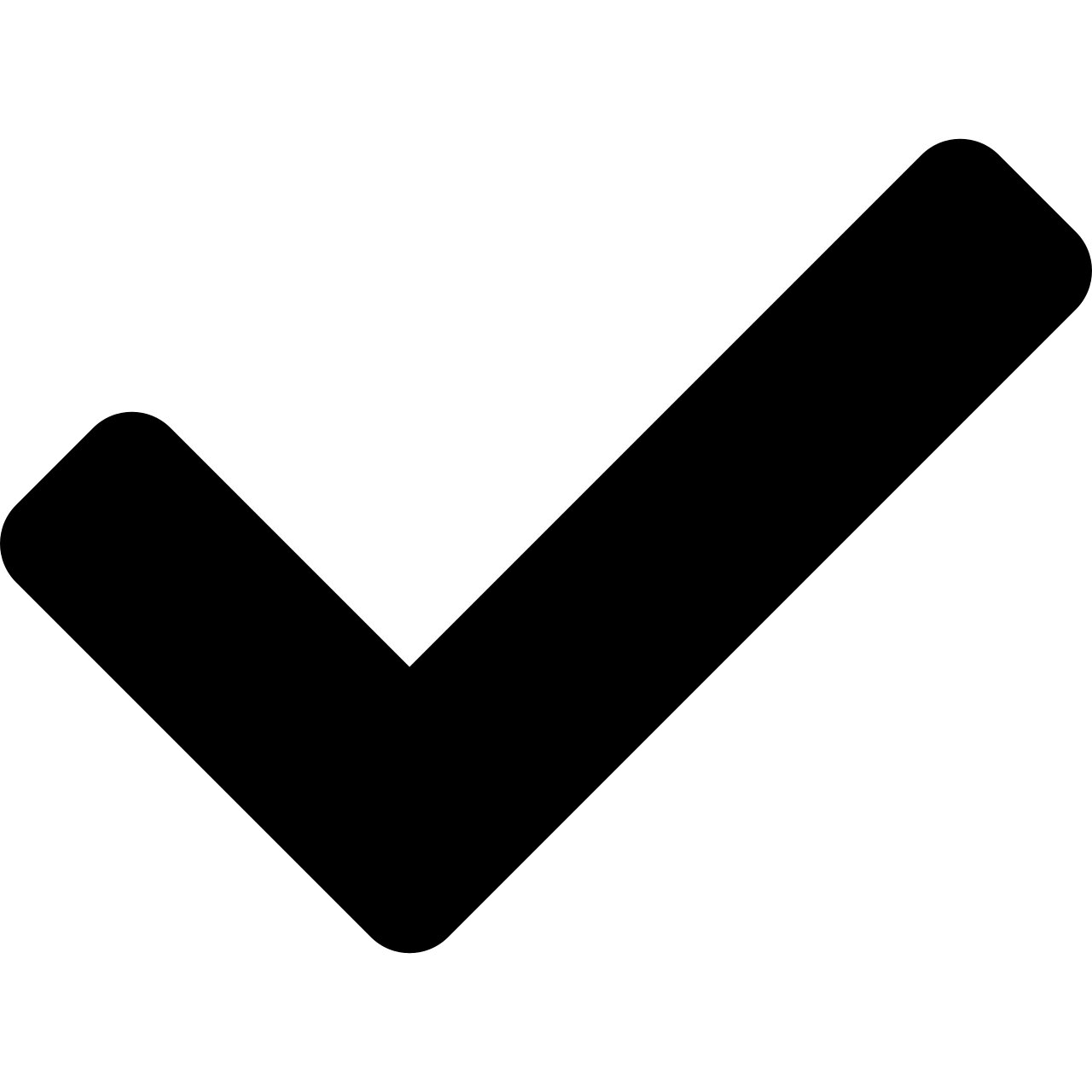 Accept and take seriously what is being said without displaying shock or disbelief.
  Let the person tell their story and don’t push for information or ask leading questions.
  Do not interrogate or decide if they are telling the truth.
  Be alert to signs and symptoms of abuse.
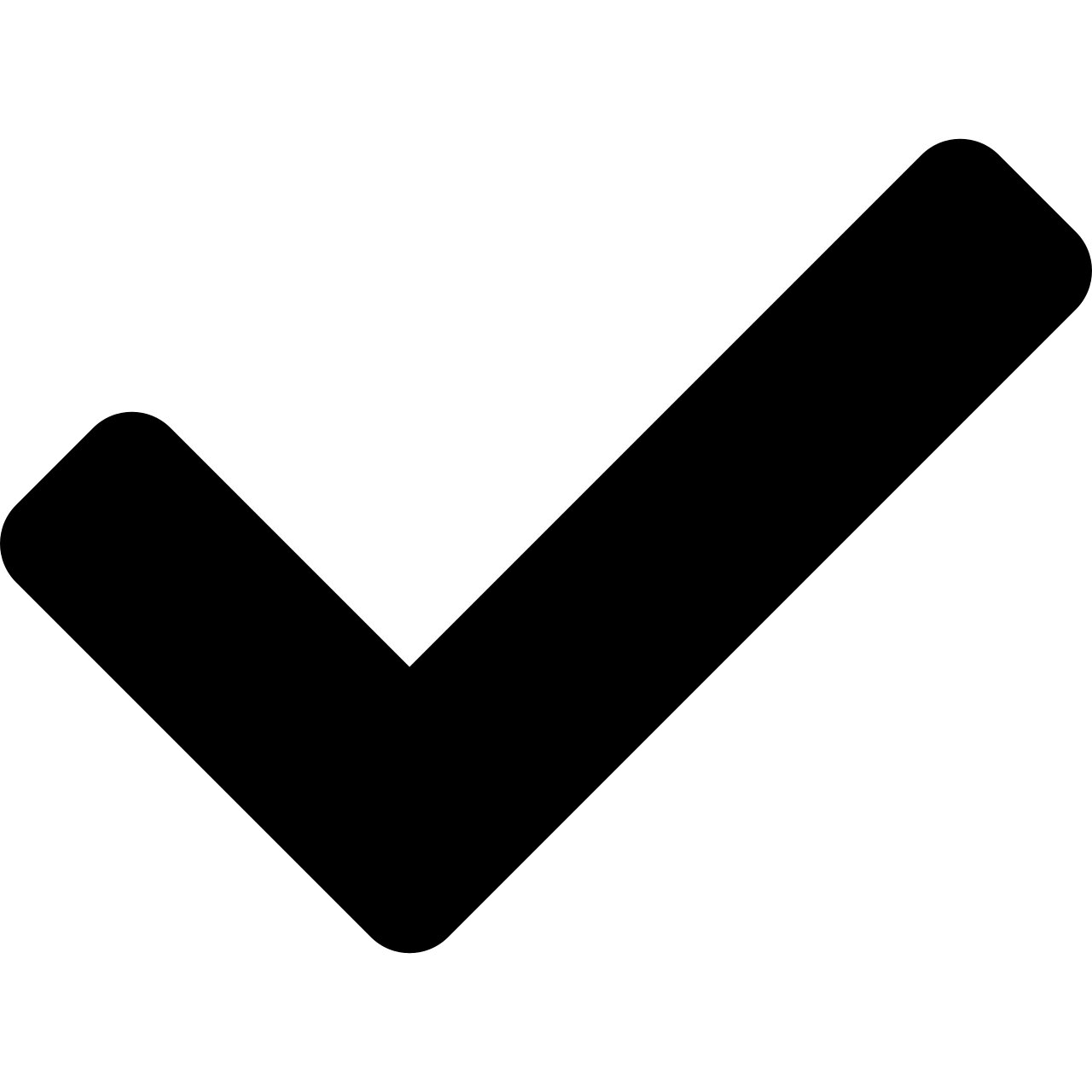 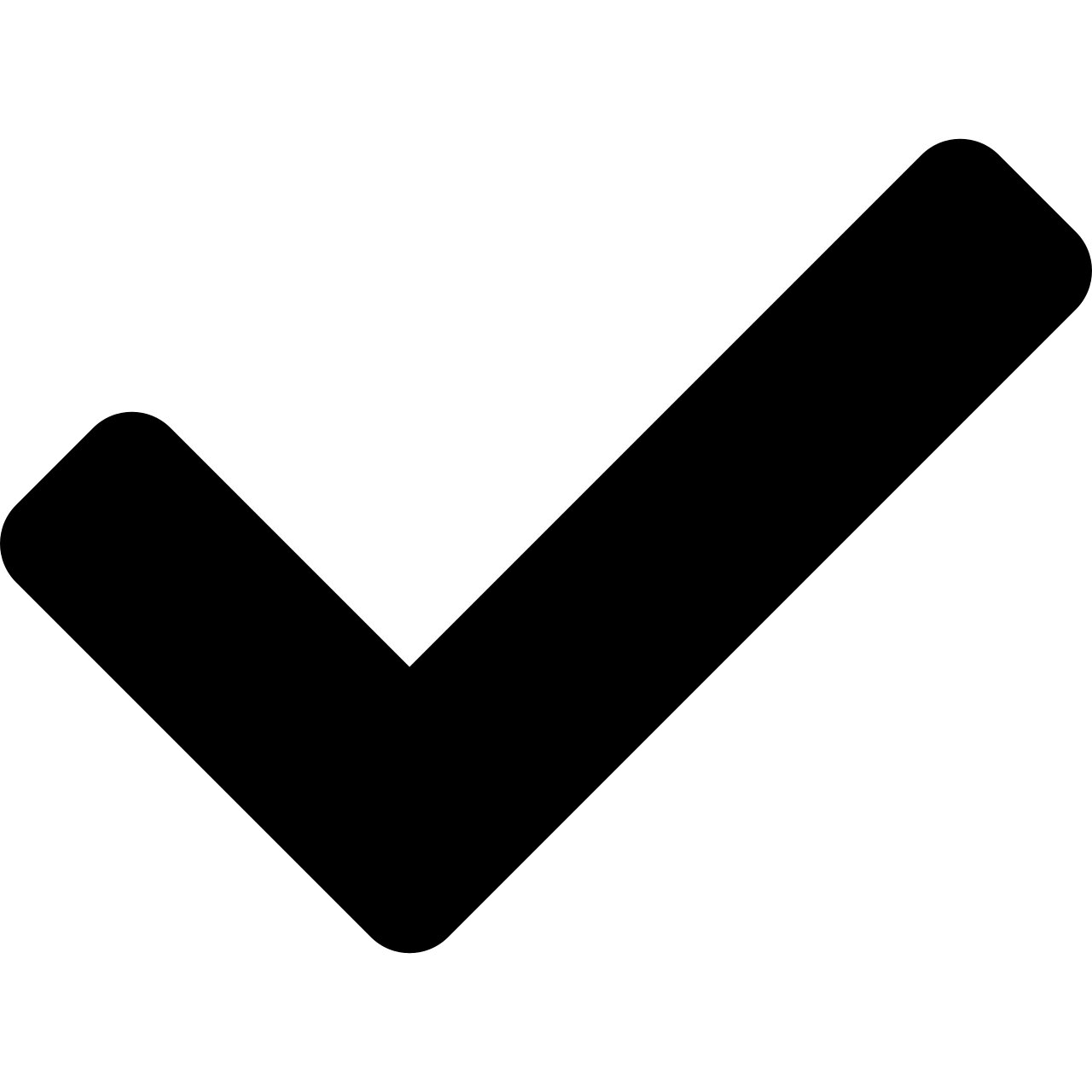 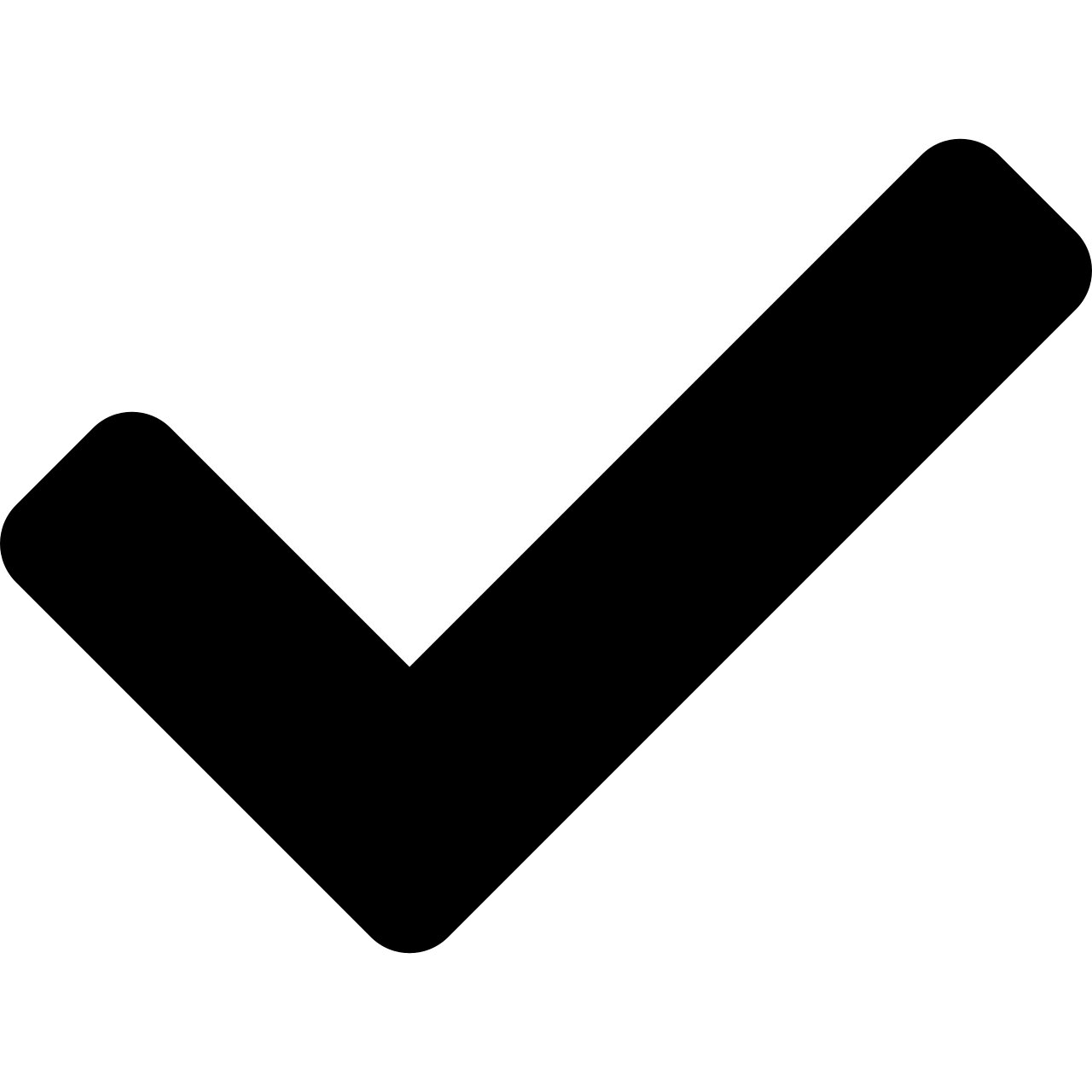 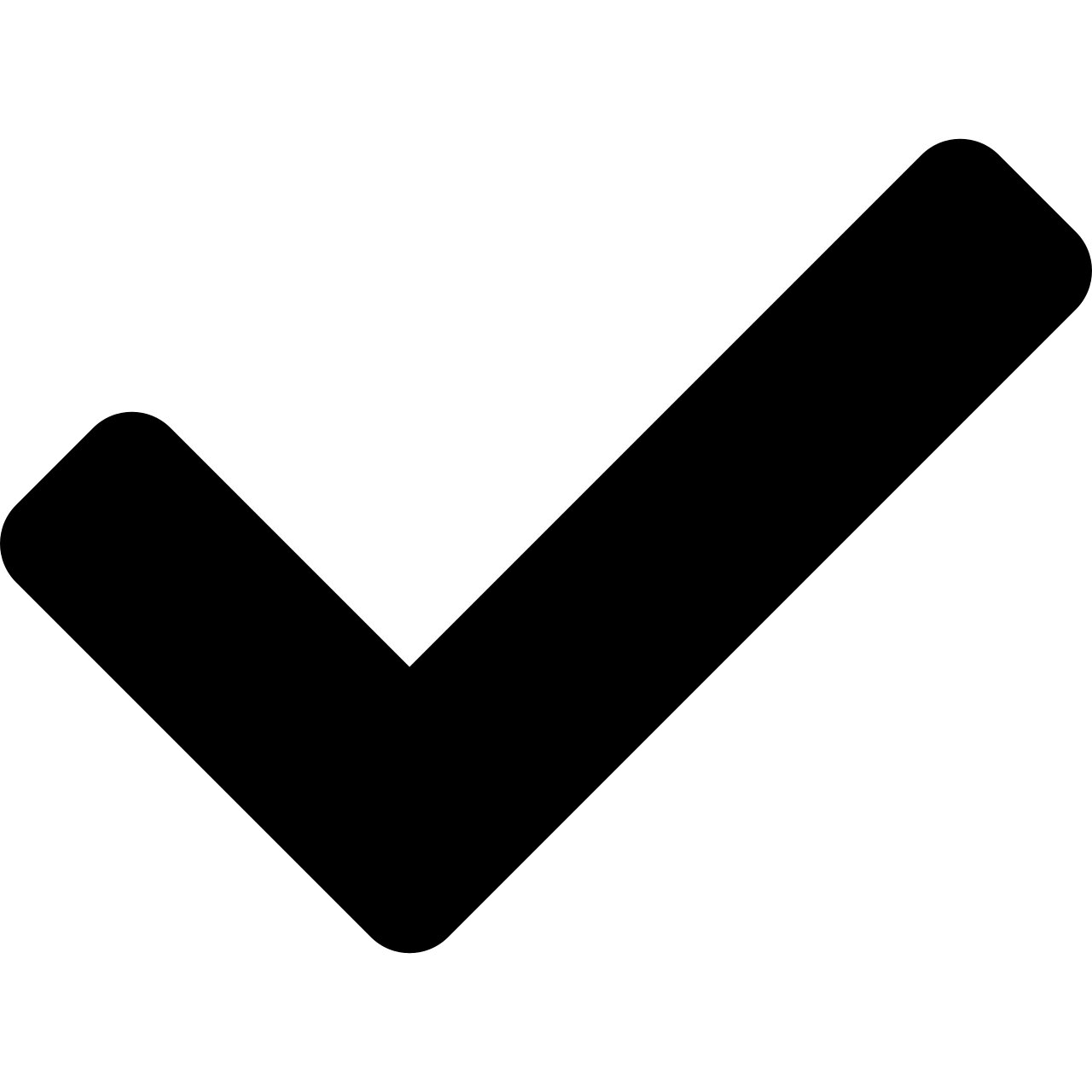 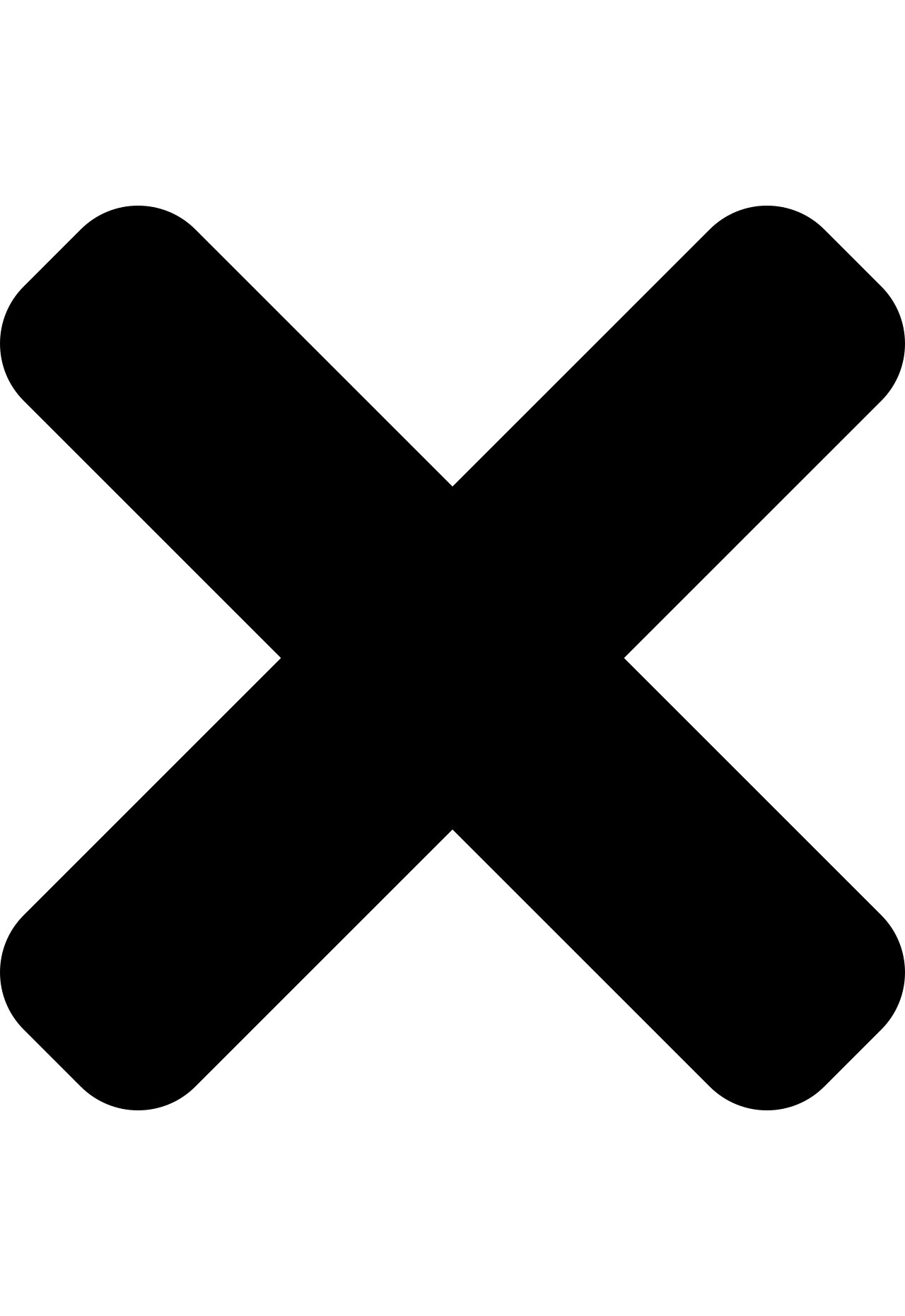 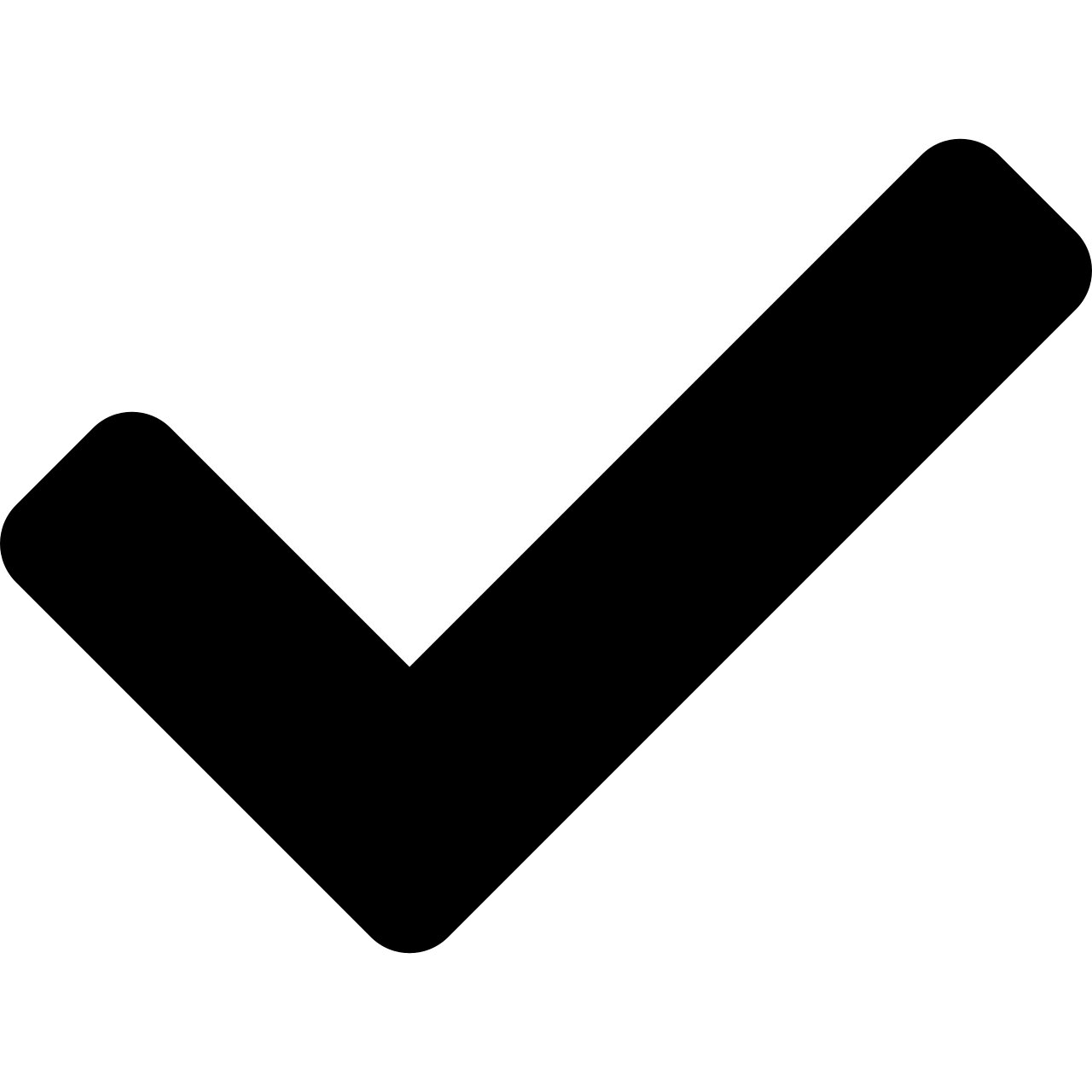 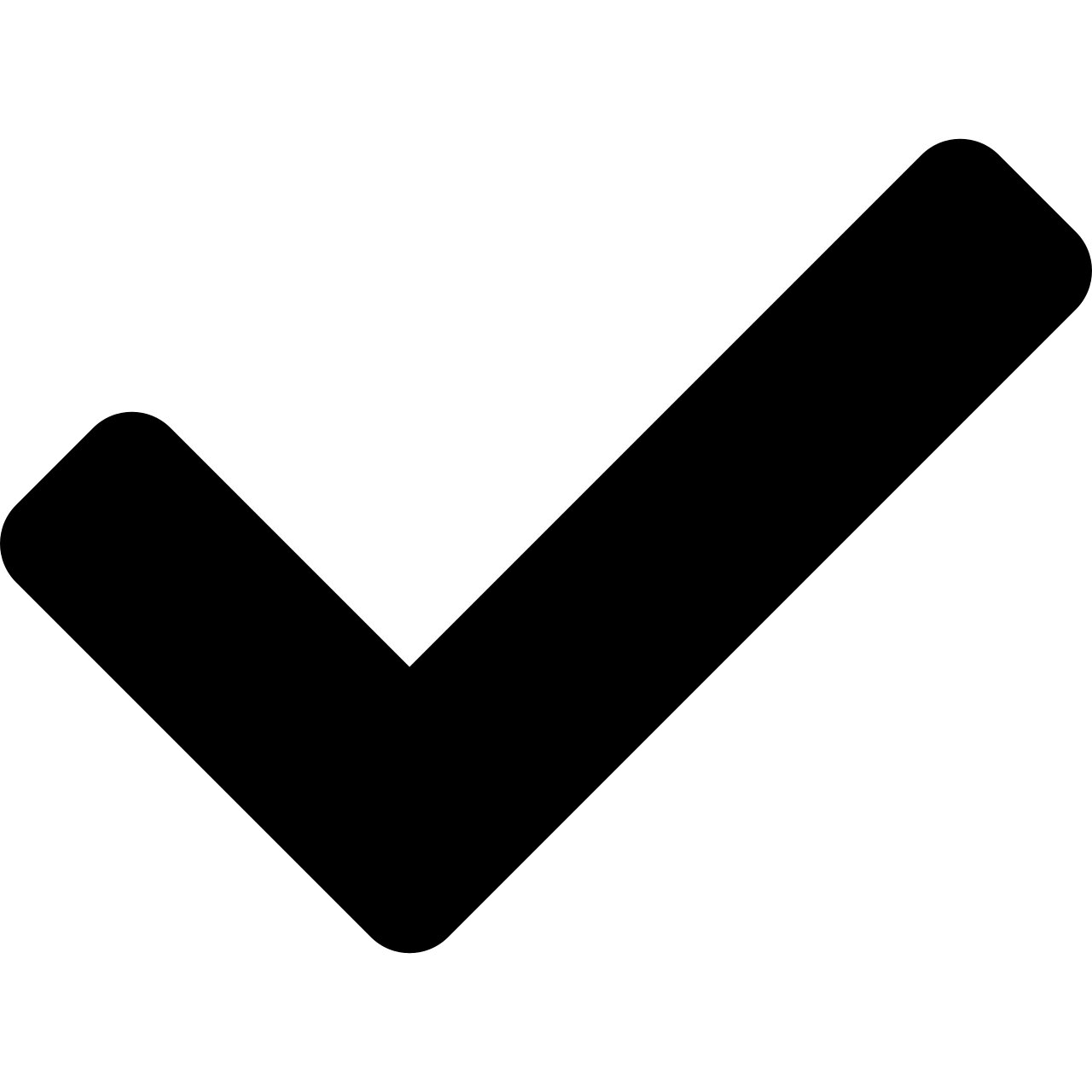 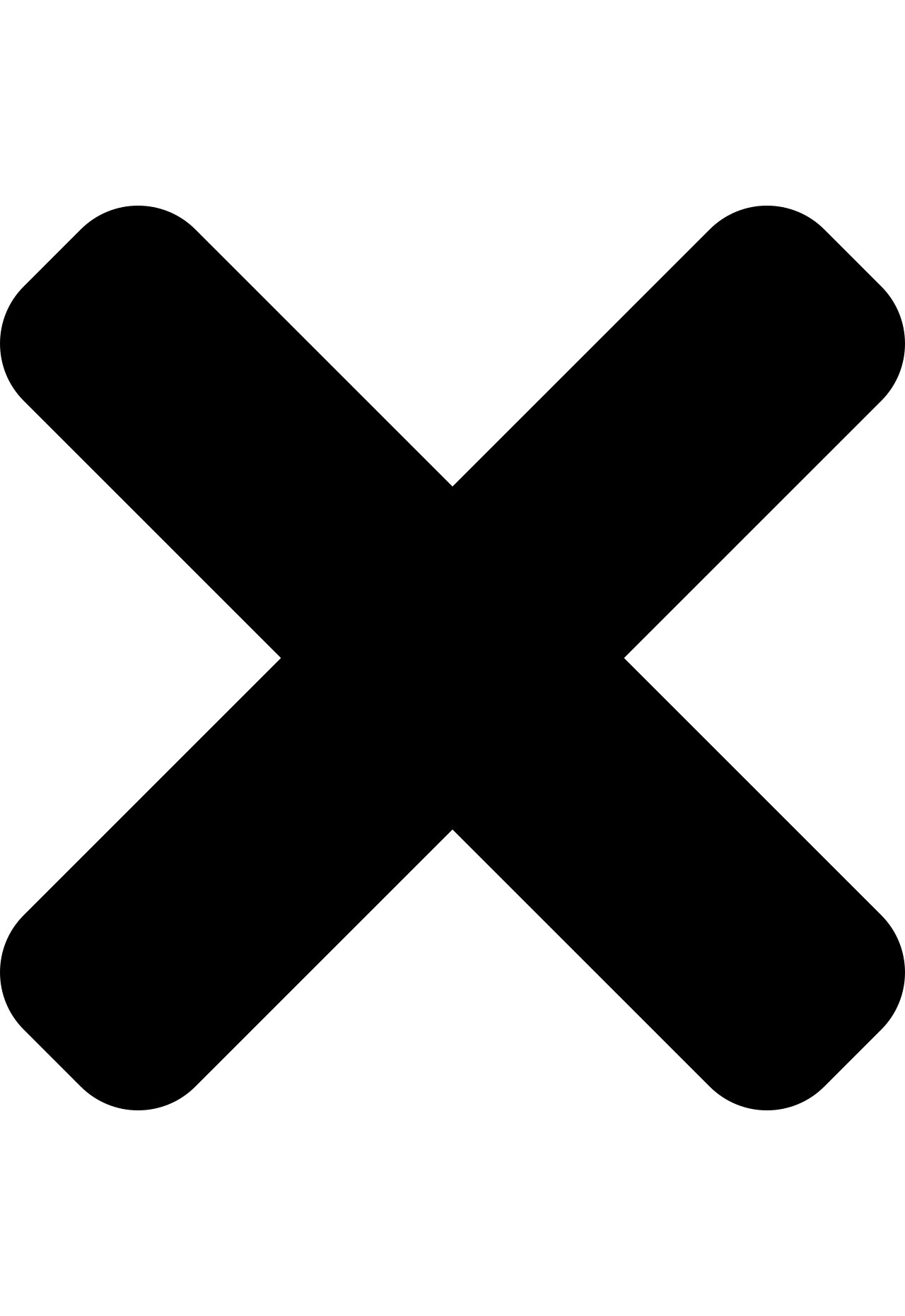 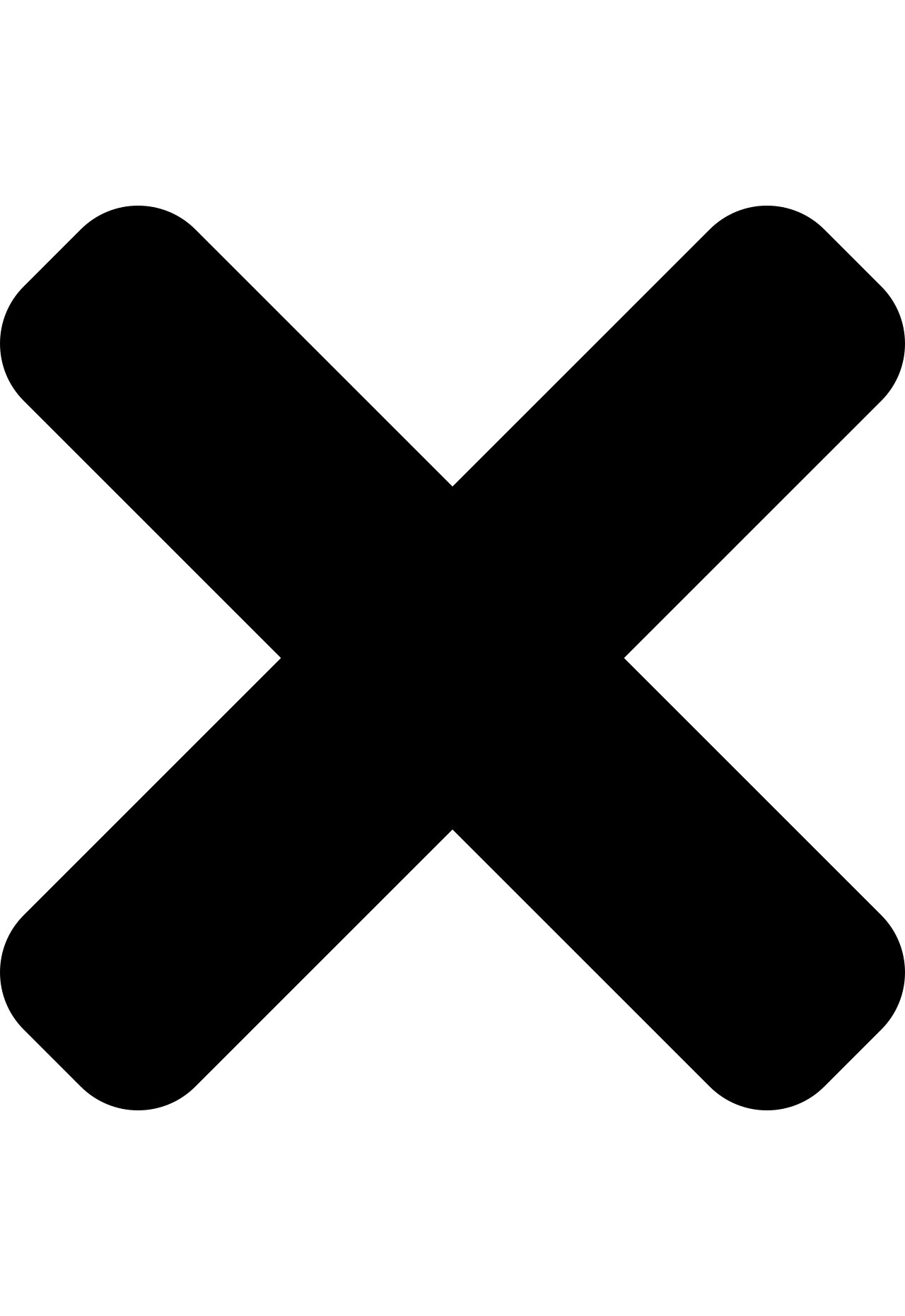 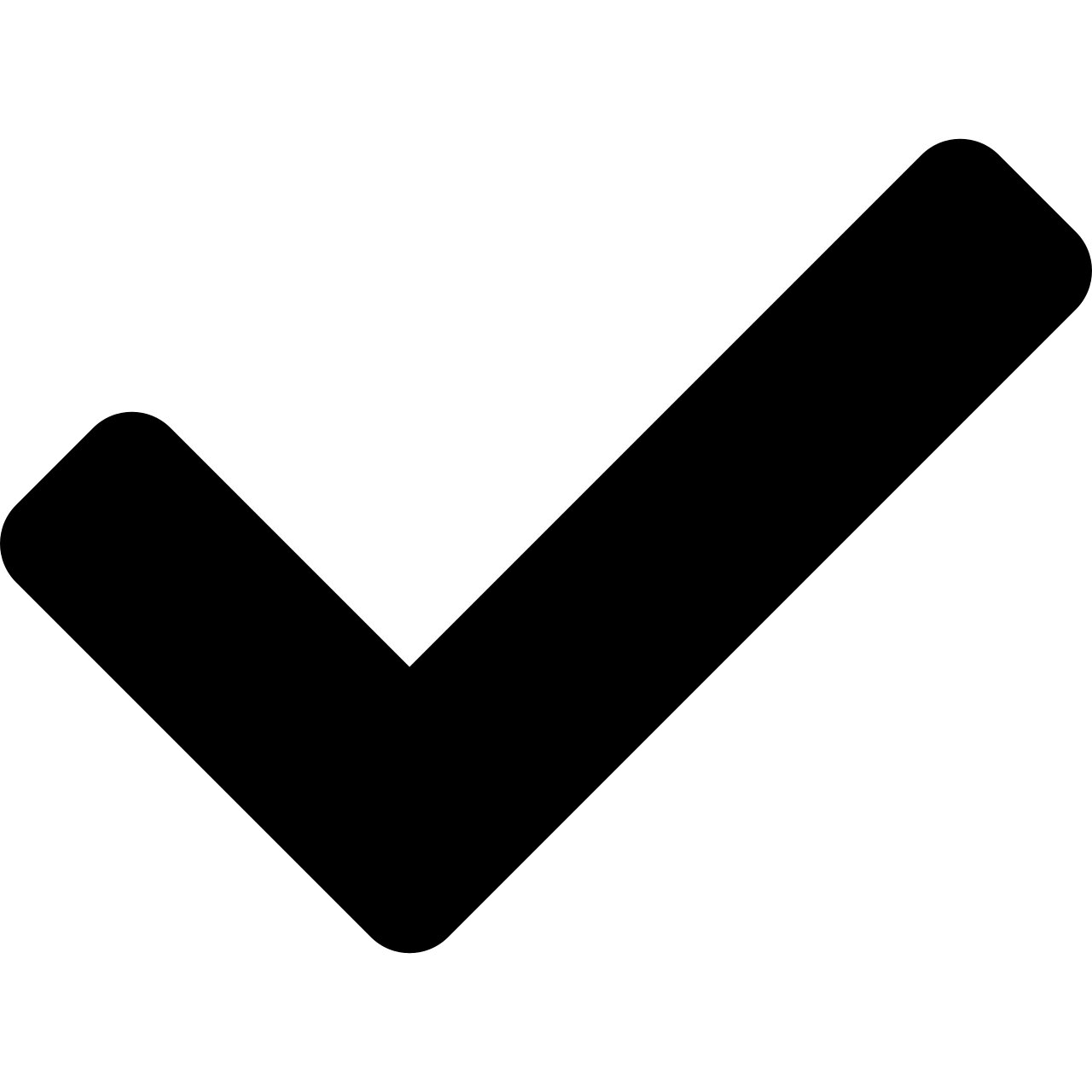 Part 4 - Responding Individually and Collectively
Safeguarding Basic Awareness
A note about self-care
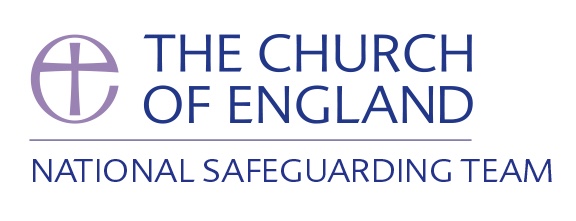 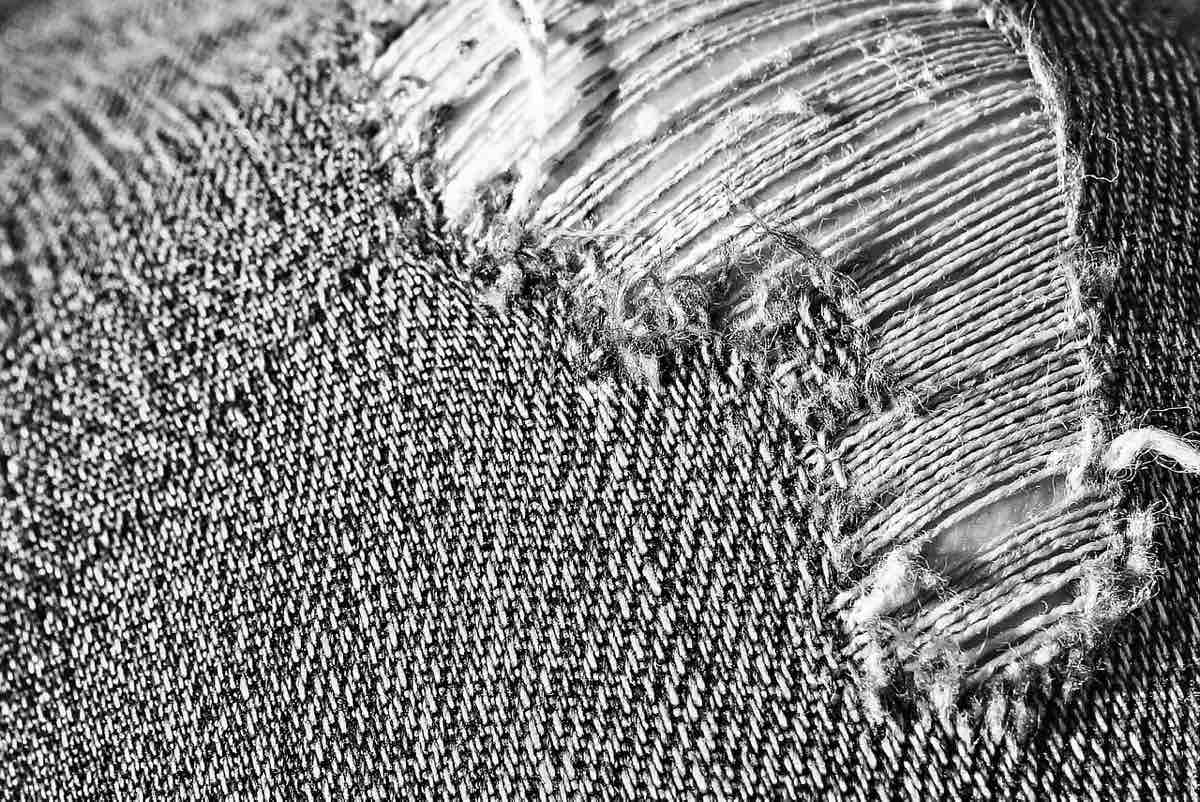 Receiving information about someone else’s abuse can be very distressing for the listener for a number of reasons.

 They can’t believe that this could happen to anyone. 
 It can’t possibly be true because the alleged perpetrator is such a nice person. 
 The disclosure may trigger similar personal and painful memories. 

We need to recognise that it is normal to feel this way when listening to a disclosure of abuse, and to be able to access support for ourselves if and when we need it.
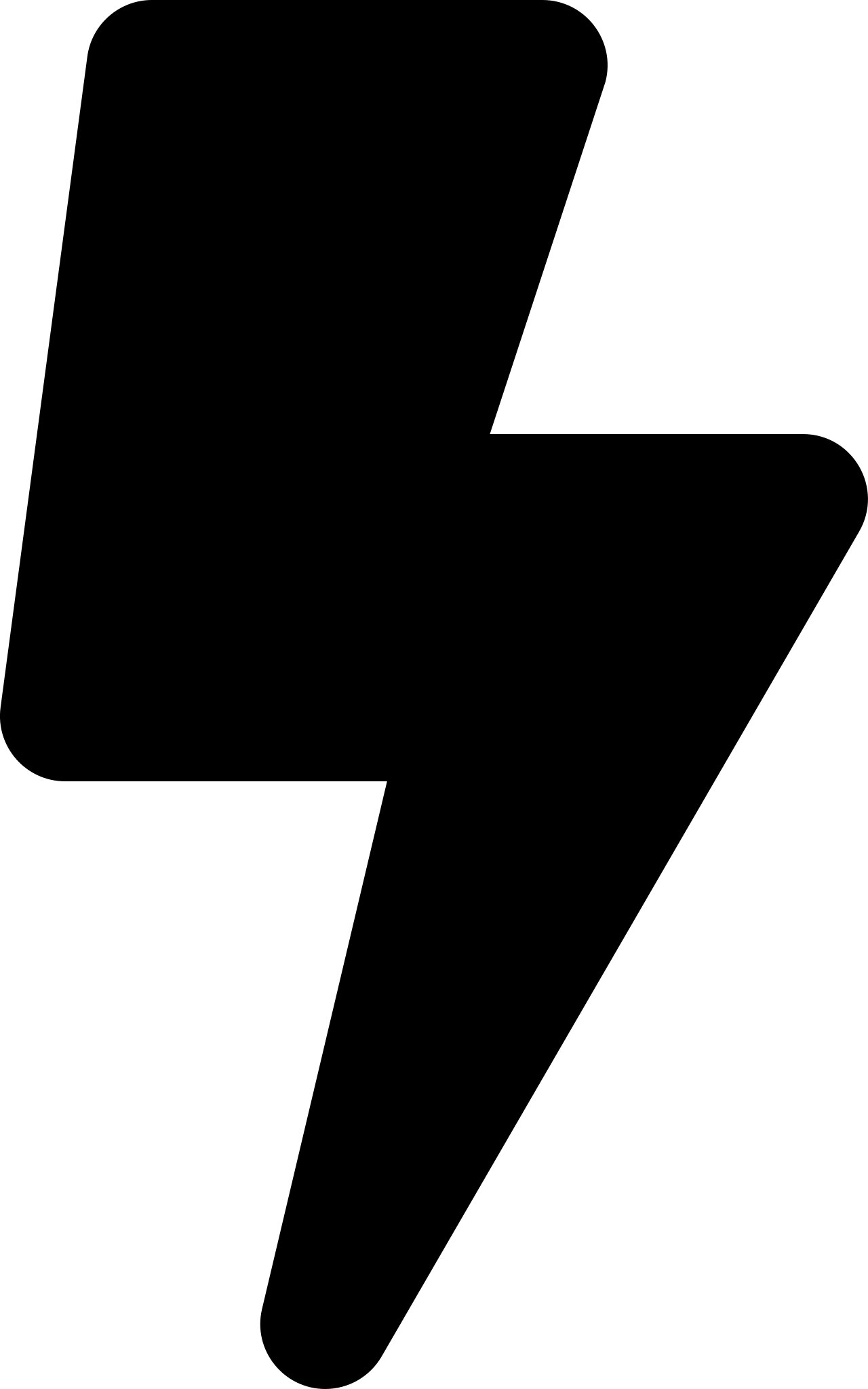 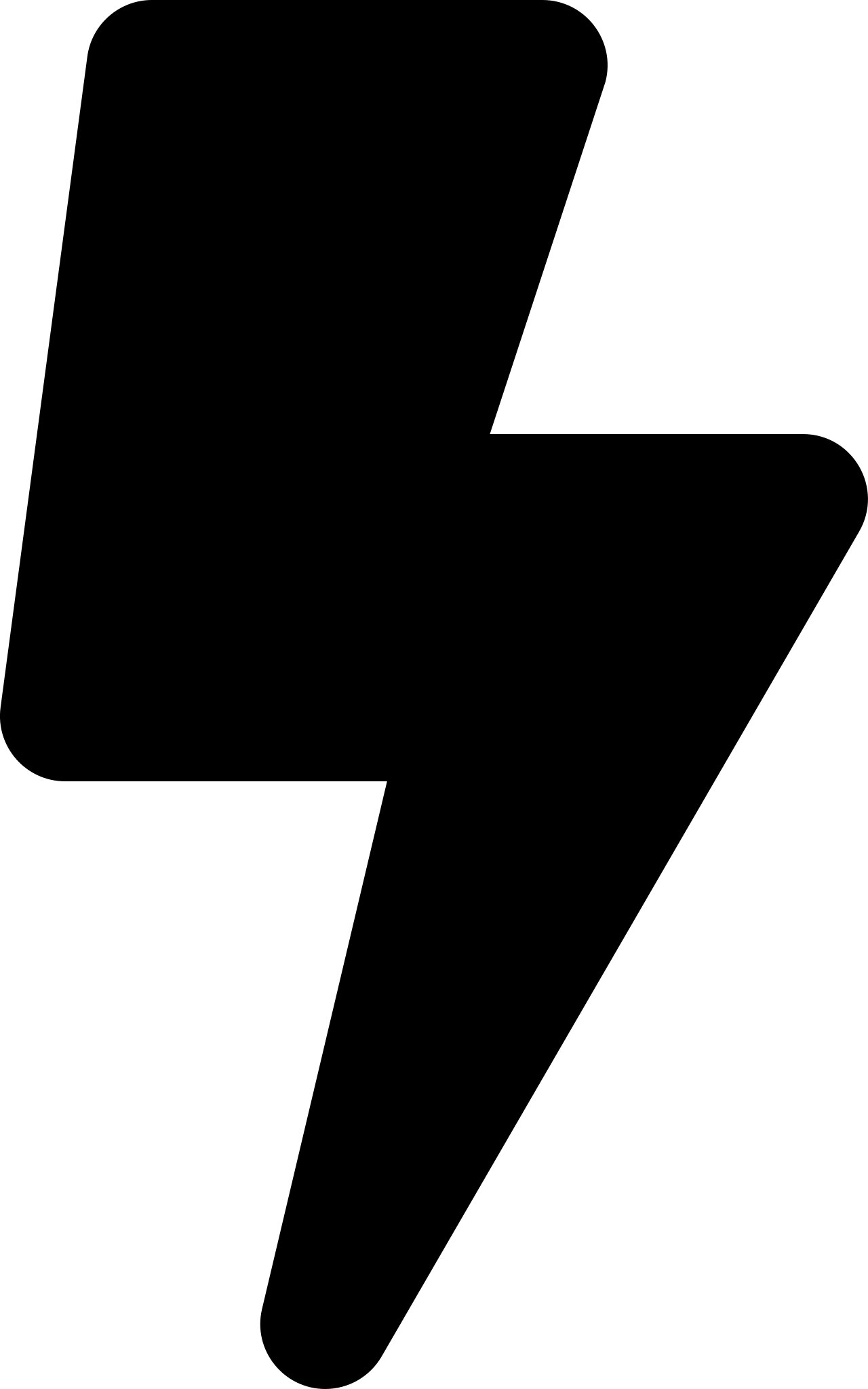 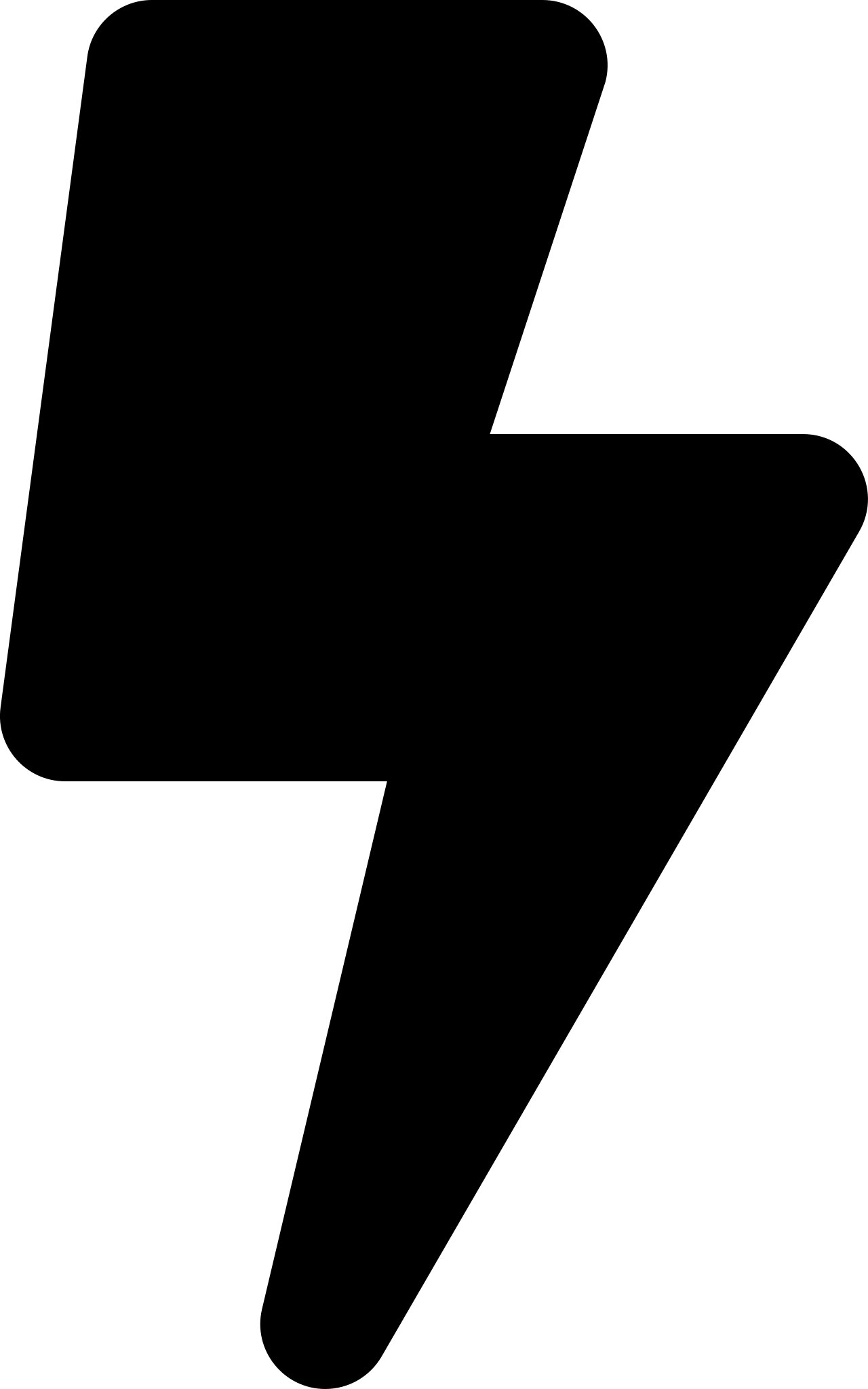 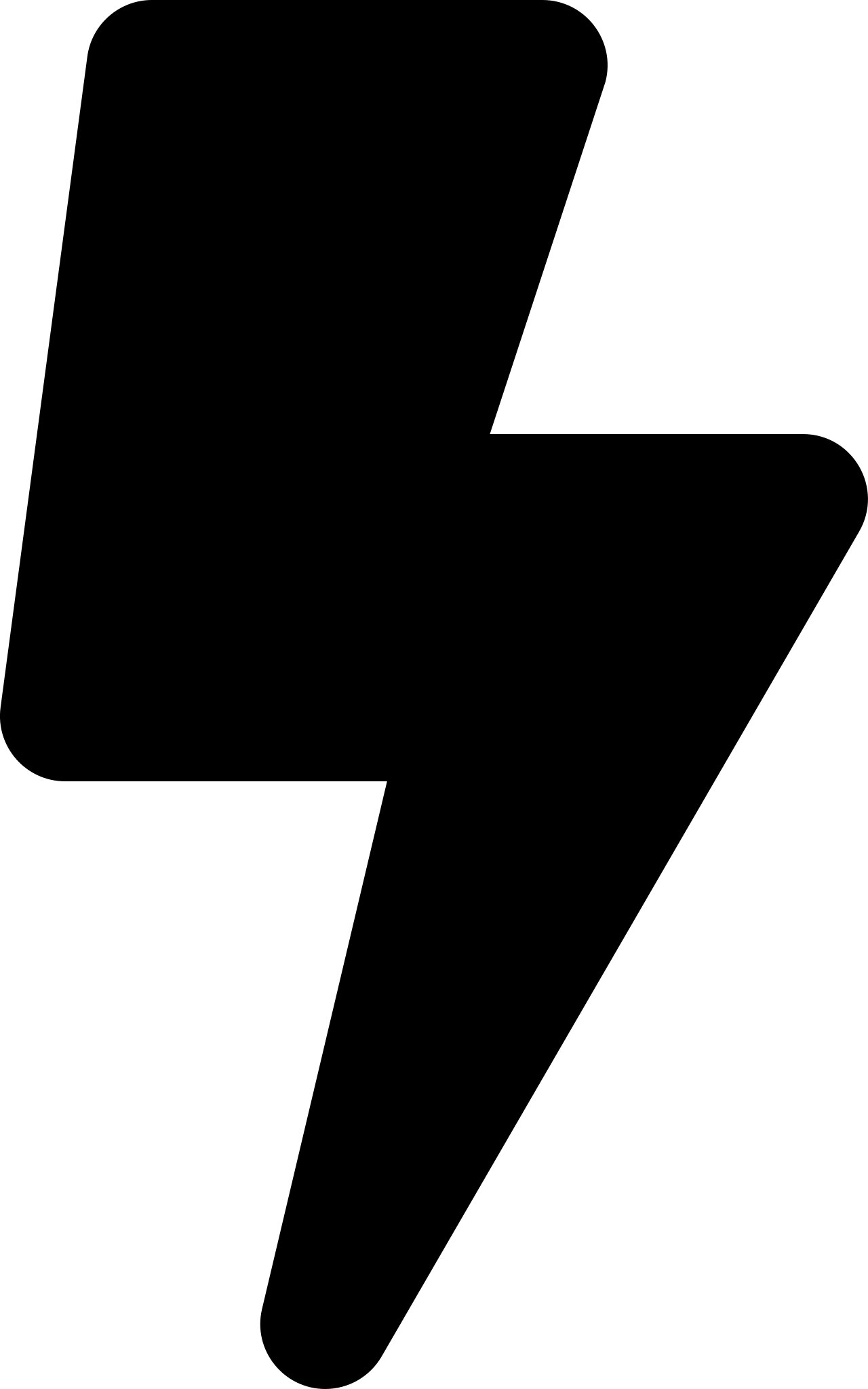 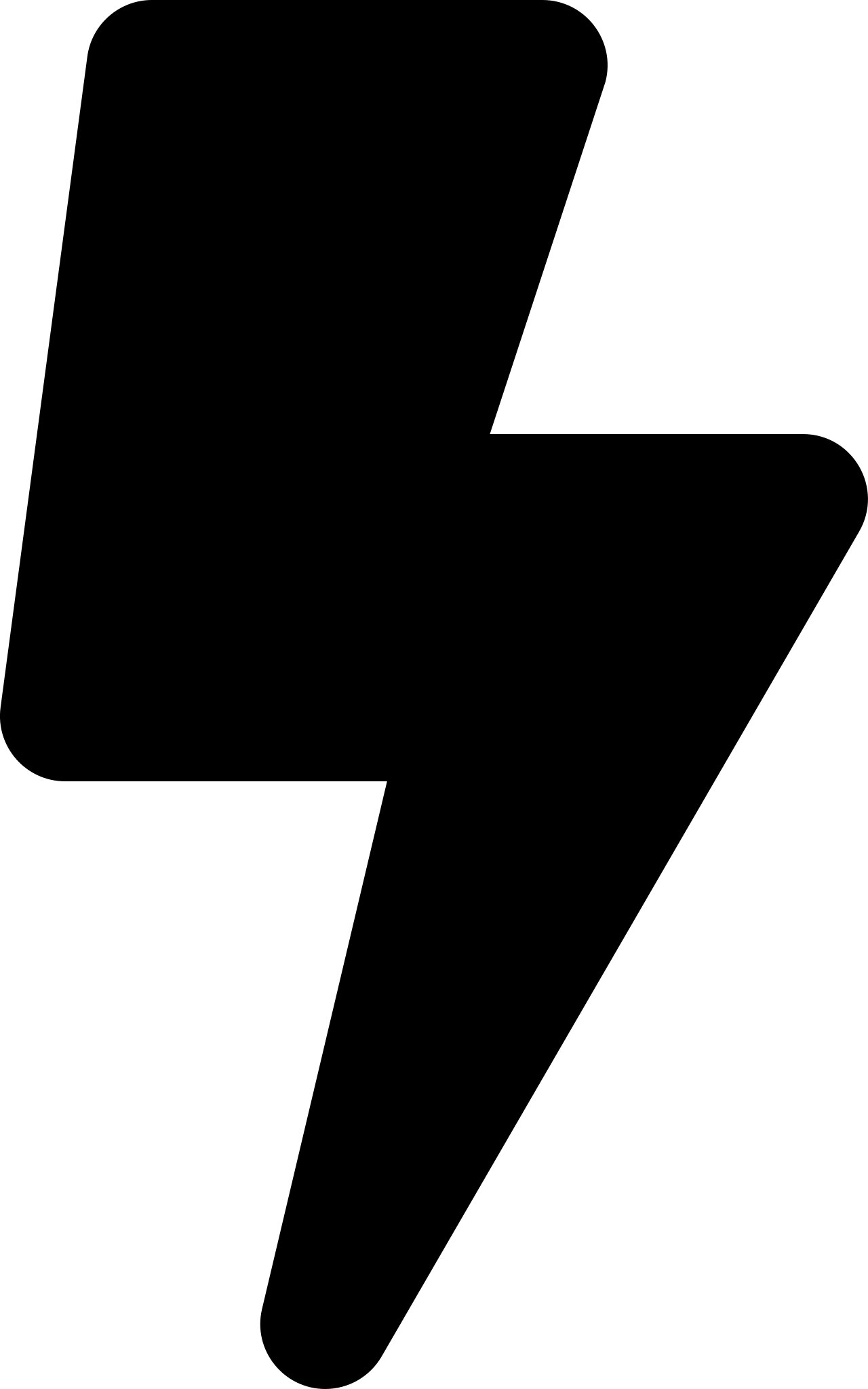 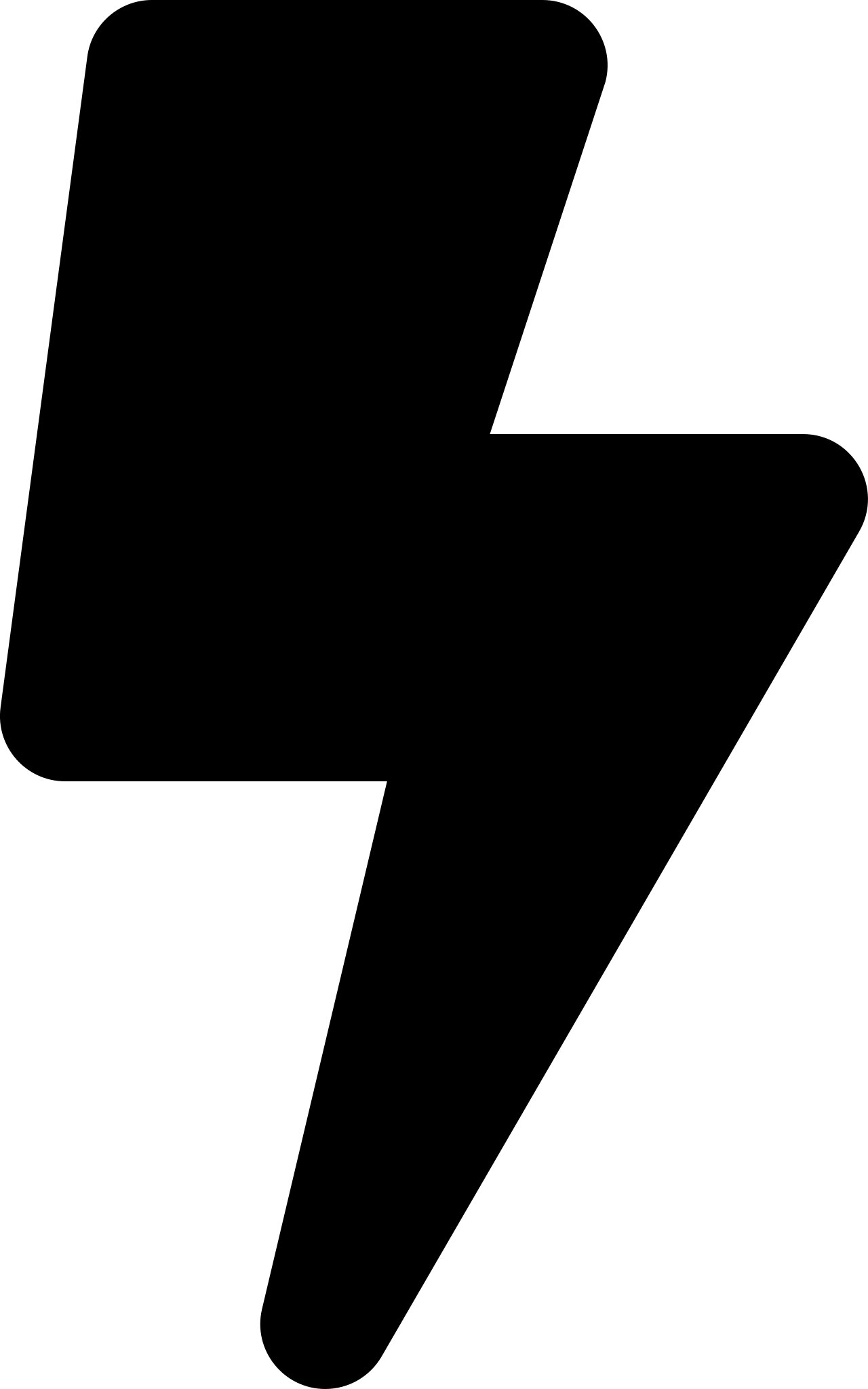 Part 4 - Responding Individually and Collectively
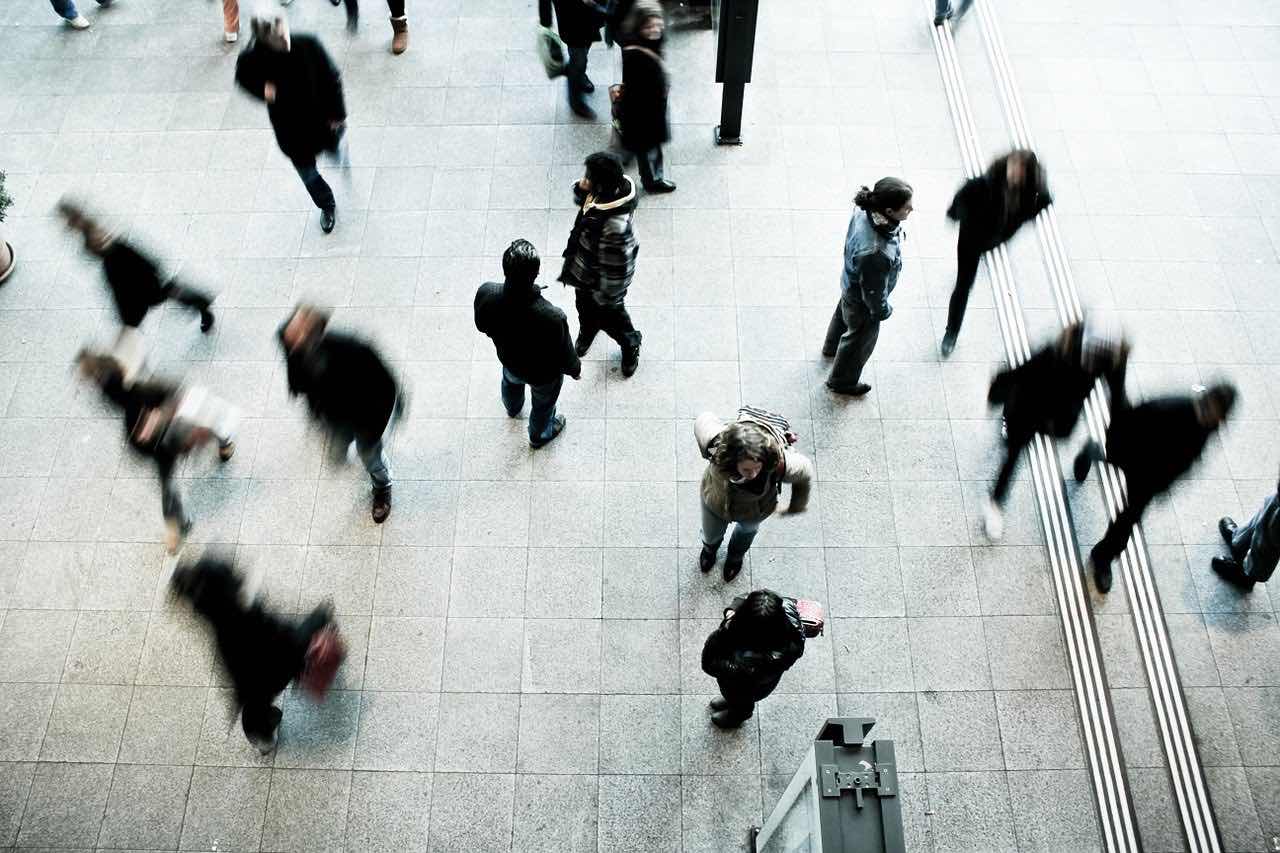 Safeguarding Basic Awareness
Final Assessment Scenario
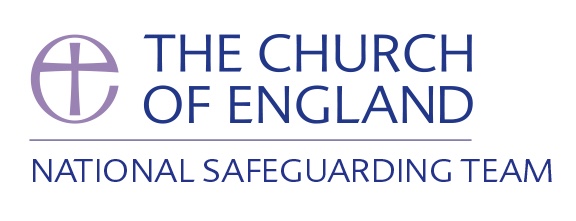 This situation is shared with you by a close friend over coffee. You are both members of the same local parish church.

Your friend tells you that after last Sunday’s service, Jasmine approached her and asked to speak with her in a quiet place. She unexpectedly burst into tears and explained that over the last few months she has become overwhelmed by her caring responsibilities for her son. Her husband is frequently away on business trips and they have had marital problems.  
 
She admitted that last week her husband hit Arthur on the leg because he would not go to sleep.
 
She said it was only once and that she knows her husband did not mean to hurt Arthur. She said she feels terrible about this because her son now has a small red bruise where her husband hit him.
Jasmine also mentioned that her husband frequently shouts at her and she is often unable to sleep.
Part 4 - Responding Individually and Collectively
Safeguarding Basic Awareness
Final assessment - question 1 of 10
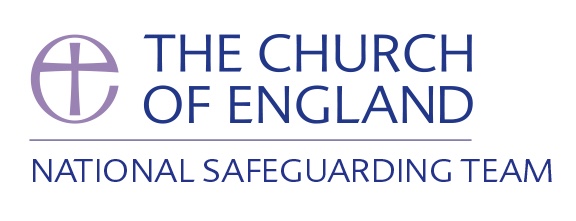 Your friend asks you what you think about Jasmine and her husband. Which is the most appropriate response?



Gently state that it is not your place to judge the situation or those involved.

Change the topic of conversation and ignore your what your friend has said.

Give your opinion on them, no matter how negative.
Part 4 - Responding Individually and Collectively
Safeguarding Basic Awareness
Final assessment - question 2 of 10
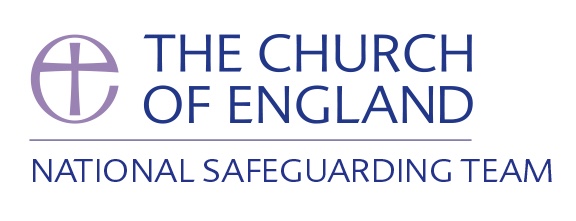 What are the main risks in this situation and for whom are they a risk? 

Becoming increasingly isolated and burdened by their caring responsibilities

Continued abuse and suffering

Being unfairly judged and treated like a criminal

Being viewed as a place that ignores or condones abuse if this situation is serious and comes to the attention of the public

Failing to advise your friend correctly
Part 4 - Responding Individually and Collectively
Safeguarding Basic Awareness
Final assessment - question 3 of 10
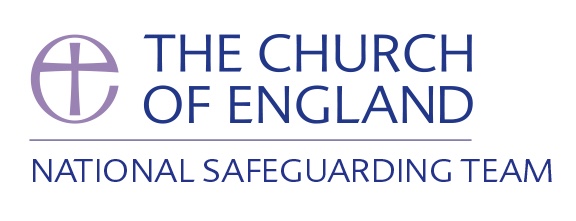 In terms of safeguarding, what are the concerns you have? 

2. Match up the statements below with these these possible types of abuse and whether or not they are a current cause for concern.



(a) may be a cause for concern as Jasmine has reported being shouted at by her husband, and unable to sleep.
(b) is a cause for concern as Arthur has been deliberately hit on the leg.
(c) is not a cause for concern at present.

Neglect…

Physical abuse…

Psychological abuse …
Part 4 - Responding Individually and Collectively
Safeguarding Basic Awareness
Final assessment - question 4 of 10
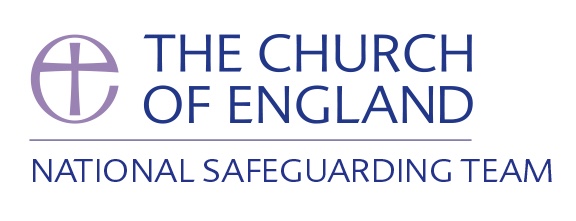 What are the ideal outcomes for this situation?
Highlight all that apply:


Punishment for Jasmine’s husband and separation of him from the family. This is the most effective way to deal with such family problems.


That you and your friend involve the safeguarding officer as soon as possible.


Ensure the safety of Jasmine and Arthur to protect them from harm from potential abuse.


For the whole family to find security, support and stability through their connection to the church.


If the right support is in place, we should give an opportunity for repentance and reconciliation.
Part 4 - Responding Individually and Collectively
Safeguarding Basic Awareness
Final assessment - question 5 of 10
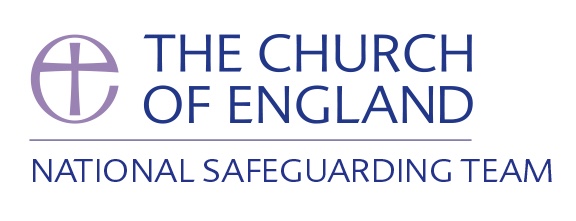 How might the actions selected on the previous page be brought about? 
Think about how you could realistically respond and what would be best for everybody involved. 

SELECT 2 from the responses below:


Deciding not to take this any further to avoid serious negative implications for Jasmine or her husband, and the alienation of their family from the church.


Reporting to the Safeguarding Officer, whose job it is to handle situations like this and who is in the best position to decide the best course of action.


Paying a visit to Jasmine and Arthur whilst the husband is home, and observing them in order to assess how serious this really is.


Ensuring that both Jasmine and Arthur are able to keep coming to church, and maintain ongoing contact with them.
Part 4 - Responding Individually and Collectively
Safeguarding Basic Awareness
Final assessment - question 6 of 10
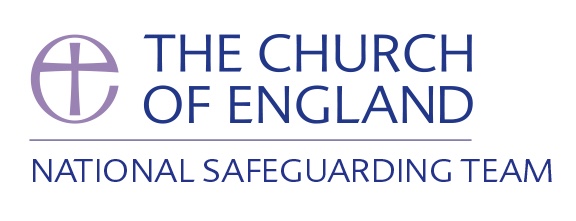 Your friend also mentions that they have already spoken to the Children and Families Minister some months ago about a similar situation regarding Jasmine and Arthur. They advised your friend that Jasmine should forgive her husband and move on. They stated that there was nothing more to be done from their perspective and that we shouldn’t get involved in other people’s business.
What are your thoughts about this? (Select two):


We should submit to the authority of those whom God has appointed as leaders in the church, and their wider experience (eg Hebrews 13:17). Therefore, we should not take this matter any further.


I would consider going back with my friend to see the Children and Families minister in order to challenge their views and find an agreed way forward.


I would ask my friend if they kept a record of what led them to speak with the Children and Families Minister, as this could be helpful to show how long this may have been going on for.


Whilst I think forgiveness and reconciliation are good things, we also need to act to protect those who are suffering and prevent potential abuse from continuing (eg Psalm 12).
Part 4 - Responding Individually and Collectively
Safeguarding Basic Awareness
Final assessment - question 7 of 10
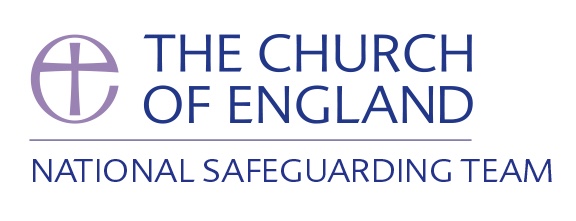 Your friend states that they don’t know what they should do next and asks you for advice.
Thinking carefully about all that’s been covered in this course, what would you advise them to do? 
Select 2 from the following:


Your friend should be sure to find some hard evidence to back up the claims being made.


I advise my friend should maintain contact with Jasmine and support her as needed, but not actively investigate or ask leading questions.


I advise that they should not share this information with anyone else, but make a record of their conversation with Jasmine and speak with the safeguarding office as soon as possible.


As many people within the church leadership as soon as possible should be told as soon as possible so the incident isn’t dismissed.
Part 4 - Responding Individually and Collectively
Safeguarding Basic Awareness
Final assessment - question 8 of 10
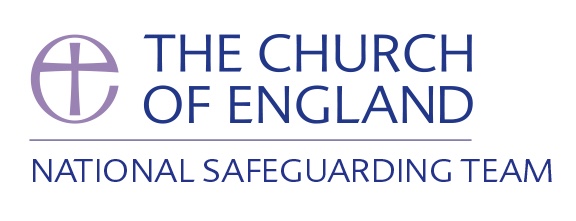 Which step should you take next?
Think about the three different options below and select which one you think is the most appropriate:

I have no further part to play; I have advised my friend of what they need to do to take action, and this is where my responsibility ends.

What my friend has told me should be considered ‘safeguarding information’. I should make a written record of the conversation and refer this on to the safeguarding officer.

I should contact Jasmine to ensure she knows she isn’t alone, that I’m aware of her situation, and I want to help her find the best way forward.
Part 4 - Responding Individually and Collectively
Safeguarding Basic Awareness
Final assessment - question 9 of 10
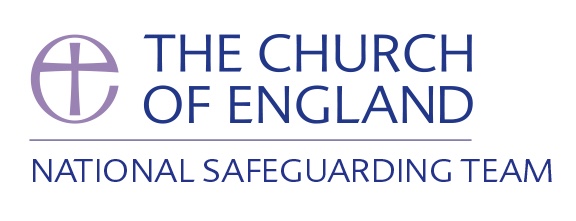 When you are preparing your record for the safeguarding officer, in addition to printing your own name, adding your signature and the date of writing, what other 3 things would you include? 


Time and date of conversation with my friend.


My thoughts on what should happen next.


My opinion / interpretation of the information.


Who else is aware of the situation, to the best of your knowledge.


An accurate description of what my friend said, including any exact wording.
Part 4 - Responding Individually and Collectively
Safeguarding Basic Awareness
Final assessment - question 10 of 10
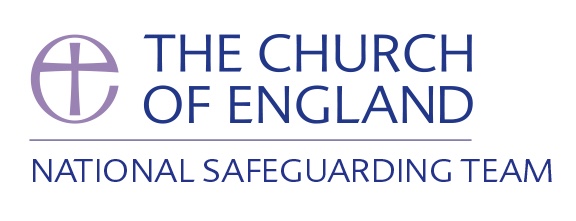 In terms of timings, how quickly should you refer this on?


This is an emergency and must be dealt with immediately by calling 999.


This can wait until either my friend or I bump into the Safeguarding Officer at church next week.


Contact should be made with the Safeguarding Officer within the next 2-4 days to give my friends chance to try to remember more details and pass these on to me


Contact should be made with the Safeguarding Officer within 24 hours.
Part 4 - Responding Individually and Collectively
Safeguarding Basic Awareness
Take - aways
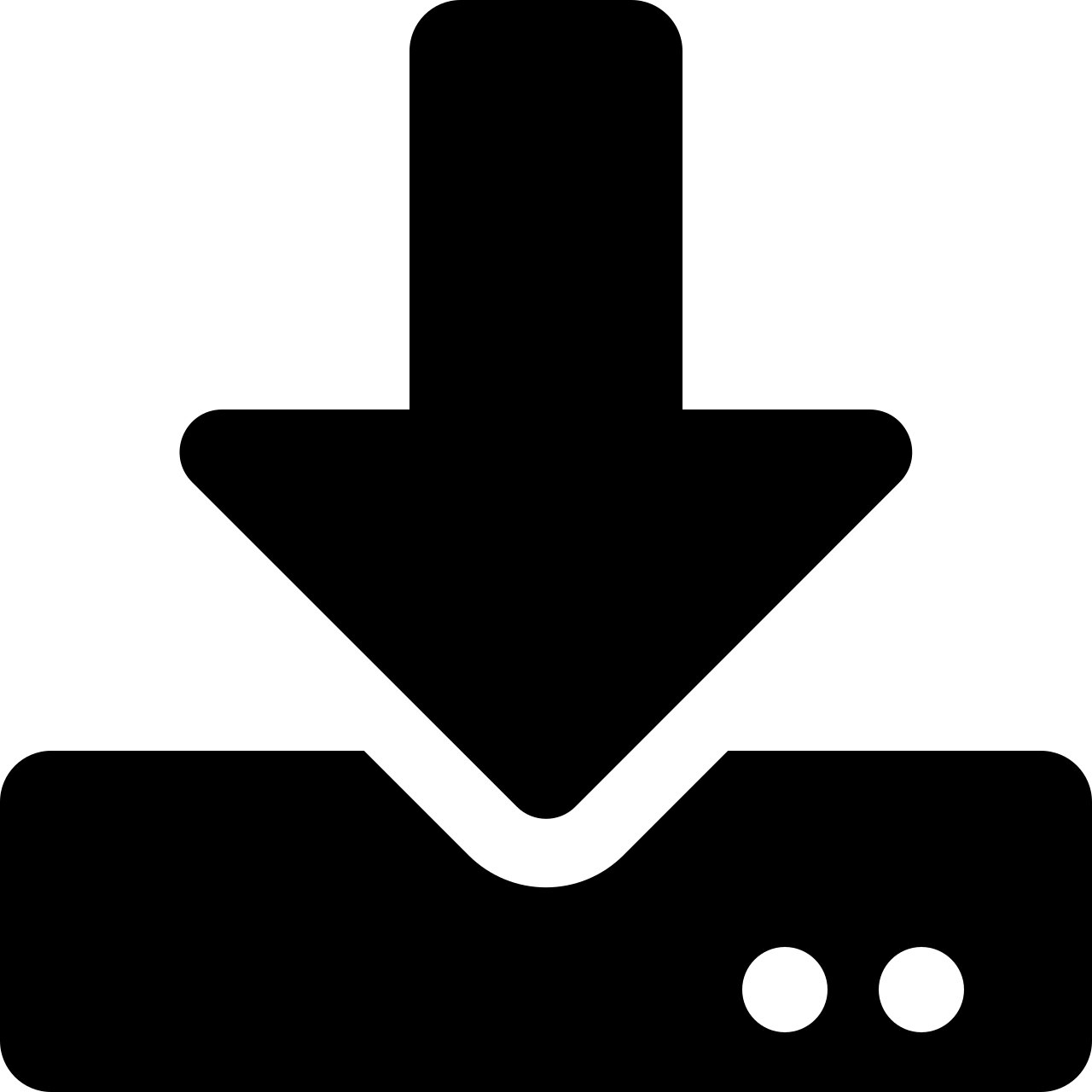 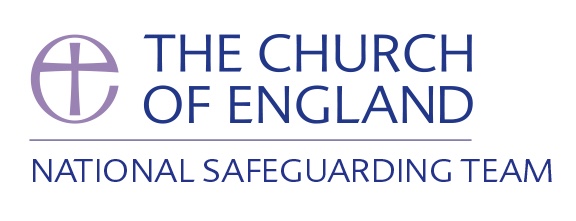 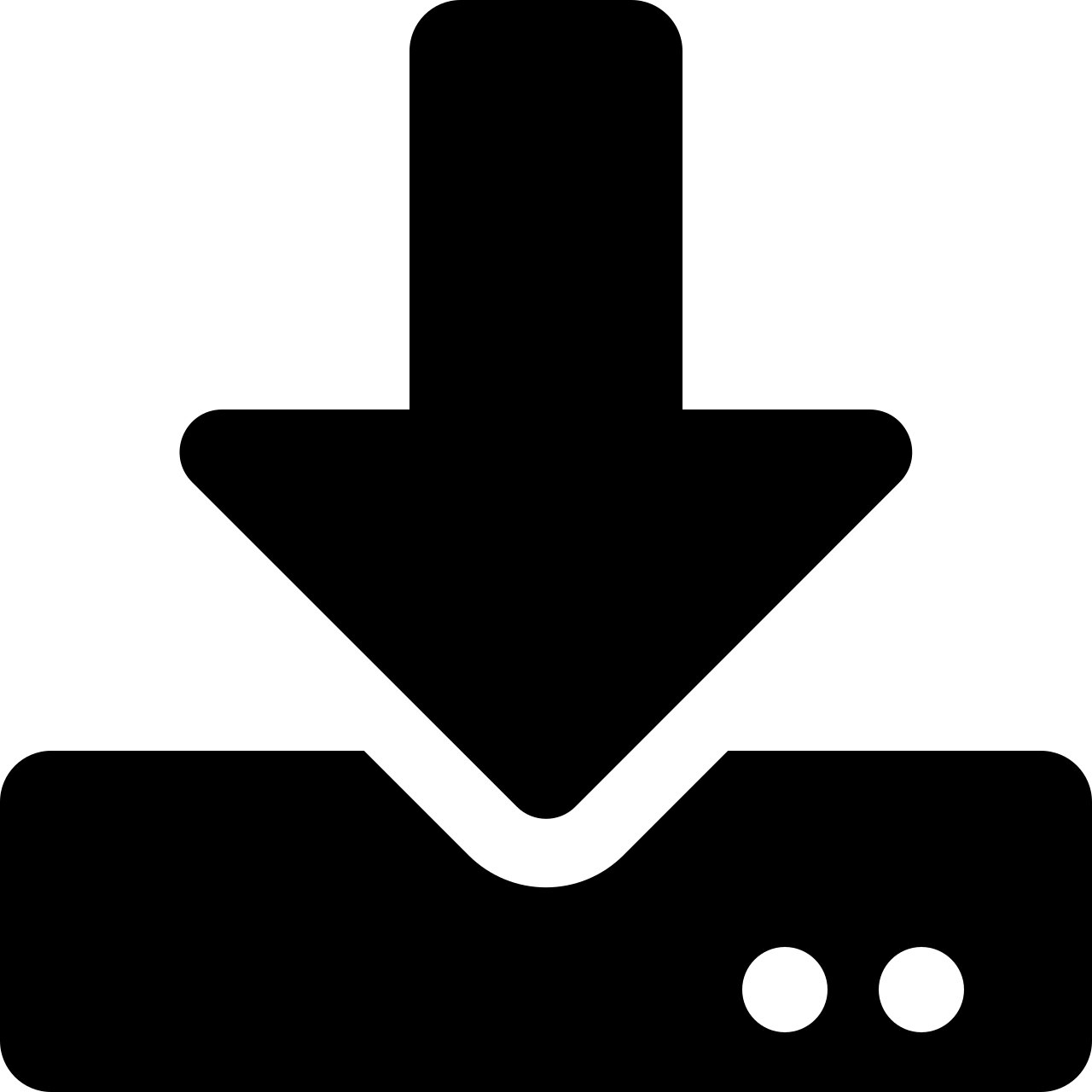 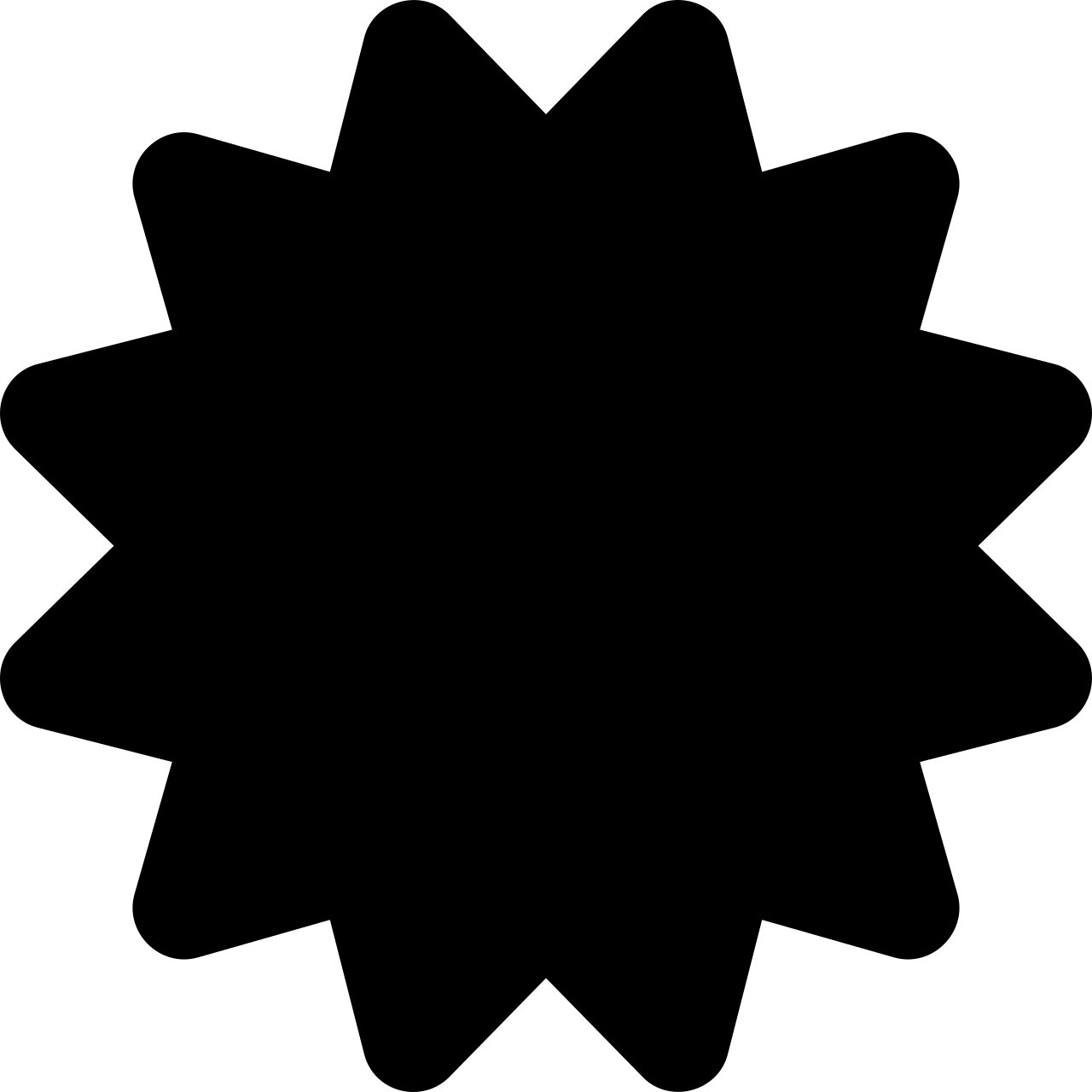 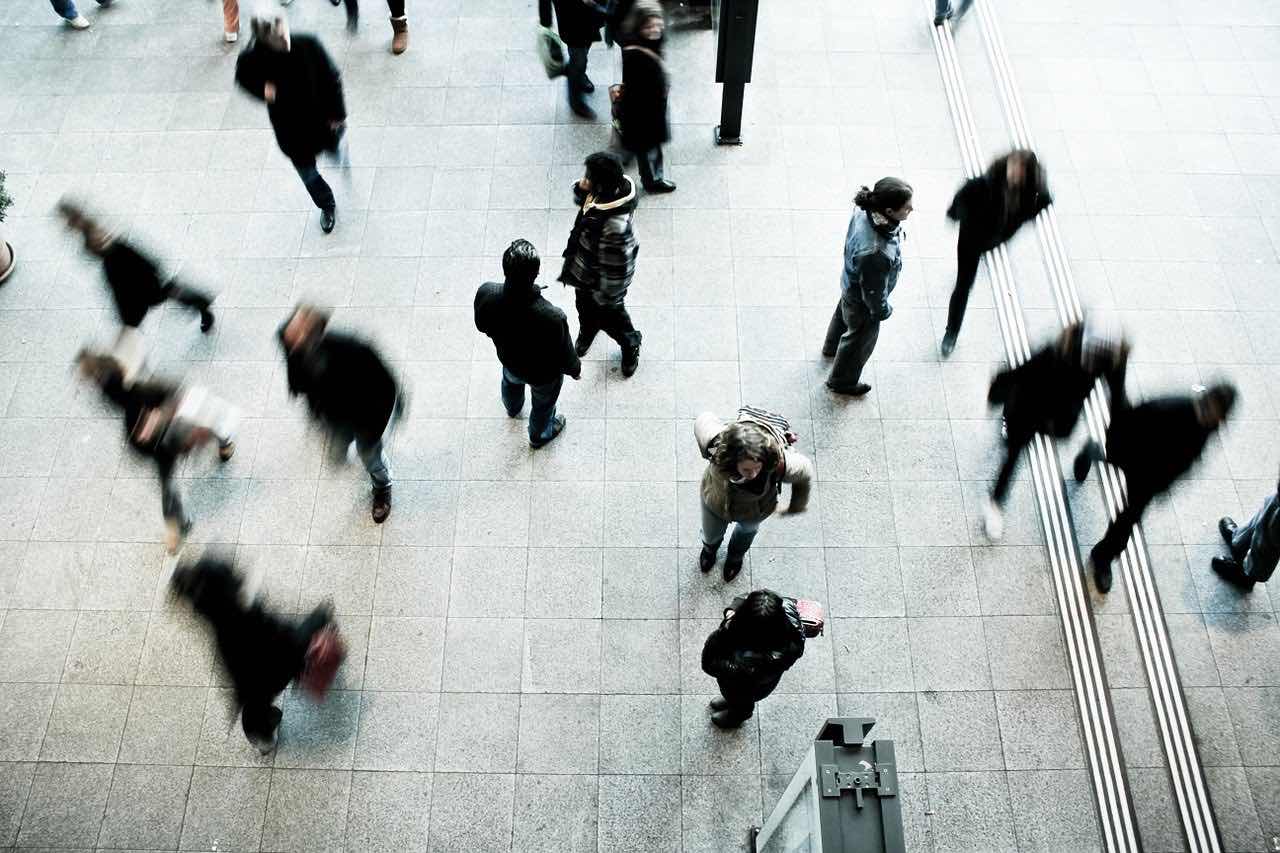 The Theological reflection is used on the Foundations module
Handout “Theological
Reflection”
Handout "Who's who in your setting?"
Part 4 - Responding Individually and Collectively
Safeguarding Basic Awareness
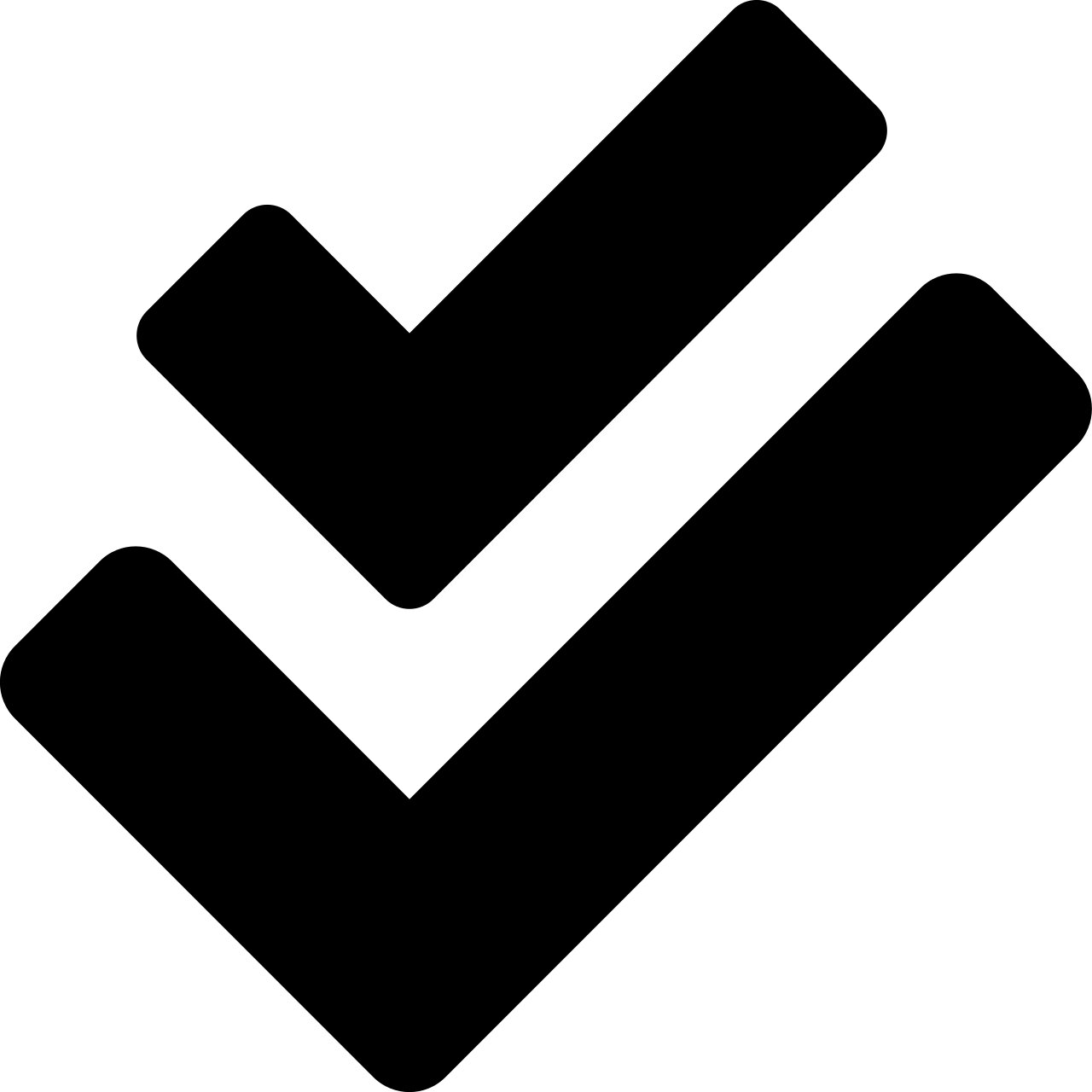 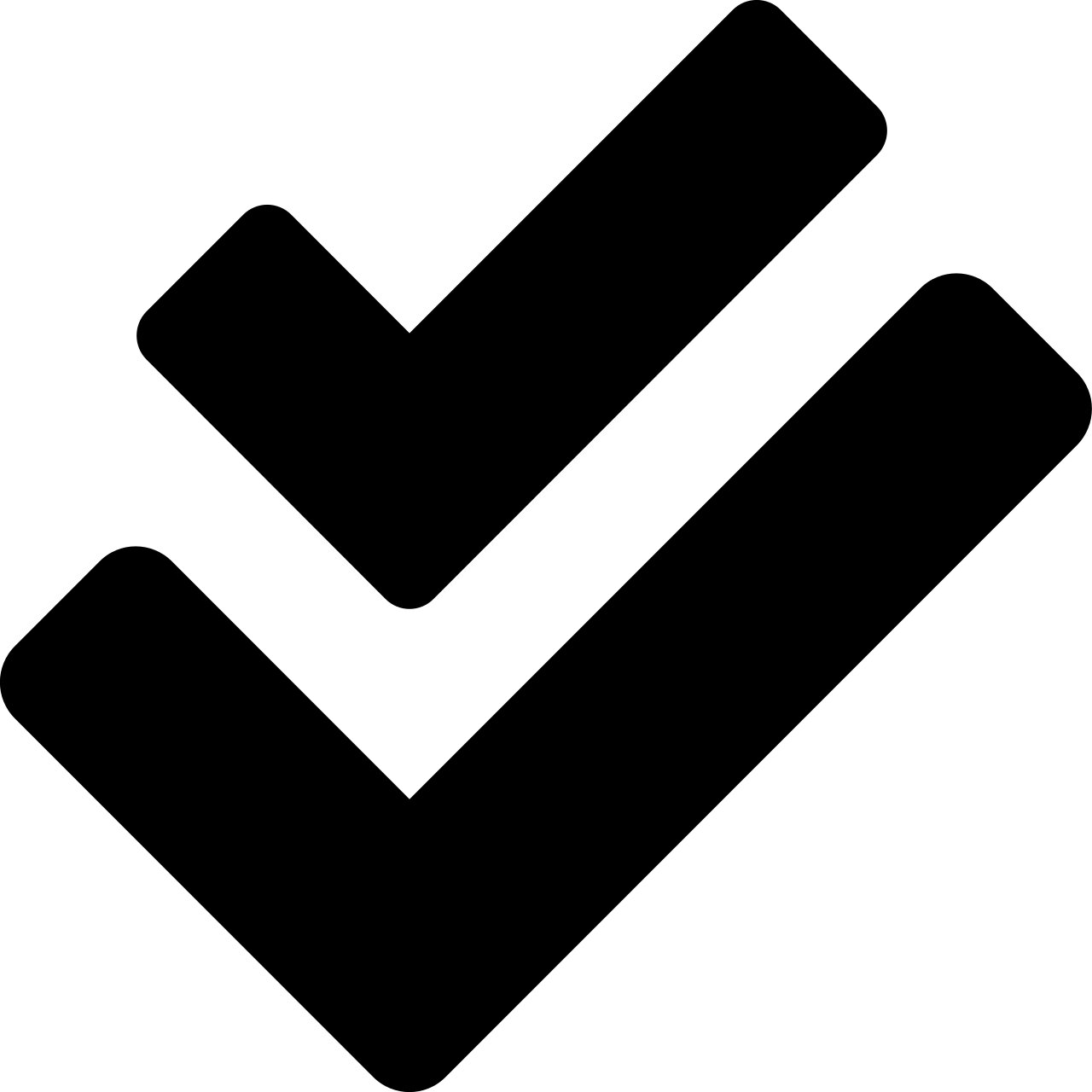 REMEMBER: SAFEGUARDING IS EVERYONES RESPONSIBILITY - We all have a role to play in the this “Gospel work”.
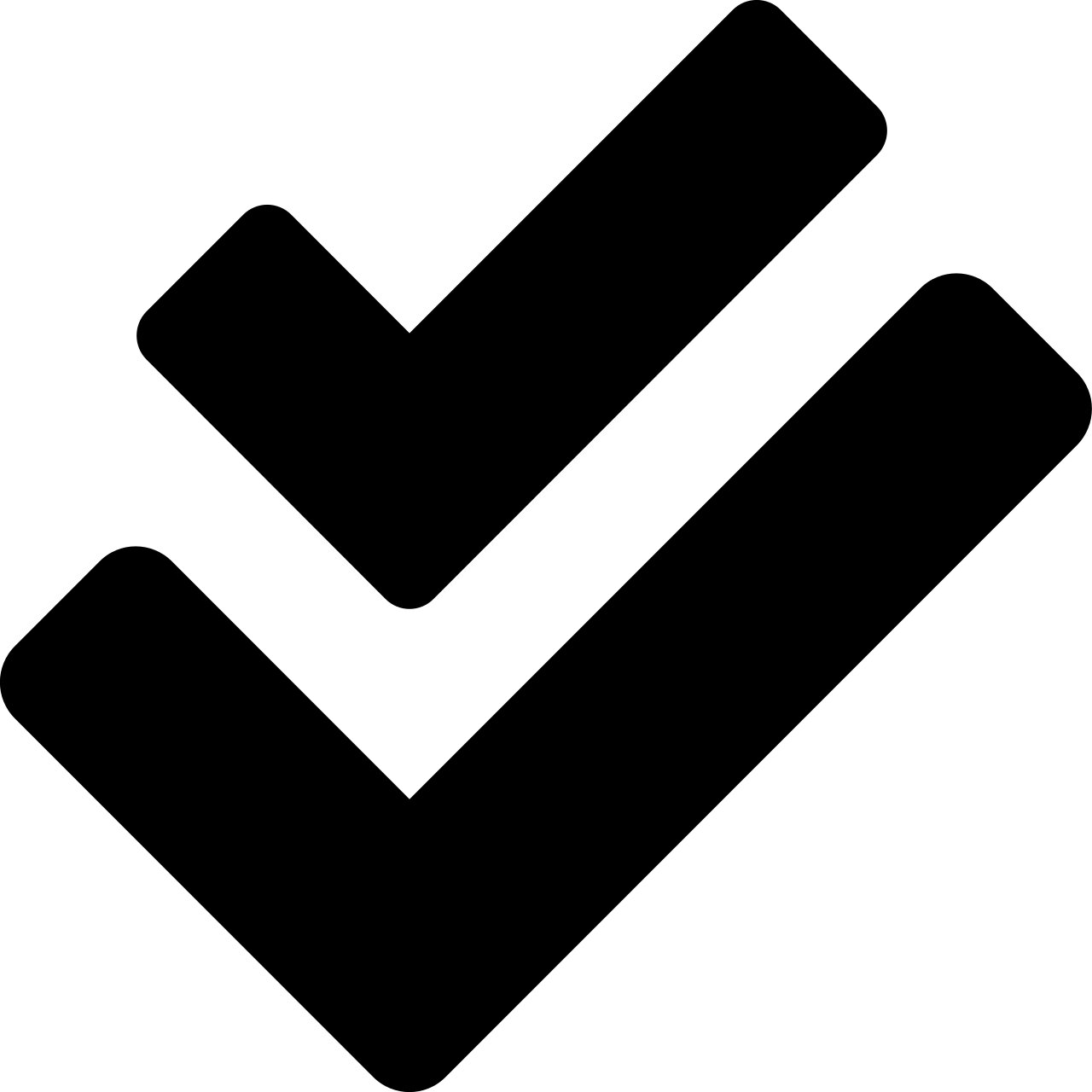 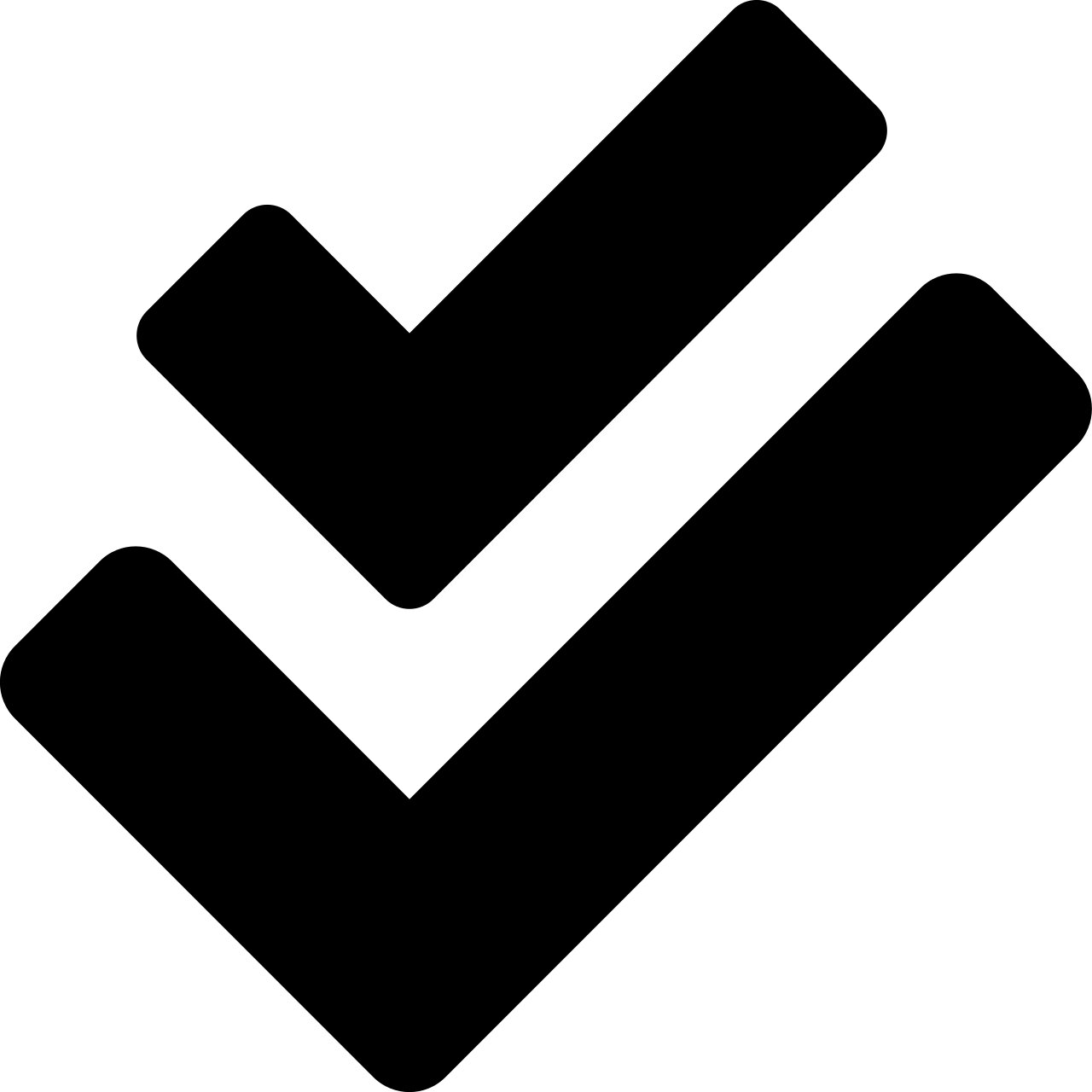 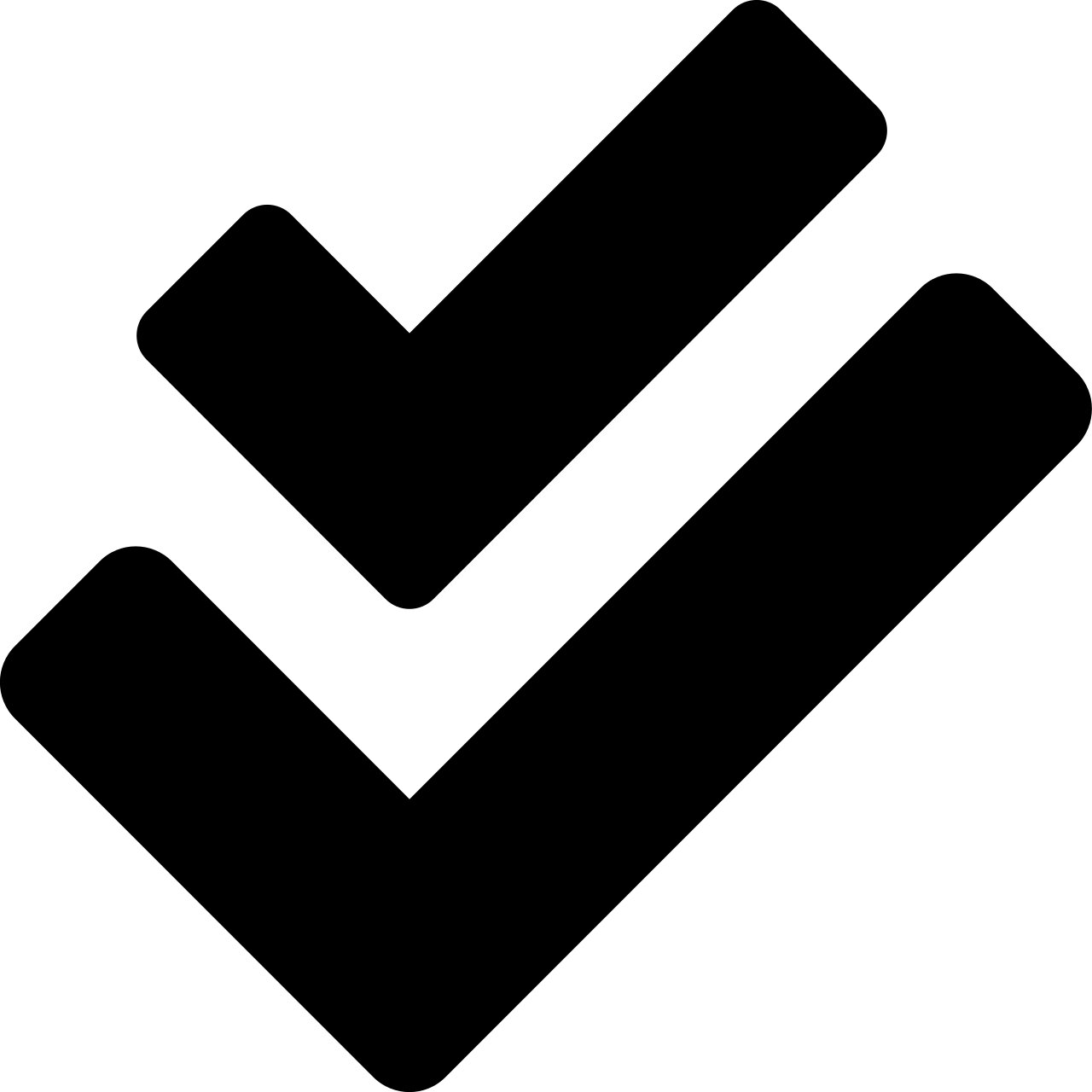 Summary and Conclusions
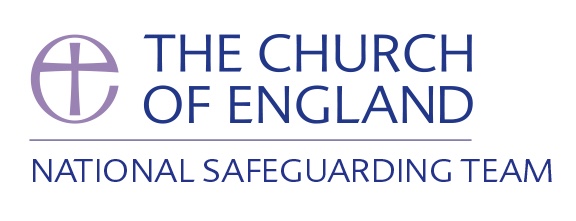 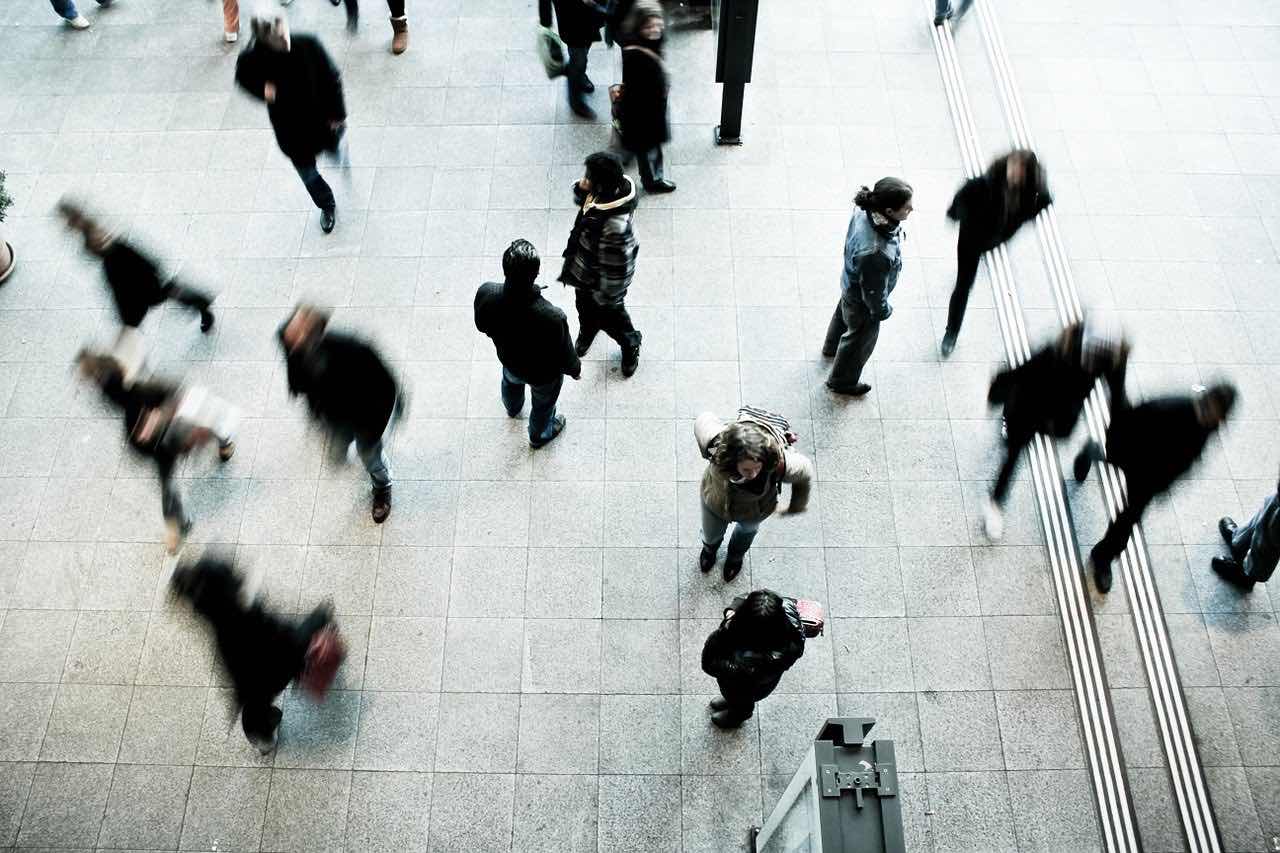 Awareness of and commitment to safeguarding
Connect the Christian faith and safeguarding
Identify the barriers to safeguarding
Recognise patterns of power and abuse
Apply a clear process to handling concerns
Part 4 - Responding Individually and Collectively